Lecture 19
Statistical Models of Images
April 12, 2022
The main points of this lecture
We need to make assumptions about the world in order to interpret it visually.
What are some of those assumptions?
The visual system seems to be tuned to a particular subset
of all possible images:
Demo inspired from D. Field
Remember each of these images
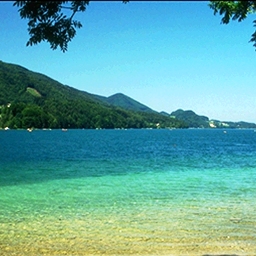 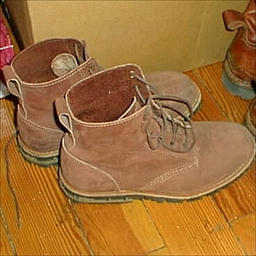 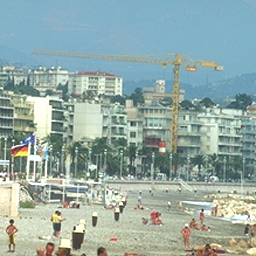 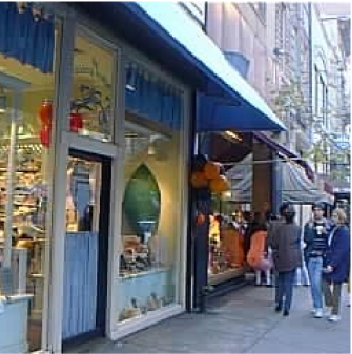 Was this one of them?
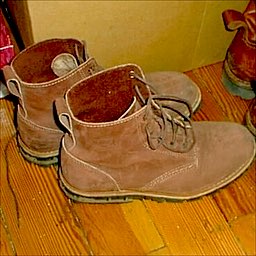 Remember each of these images
Test 2
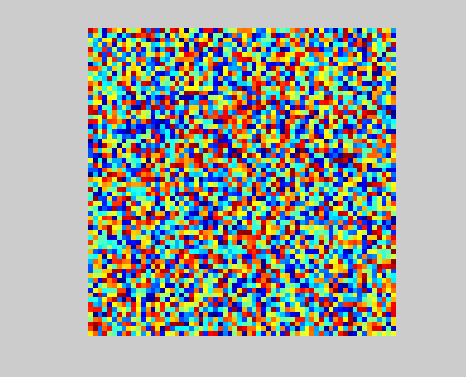 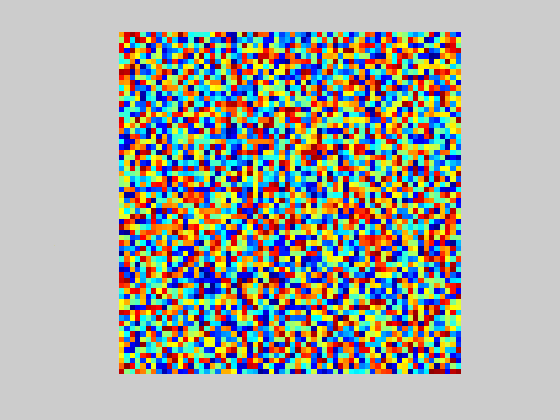 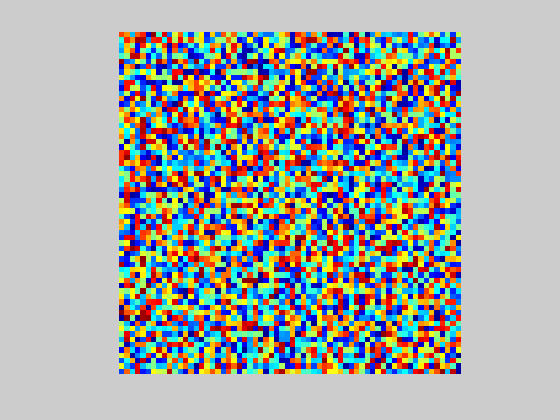 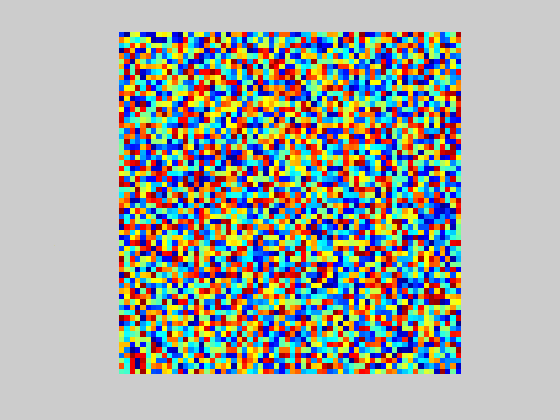 Was this one of them?
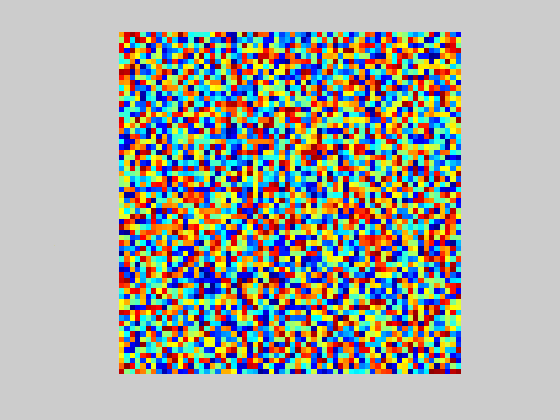 The visual system is tuned to process structures typically found in the world.
Statistical modeling of images
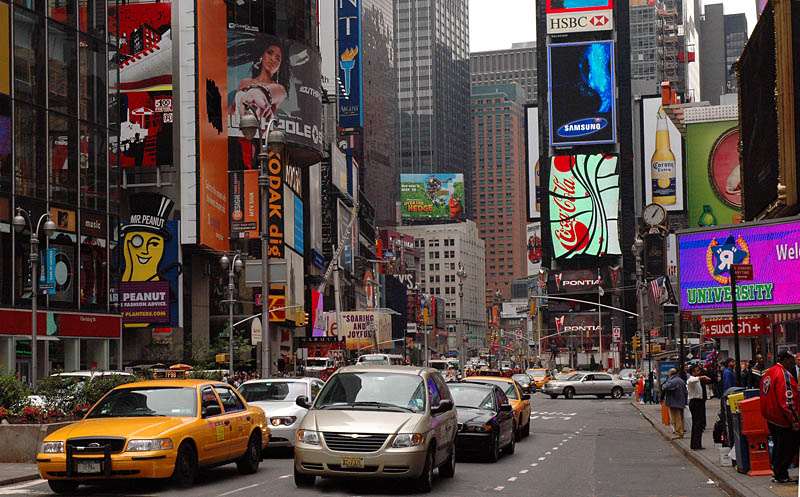 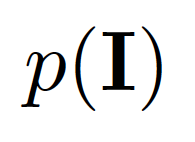 Visual Worlds
Visual Worlds
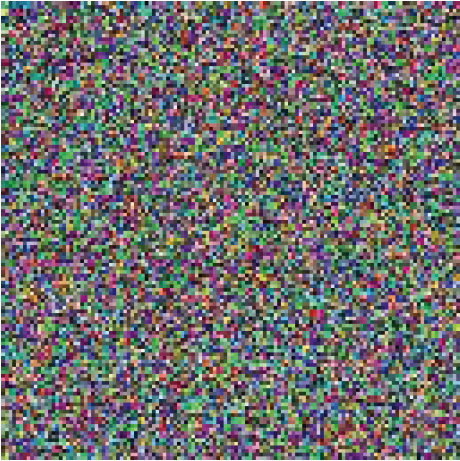 Visual Worlds
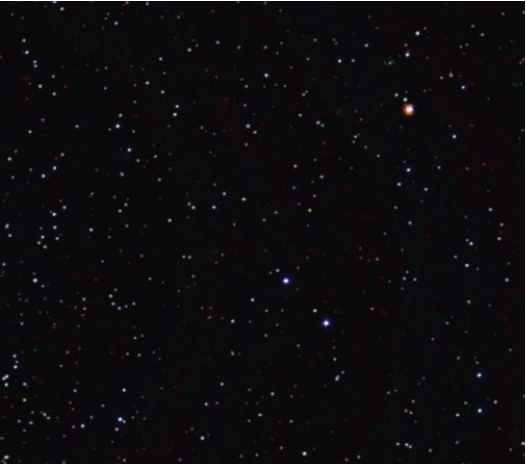 Visual Worlds
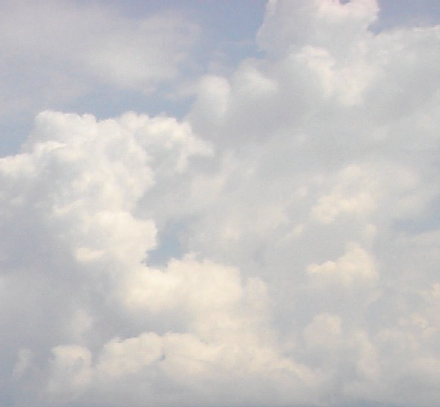 Visual Worlds
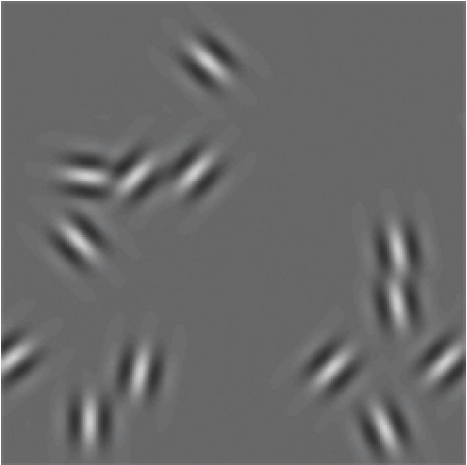 Visual Worlds
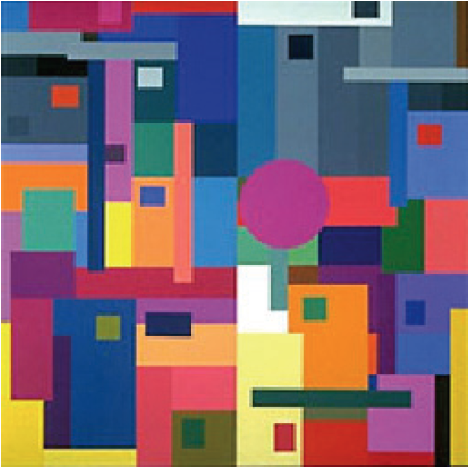 Visual Worlds
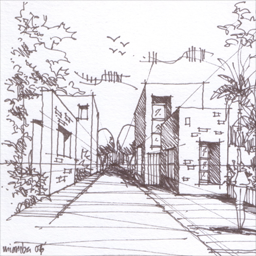 Visual Worlds
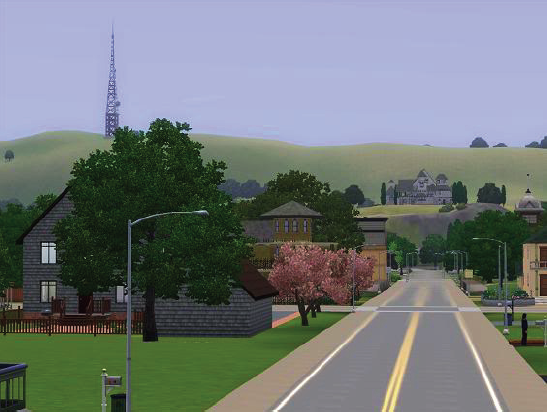 Visual Worlds
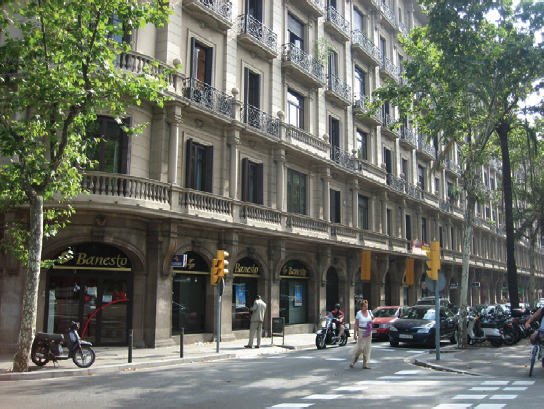 Statistical Image Models
Gaussian image model
image synthesis
Wiener filter denoising
Kurtotic wavelets model
image synthesis
Bayesian denoising
Non-parametric MRF model
image synthesis (Efros and Leung texture model)
Non-local means denoising
Statistical Image Models—Readings
Optional additions to the chapter notes.
Gaussian image model
image synthesis
Wiener filter denoising
Kurtotic wavelets model
image synthesis
Bayesian denoising
Non-parametric MRF model
image synthesis (Efros and Leung texture model)
Non-local means denoising
Simoncelli paper
https://pdfs.semanticscholar.org/ee55/814e8705f5e8cf664efb66c31c0ea6372d92.pdf
inspiration for Gatys et al image stylization
http://people.eecs.berkeley.edu/~efros/research/NPS/efros-iccv99.pdf
http://citeseerx.ist.psu.edu/viewdoc/download?doi=10.1.1.374.7899&rep=rep1&type=pdf
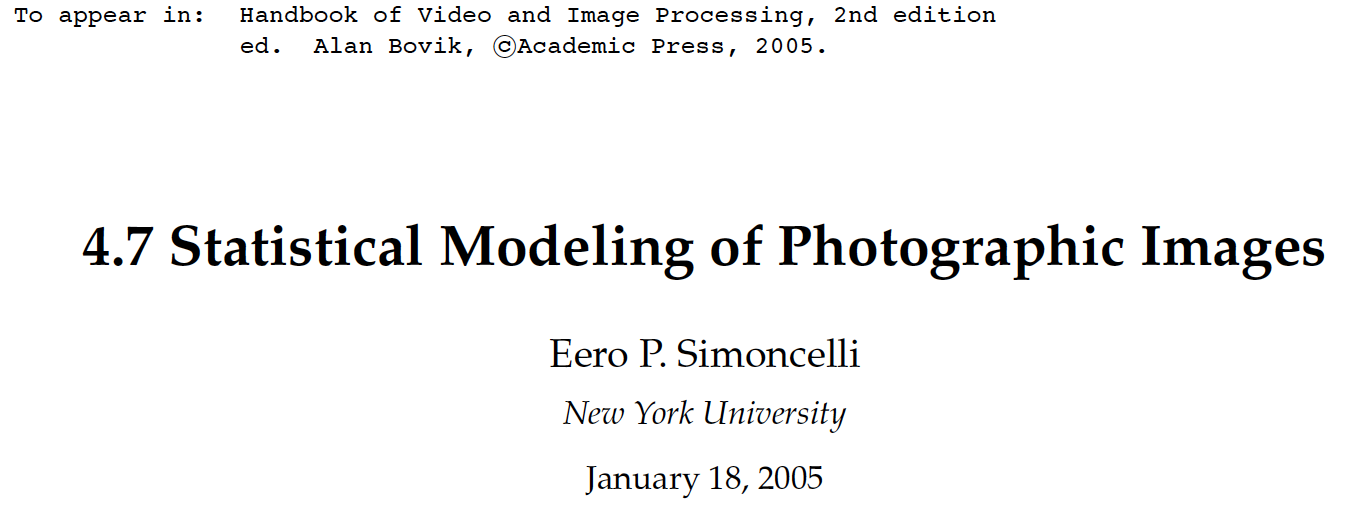 https://pdfs.semanticscholar.org/ee55/814e8705f5e8cf664efb66c31c0ea6372d92.pdf
Statistical Image Models
Gaussian image model
image synthesis
Wiener filter denoising
Kurtotic wavelets model
image synthesis
Bayesian denoising
Non-parametric MRF model
image synthesis (Efros and Leung texture model)
Non-local means denoising
The pixel
Statistical modeling of images
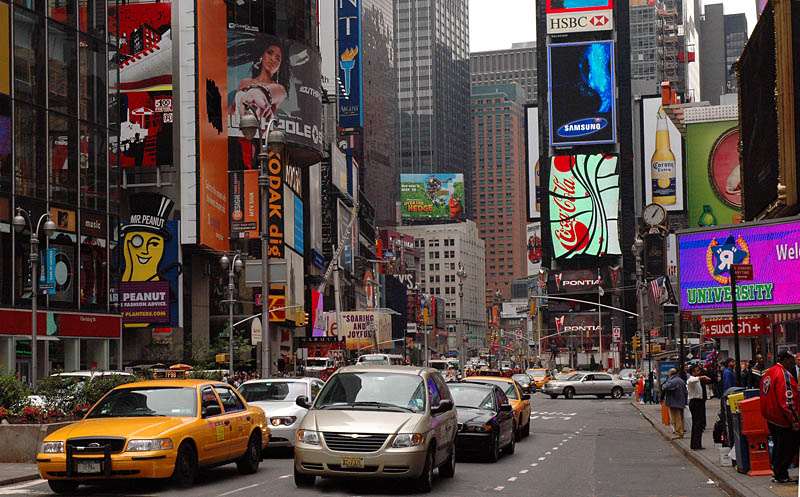 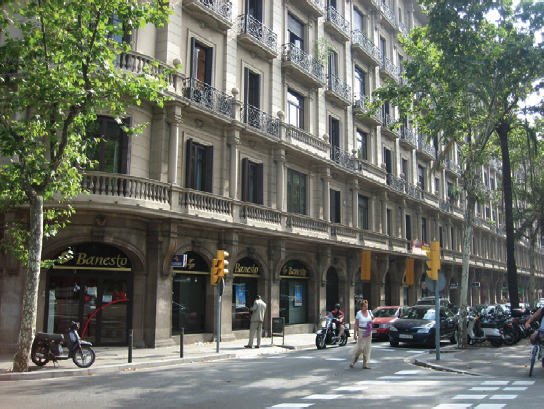 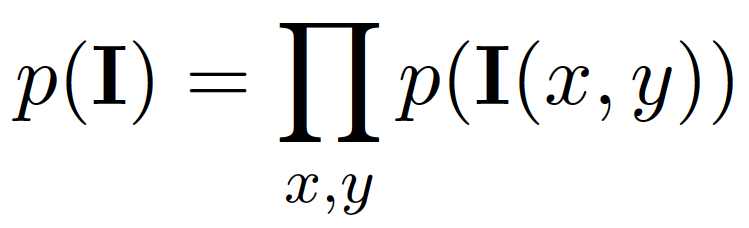 0th image model:  independent pixels
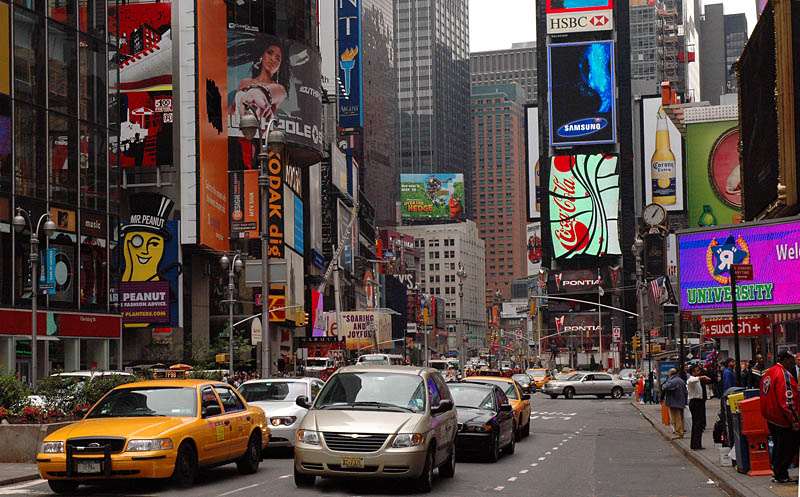 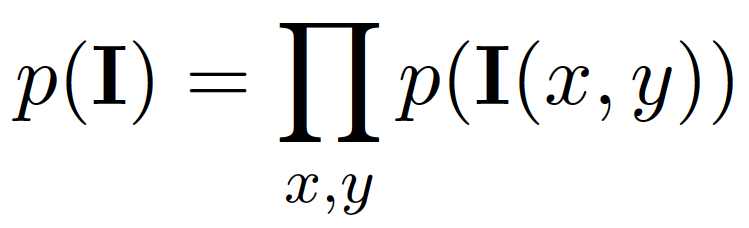 Assumptions:
 Independence: All pixels are independent.
 Stationarity: The distribution of pixel intensities does not depend on image location.
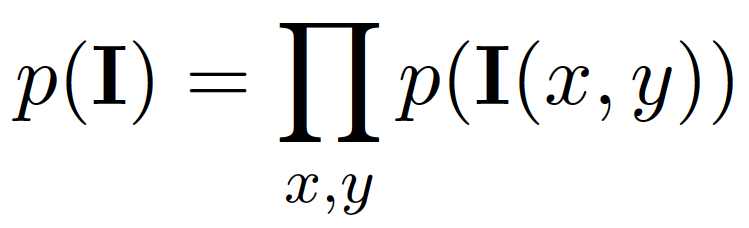 Fitting the model
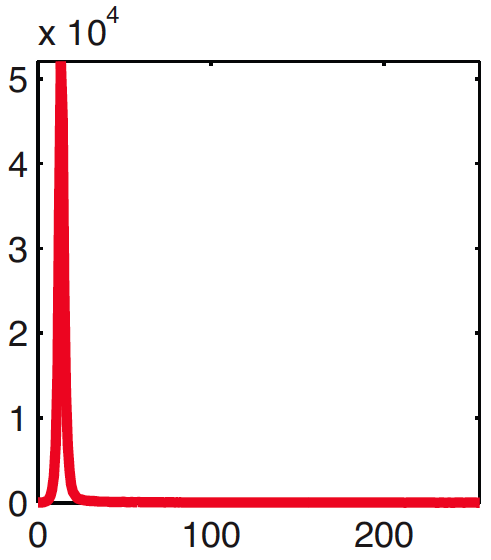 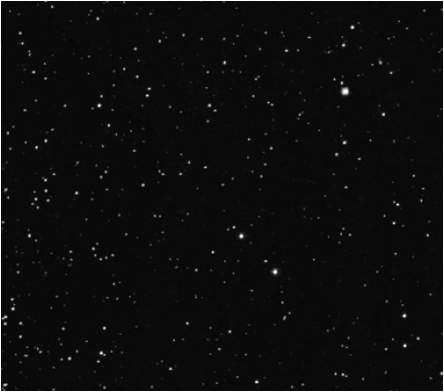 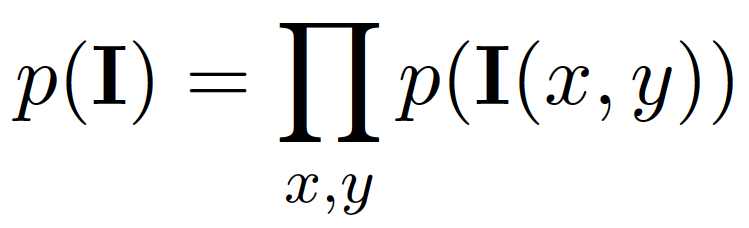 Counts
Pixel intensity
Sampling new images
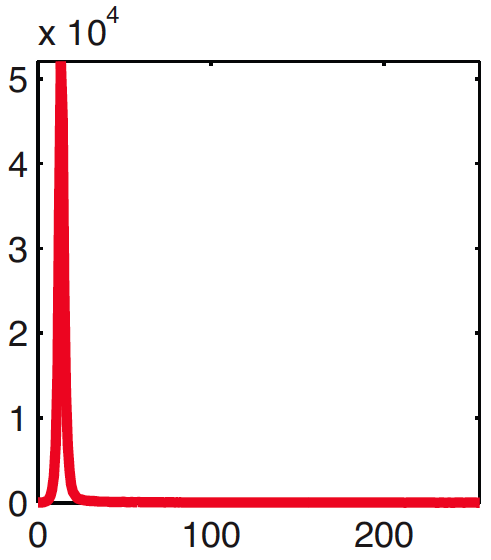 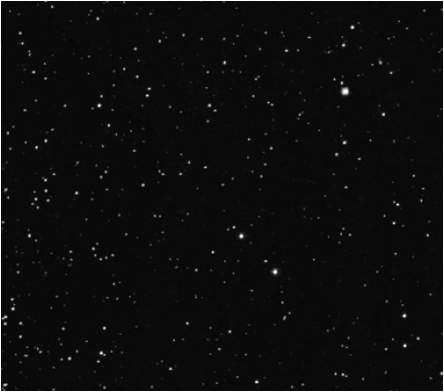 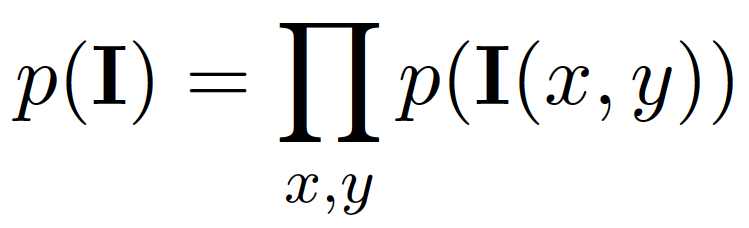 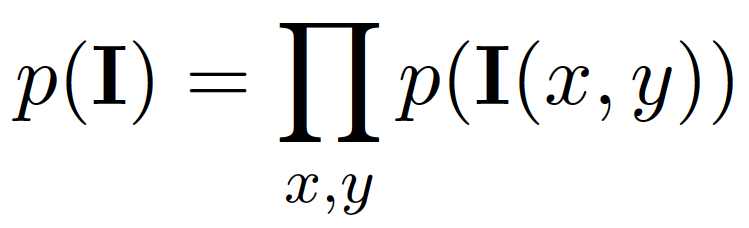 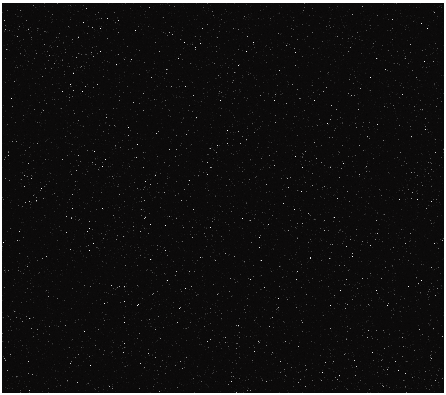 Sample
Sampling new images
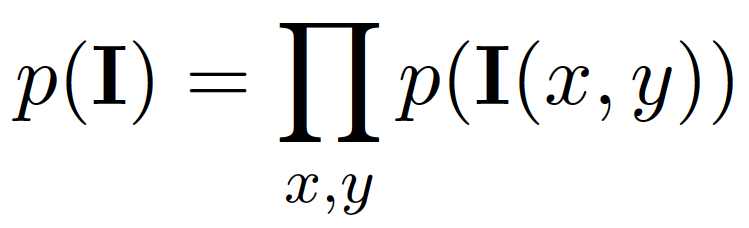 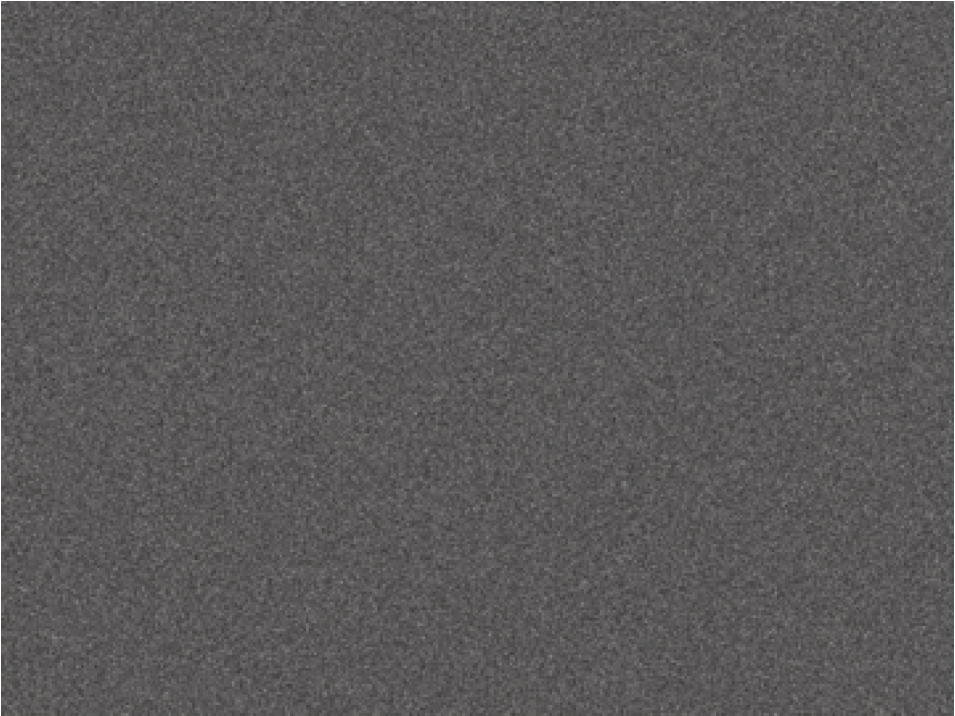 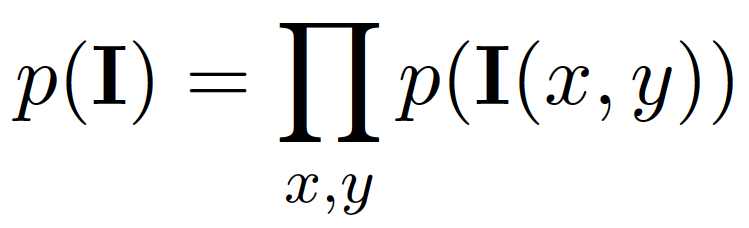 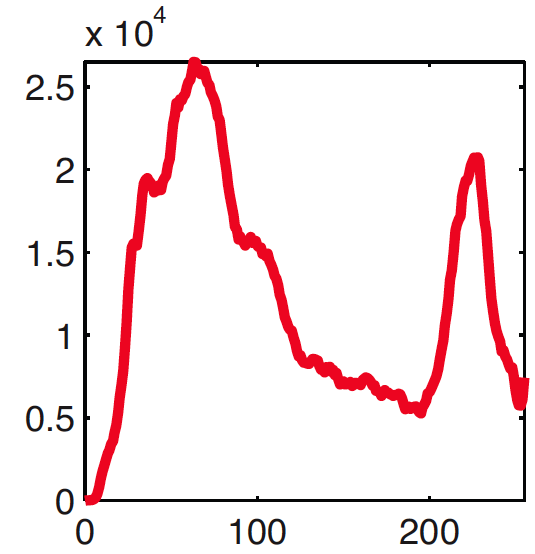 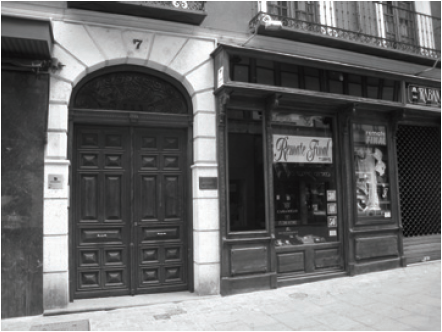 Sample
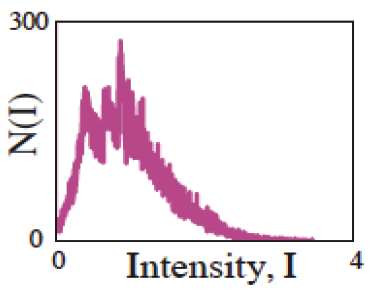 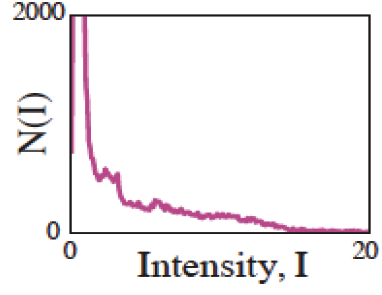 The importance of distribution of intensities
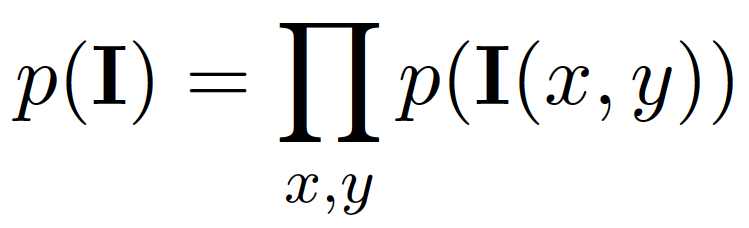 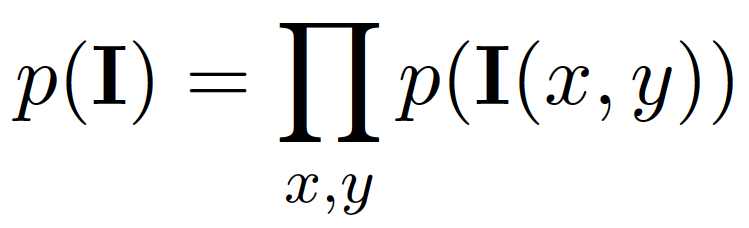 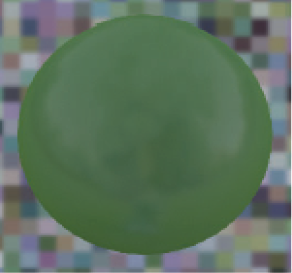 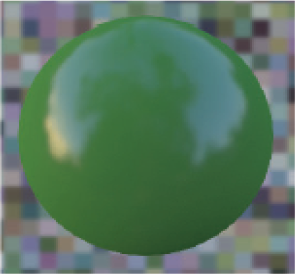 The pixel
0th model
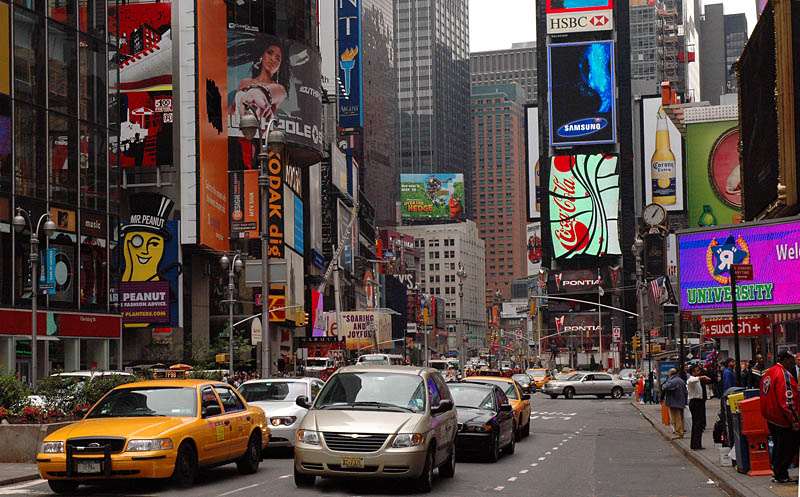 E
The pixel
First model: include pixel correlations
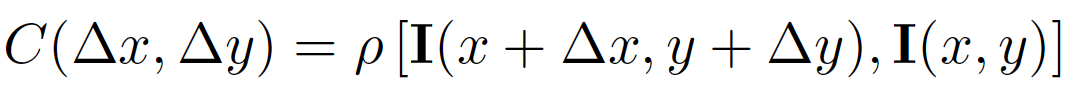 Another pixel
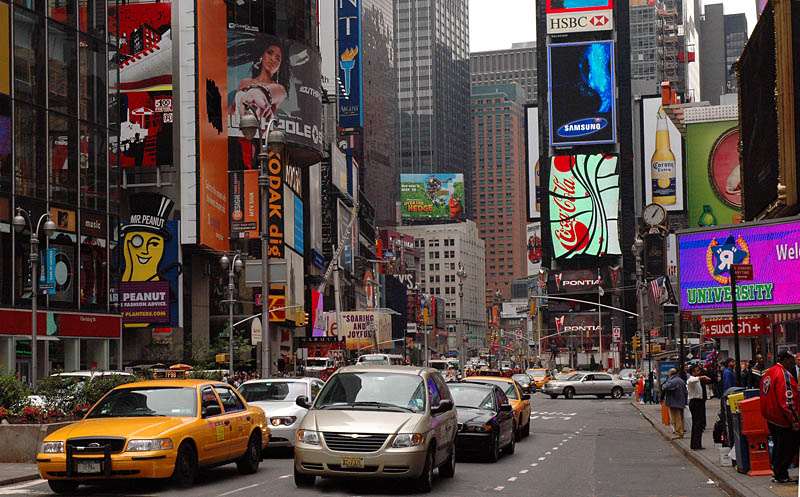 E
D = 1
D = 2
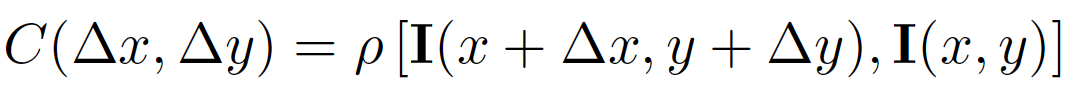 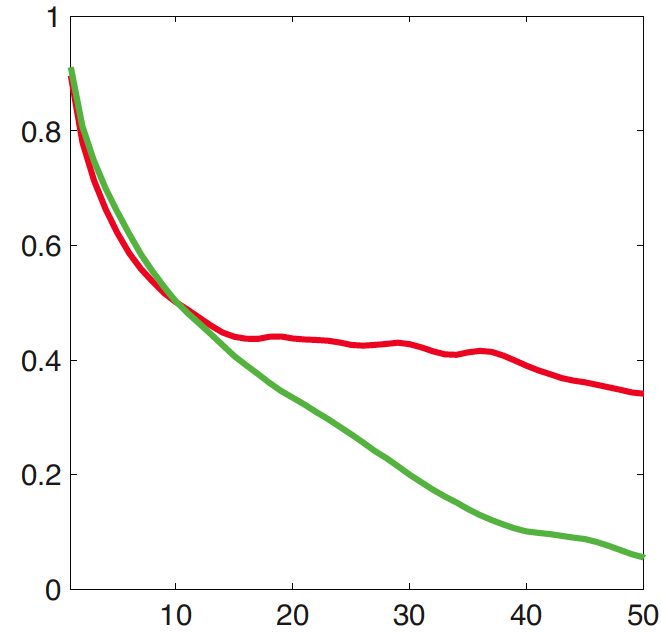 D = 10
D = 40
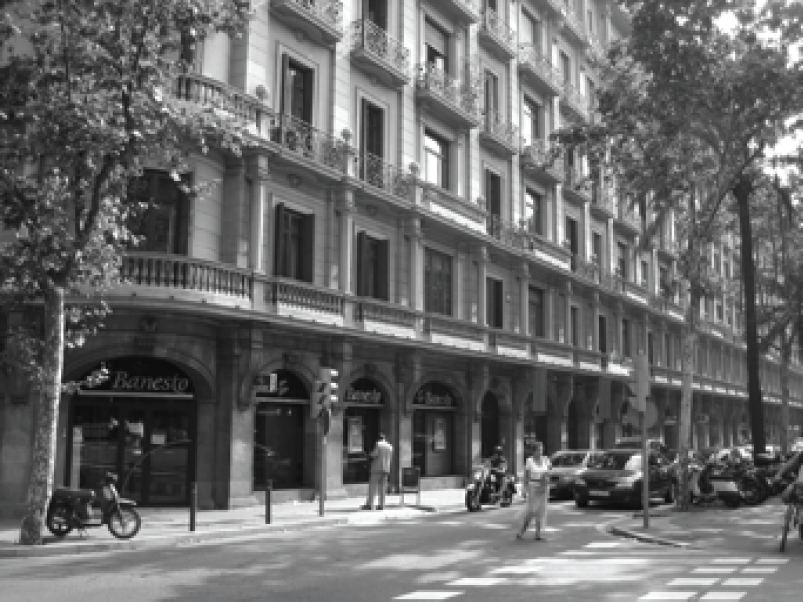 horizontal
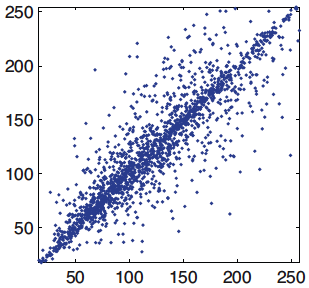 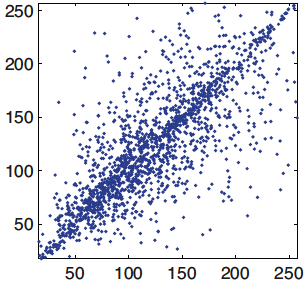 vertical
D
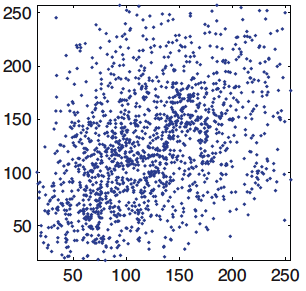 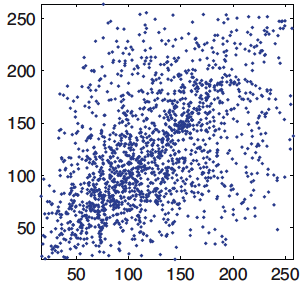 By the Wiener-Khinchin theorem, the Fourier transform of the auto-correlation function of the image is the power spectrum of the image, so…
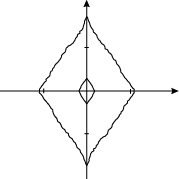 Low spatial frequencies
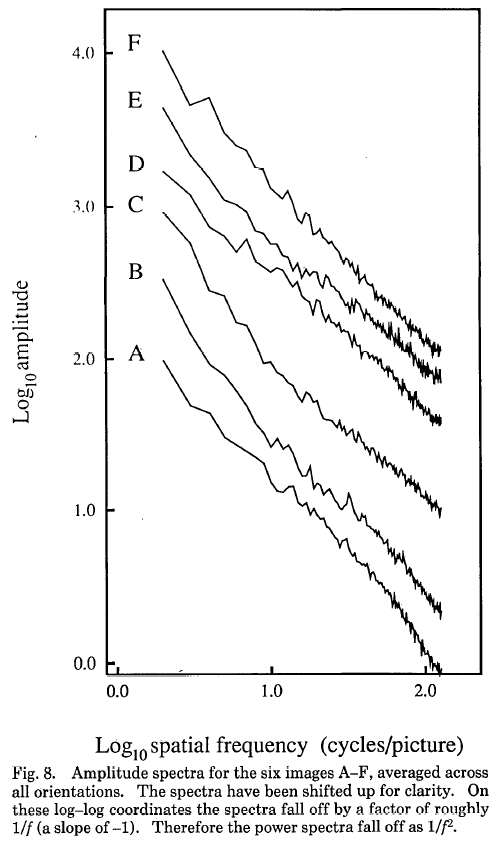 vy
Vertical
High 
spatial 
frequencies
A remarkable property of natural images
vx
Horizontal
Spectra
Amplitude spectrum
fall off as
High SF
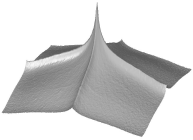 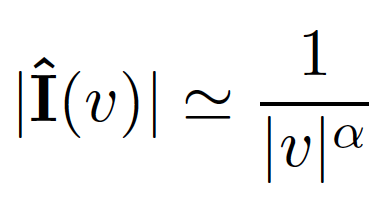 Low SF
1/va
D. J. Field, "Relations between the statistics of natural images and 
the response properties of cortical cells," J. Opt. Soc. Am. A 4, 2379- (1987)
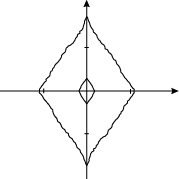 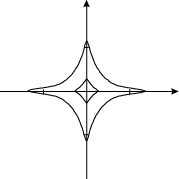 vy
vy
A remarkable property of natural images
vx
vx
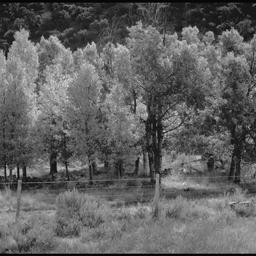 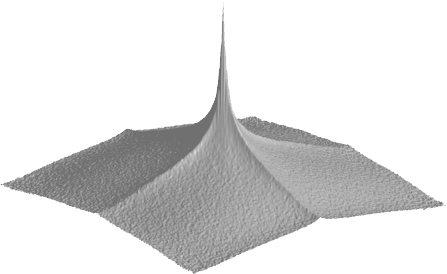 Spectra
vy
vx
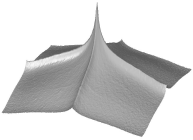 Field (87)
Natural scenes
(6000 images)
1/fa
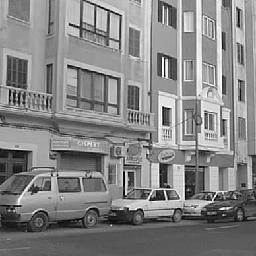 vy
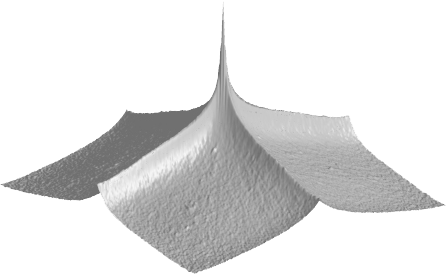 vx
vy
vx
Man-made scenes
   (6000 images)
Torralba and Oliva, Statistics of Natural Image Categories. Network: Computation in Neural Systems 14 (2003) 391-412.
[Speaker Notes: Each scene category is made with different building blocks. Different scene categories show different spectral signatures.]
Gaussian image model: 
specifies the power spectrum of the image
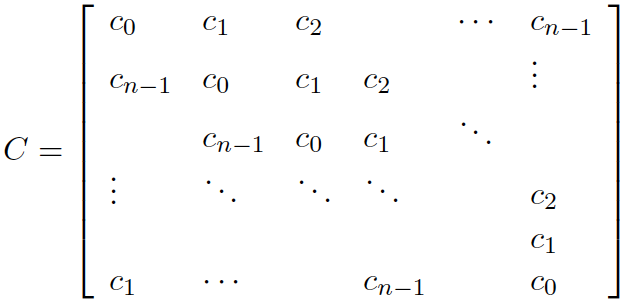 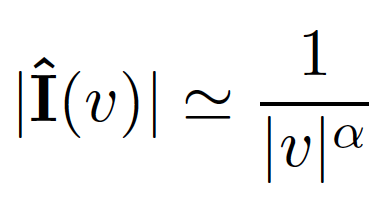 2
2
We want a distribution that captures the correlation structure typical of natural images.
Let C be the covariance matrix of the image:
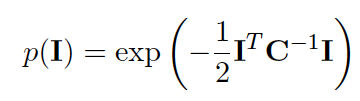 Stationarity assumption: Symmetrical circulant matrix
Diagonalization of circulant matrices: C = EDET
The eigenvectors are the Fourier basis
The eigenvalues are the squared magnitude of the Fourier coefficients
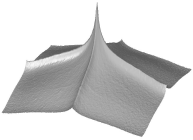 D=
Sampling new images
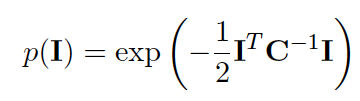 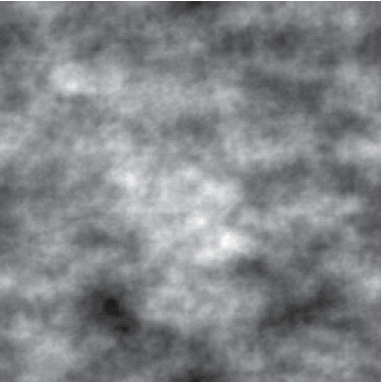 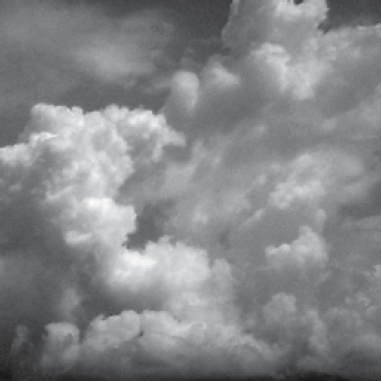 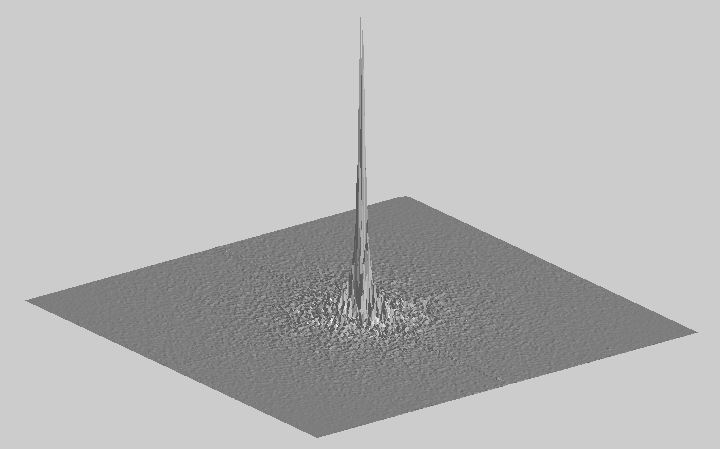 Sample
Sampling new images
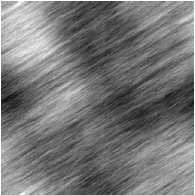 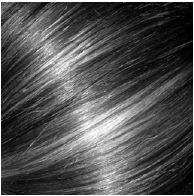 Randomizing the phase  (if you fit the Gaussian image model to each of the images in the top row, then draw another random sample, you get the bottom row)
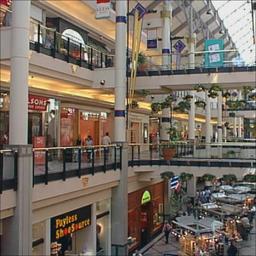 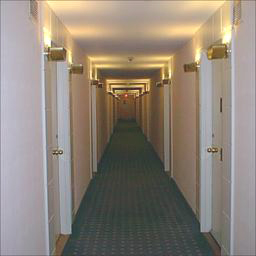 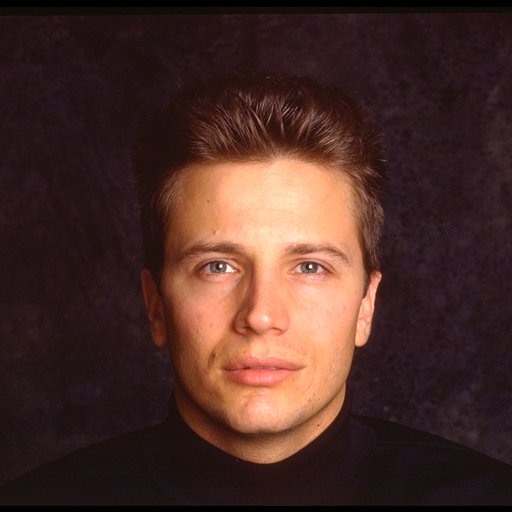 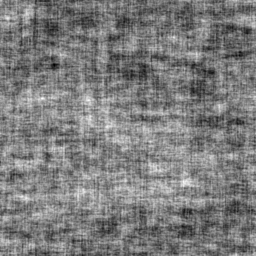 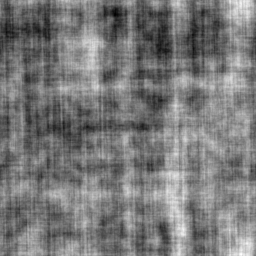 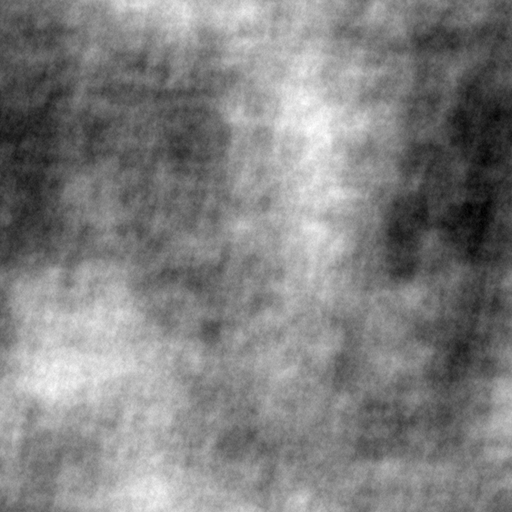 Image model application: Denoising
Decomposition of a noisy image
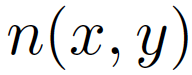 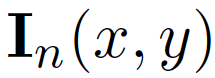 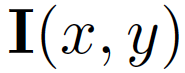 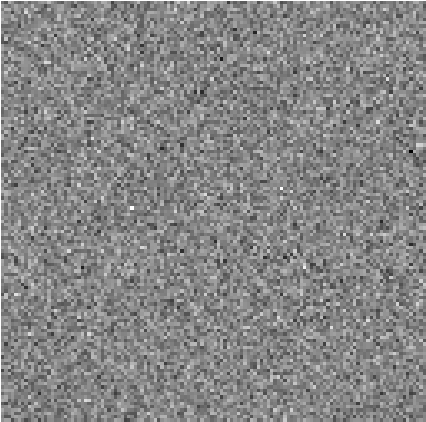 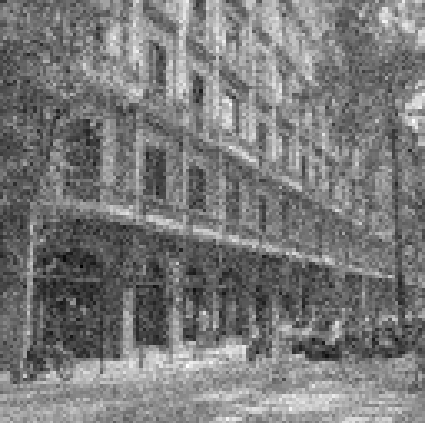 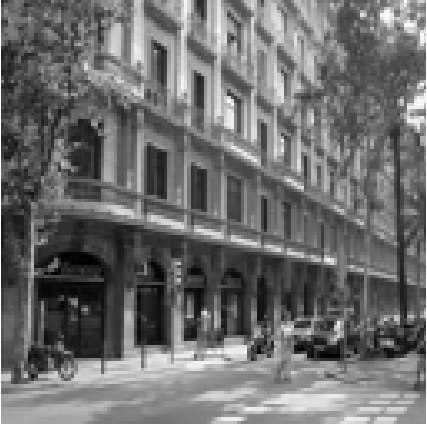 +
=
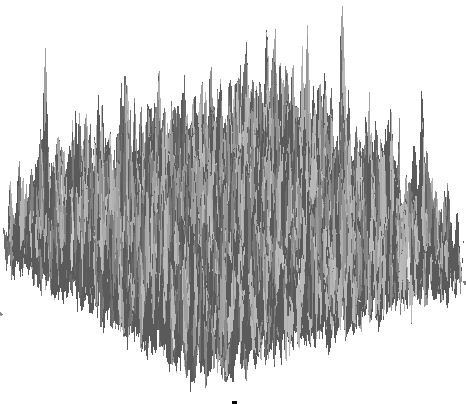 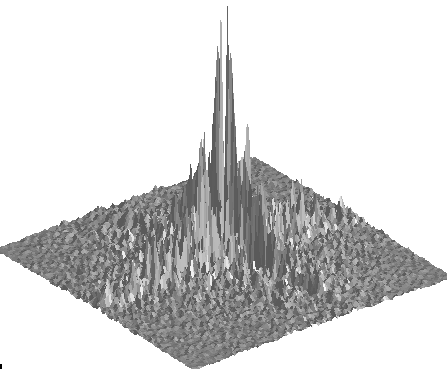 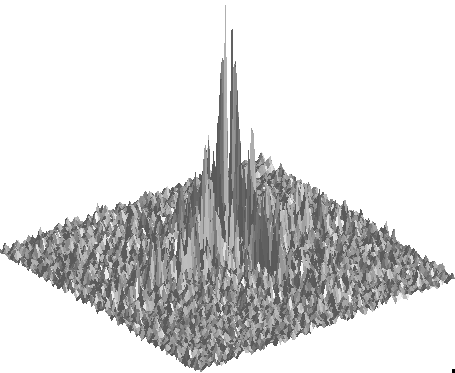 Denoising
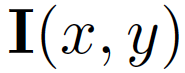 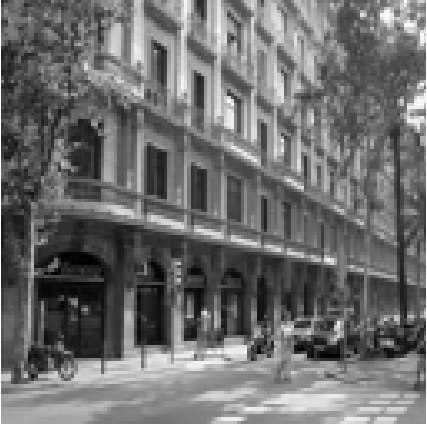 Decomposition of a noisy image
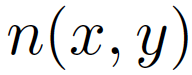 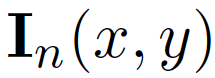 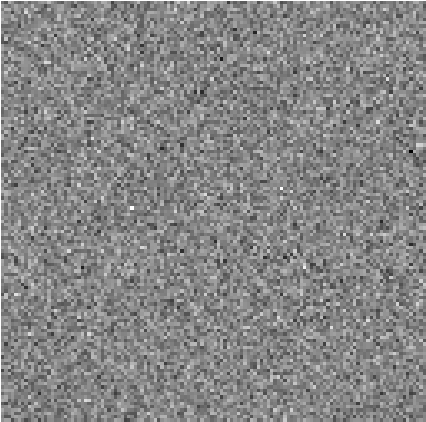 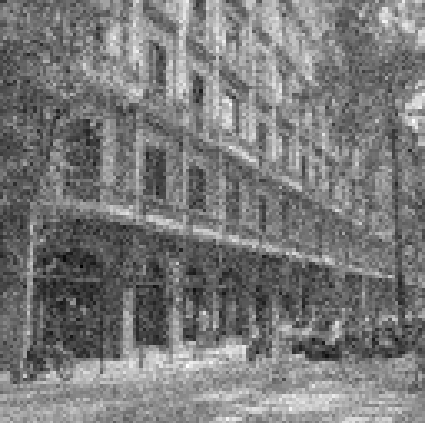 +
Natural image
=
White Gaussian noise:
N(0, sn2)
Find I(x,y) that maximizes the posterior (maximum a posteriori, MAP):
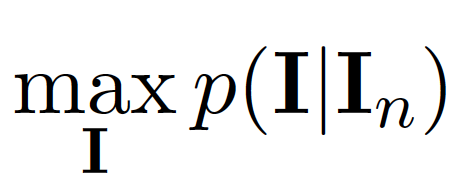 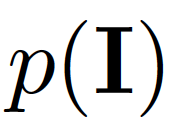 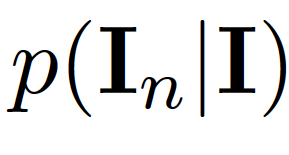 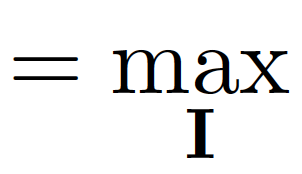 x
prior
likelihood
Denoising
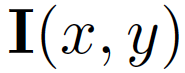 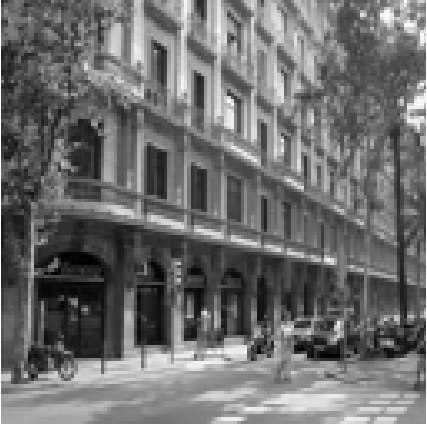 Decomposition of a noisy image
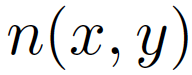 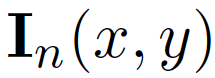 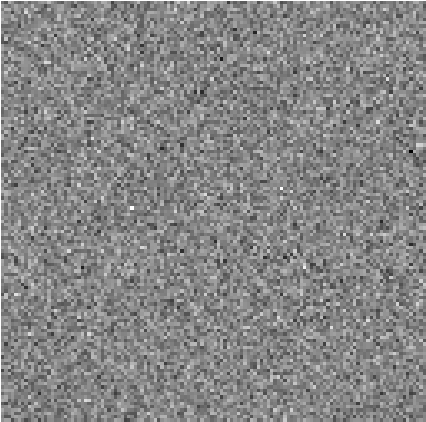 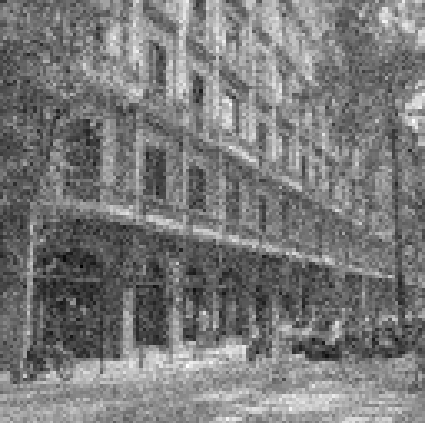 +
Natural image
=
White Gaussian noise:
N(0, sn2)
Find I(x,y) that maximizes the posterior (maximum a posteriori, MAP):
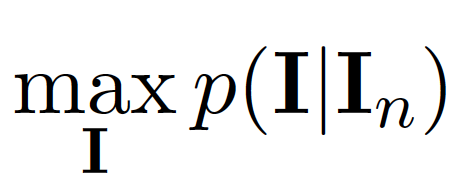 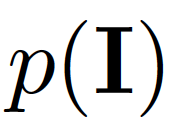 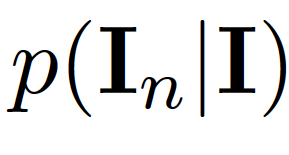 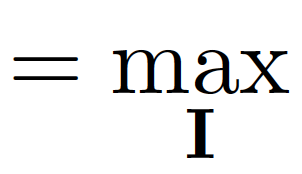 x
prior
likelihood
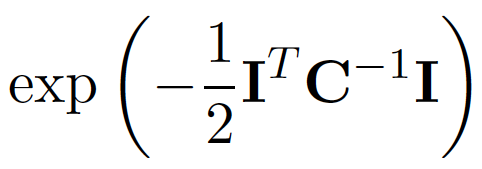 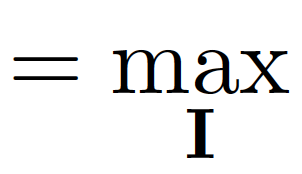 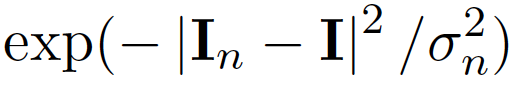 x
Denoising
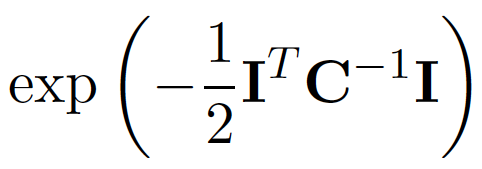 The solution is:
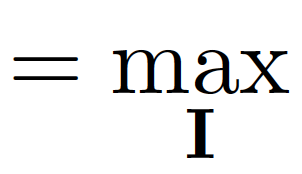 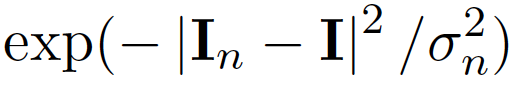 x
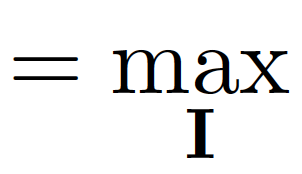 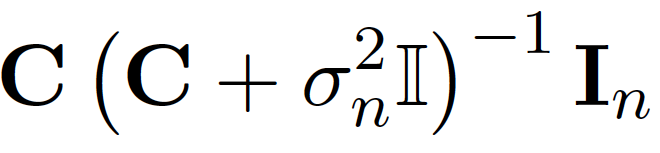 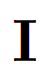 (note this is a linear operation)
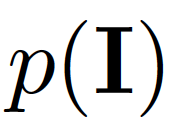 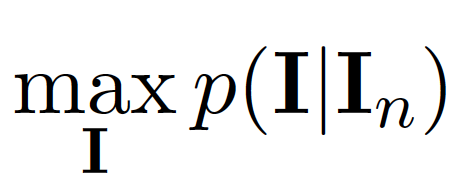 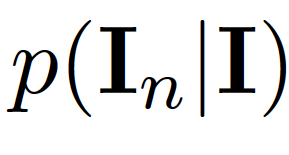 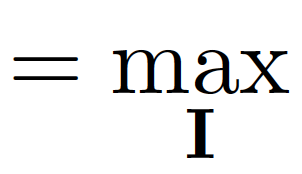 x
prior
likelihood
This can also be written in the Fourier domain, with C = EDET:
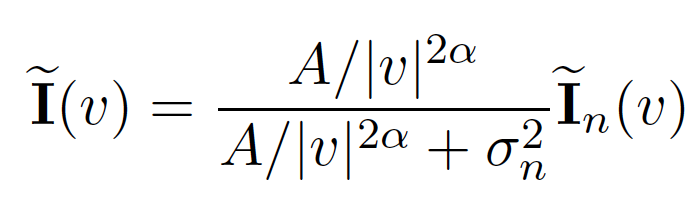 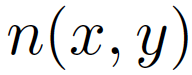 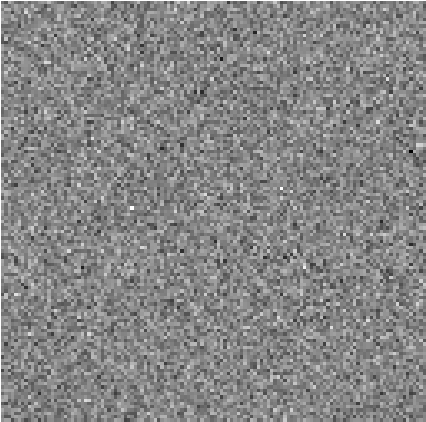 Decomposition of a noisy image
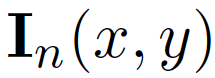 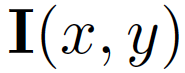 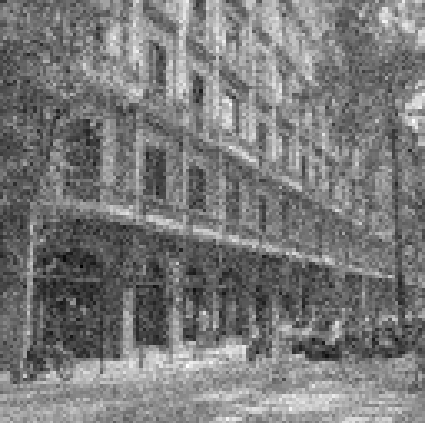 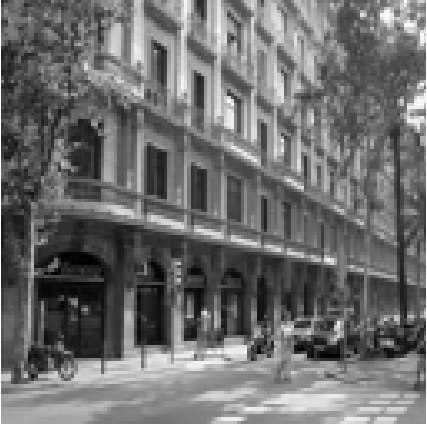 +
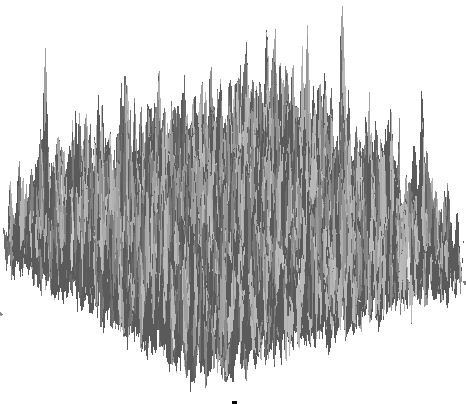 =
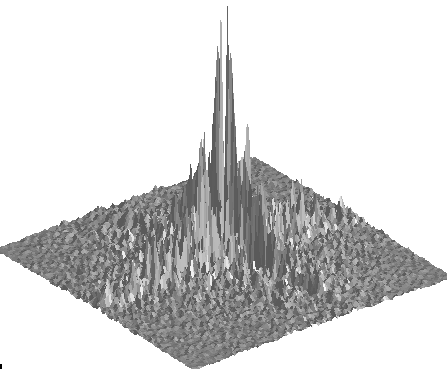 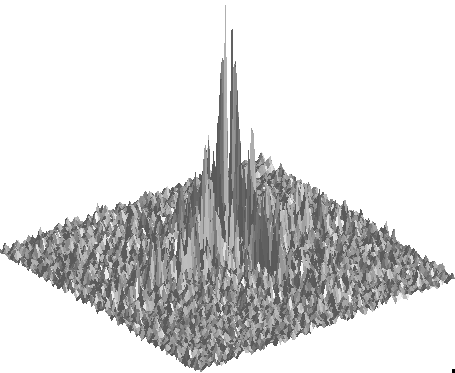 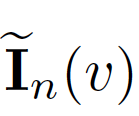 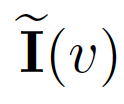 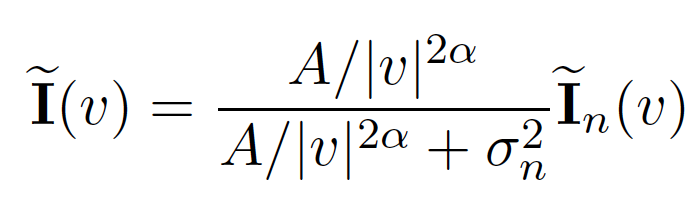 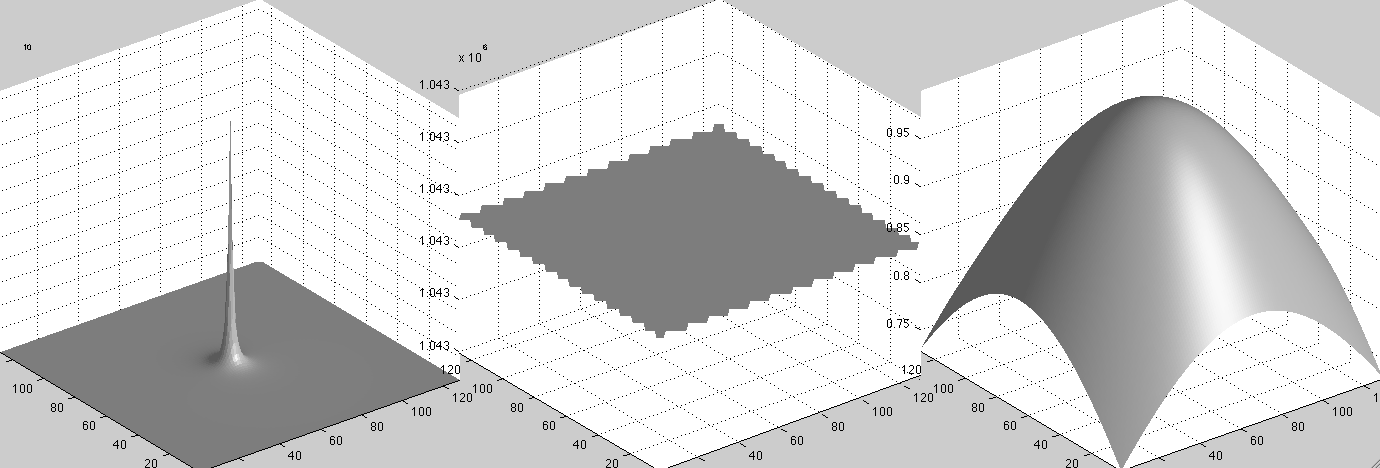 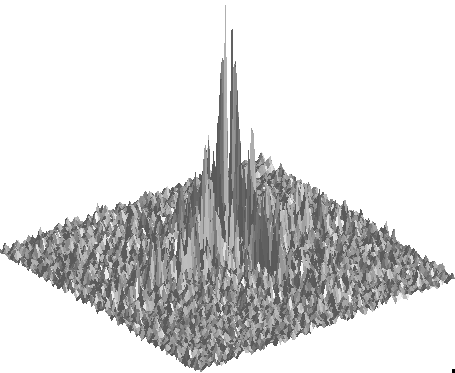 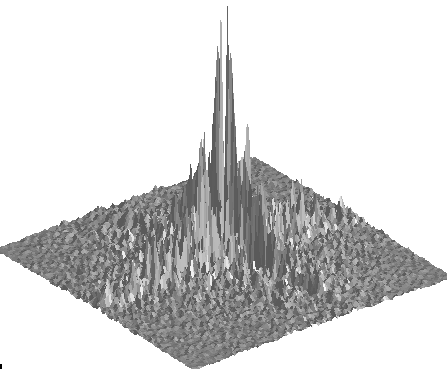 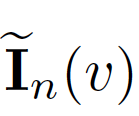 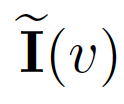 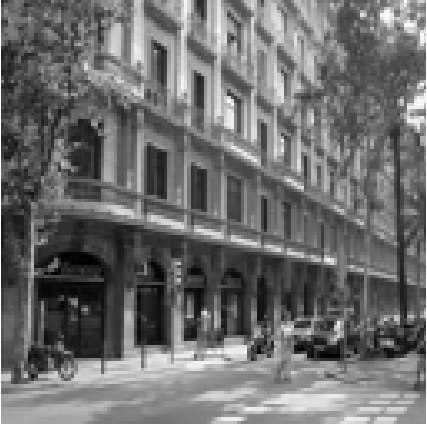 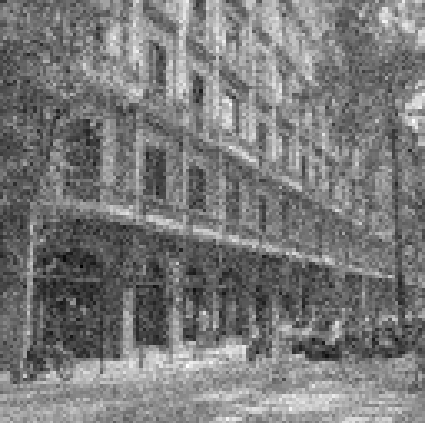 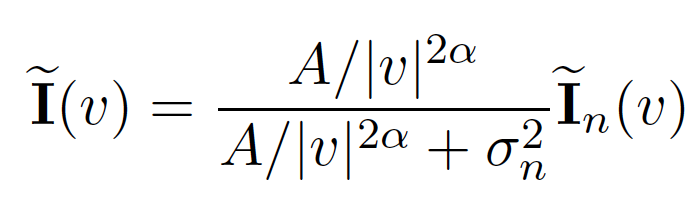 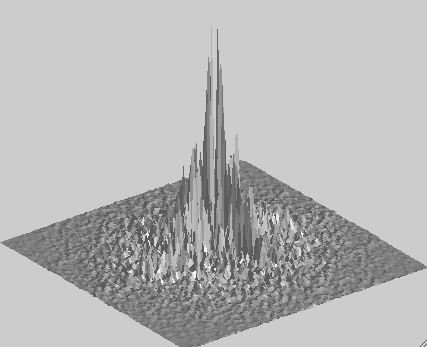 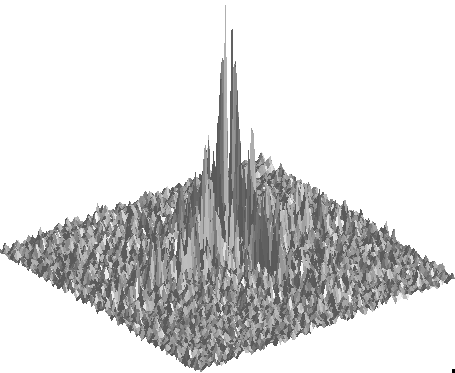 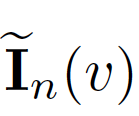 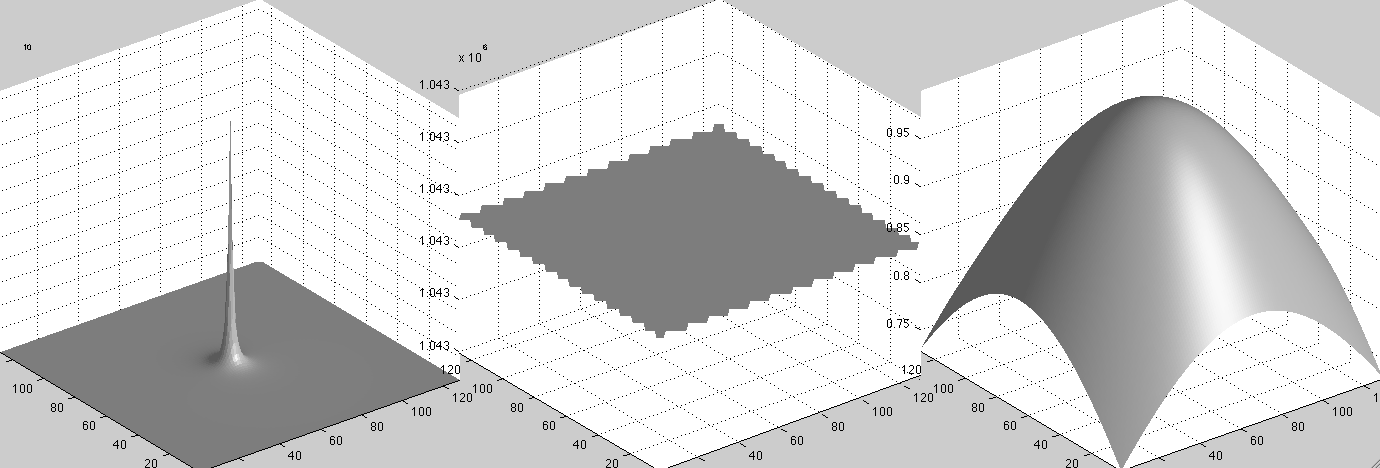 =
x
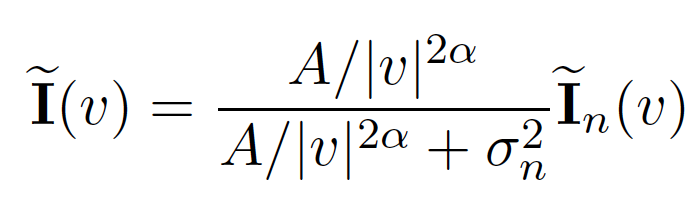 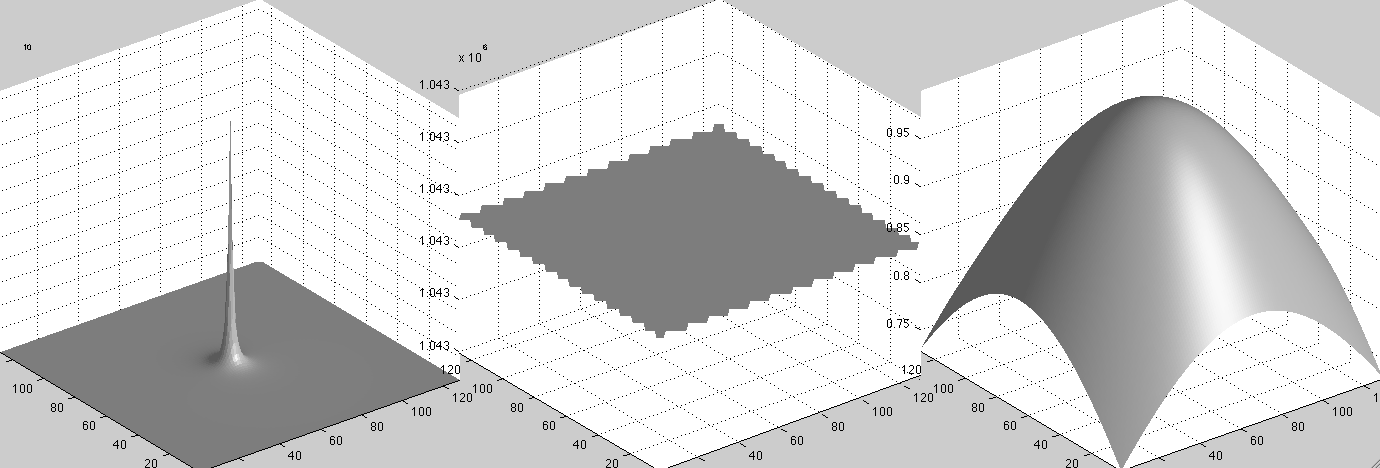 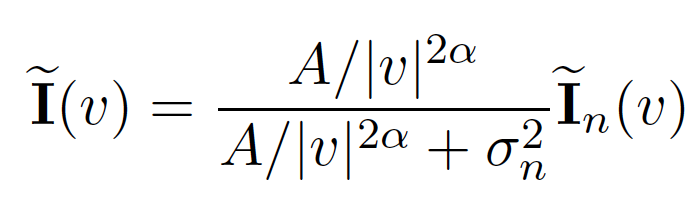 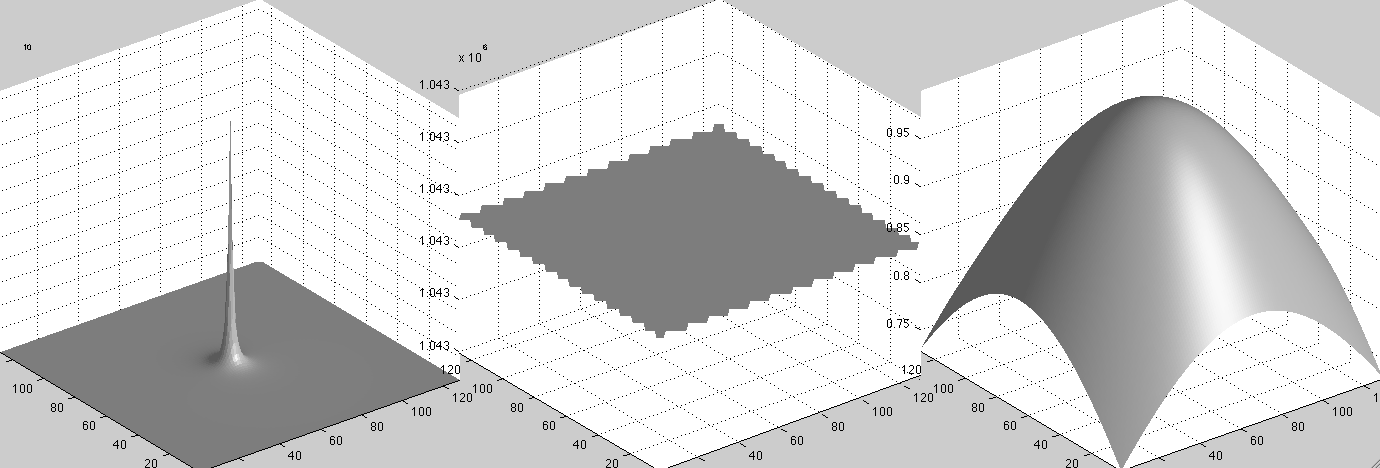 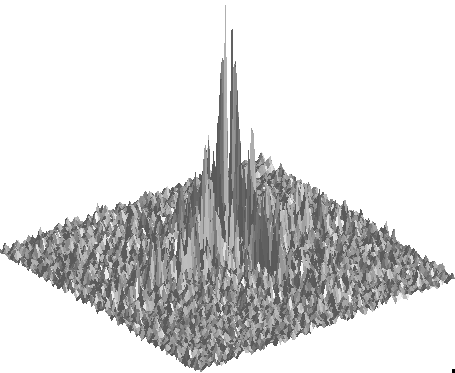 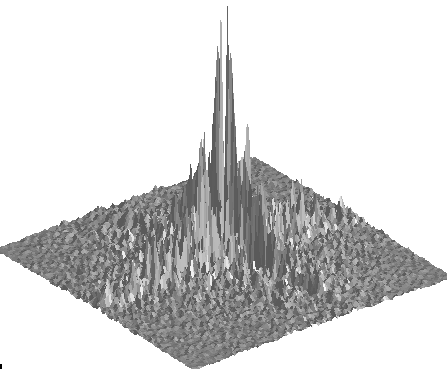 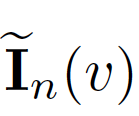 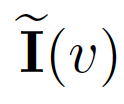 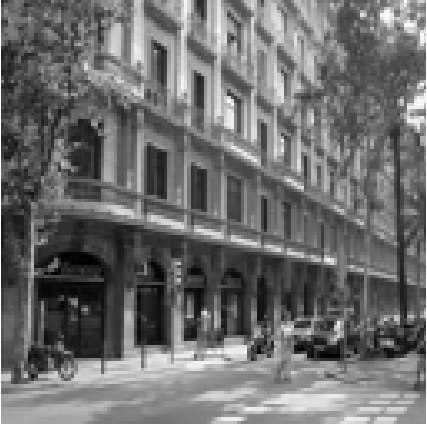 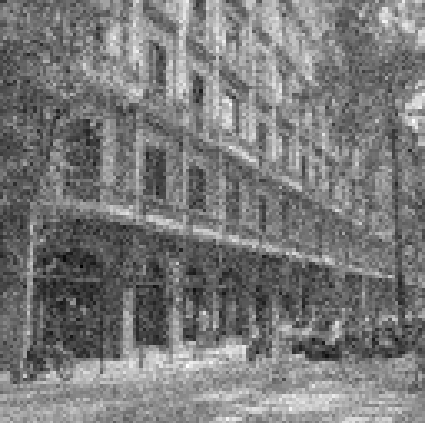 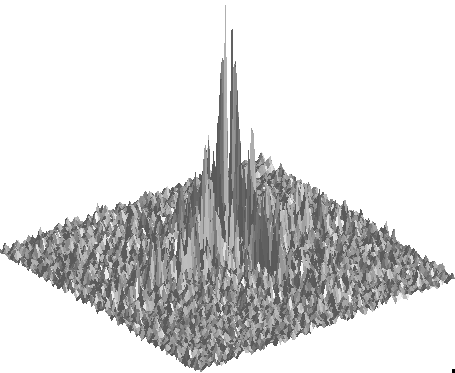 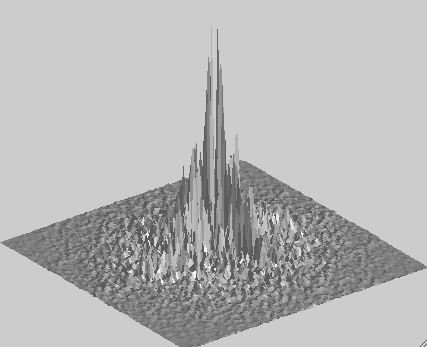 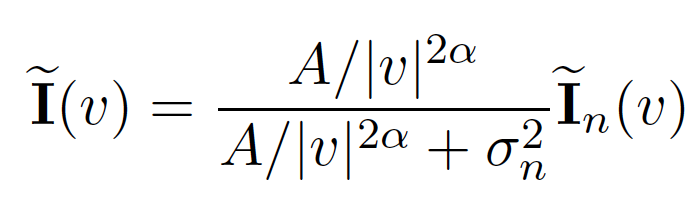 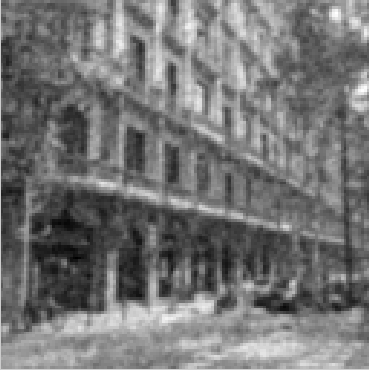 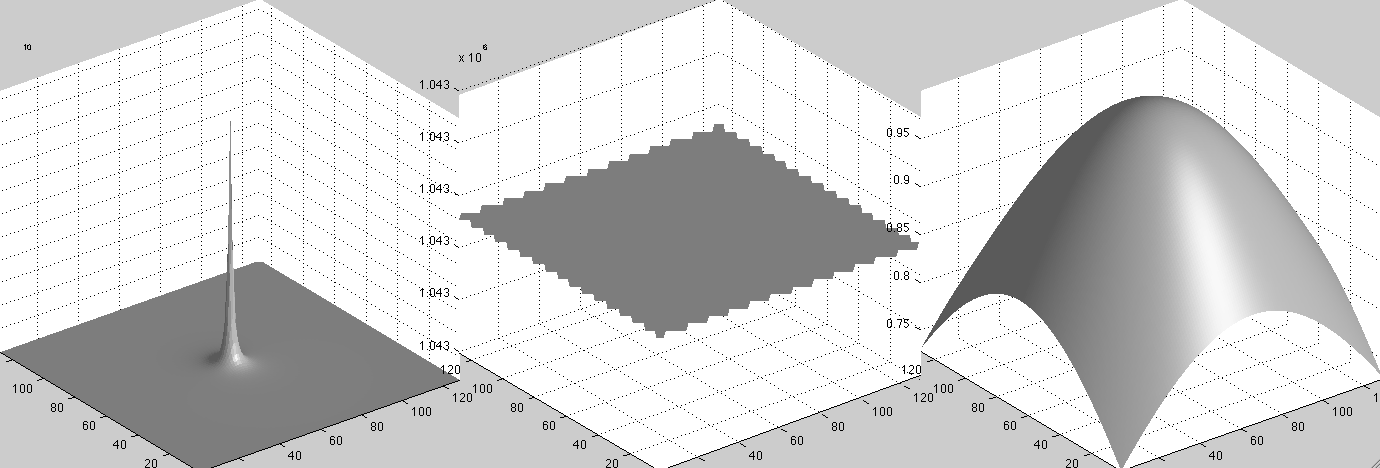 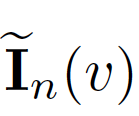 =
x
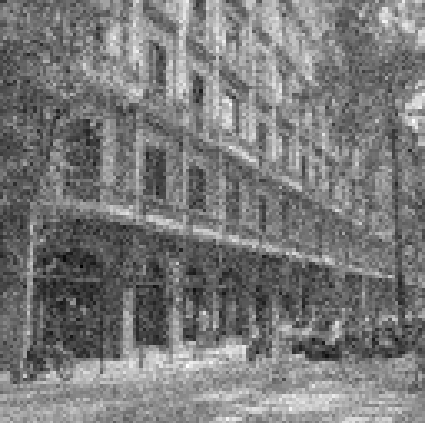 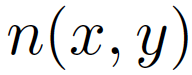 The true decomposition:
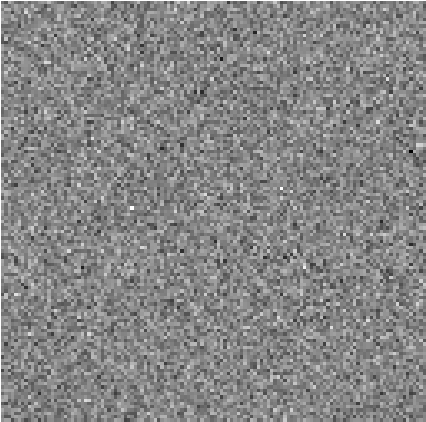 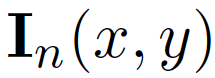 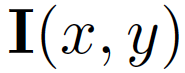 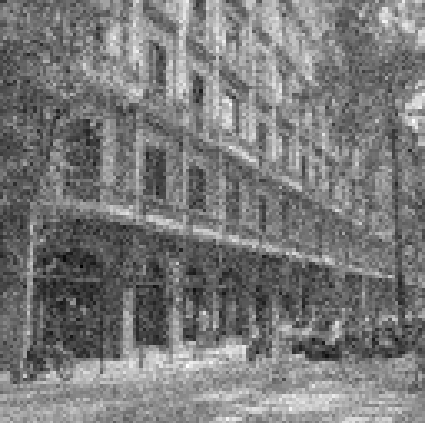 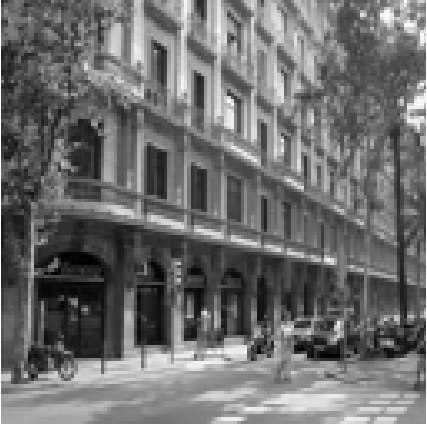 +
=
The estimated decomposition:
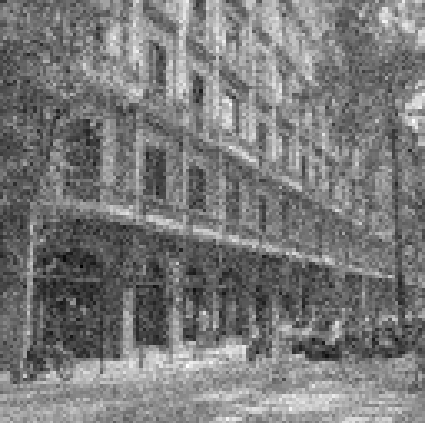 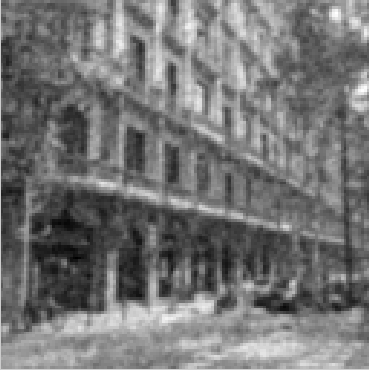 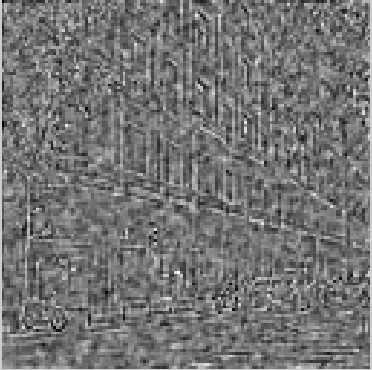 =
+
And we got all this from just modeling the correlation between pairs of pixels!
Dead leaves models
Introduced in the 60’s by Matheron (67) and popularized by Ruderman (97)
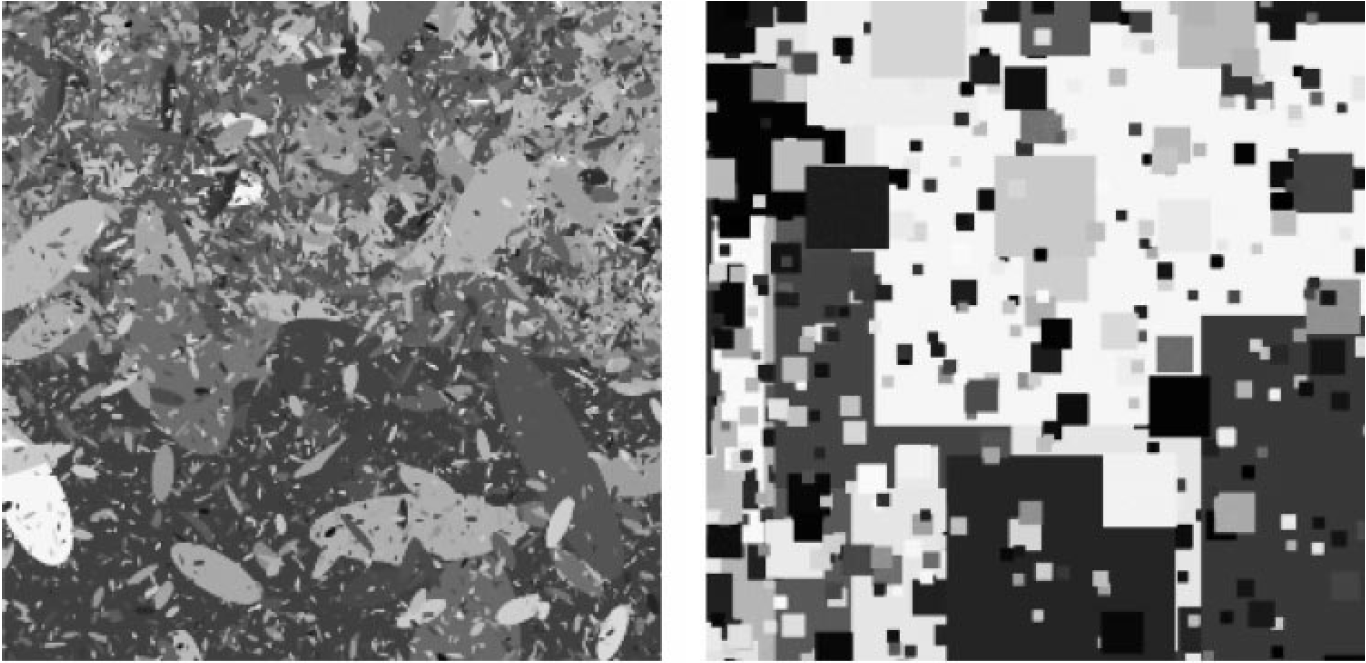 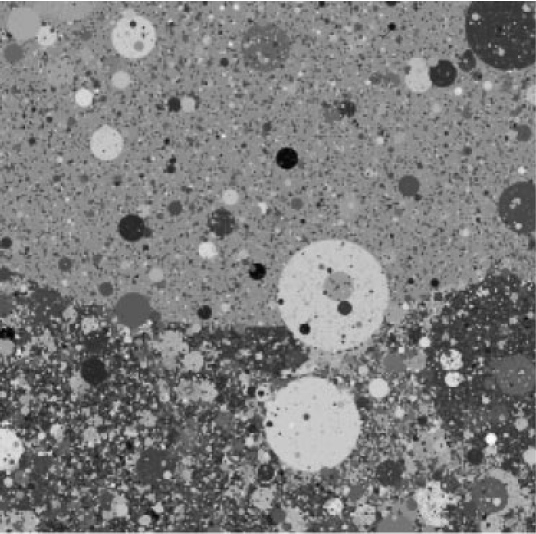 From Lee, Mumford and Huang 2001
Observation: Sparse filter response
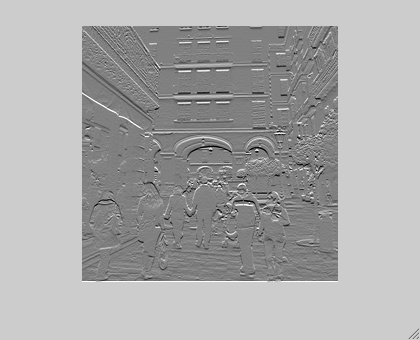 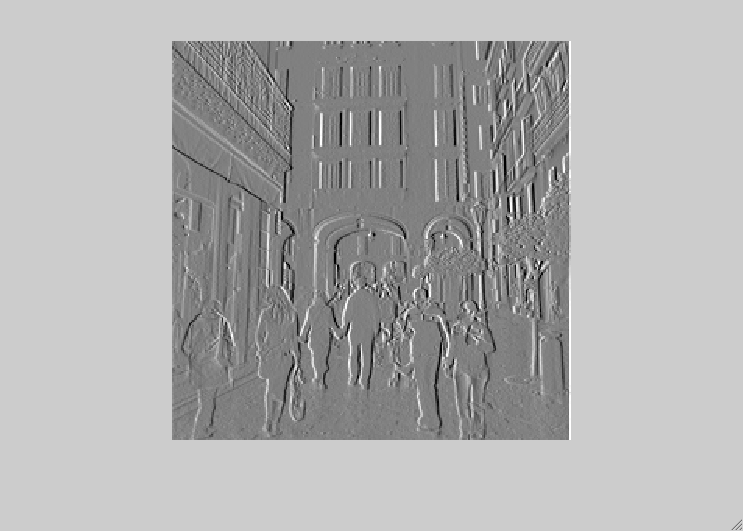 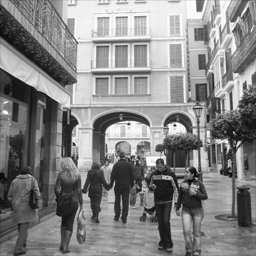 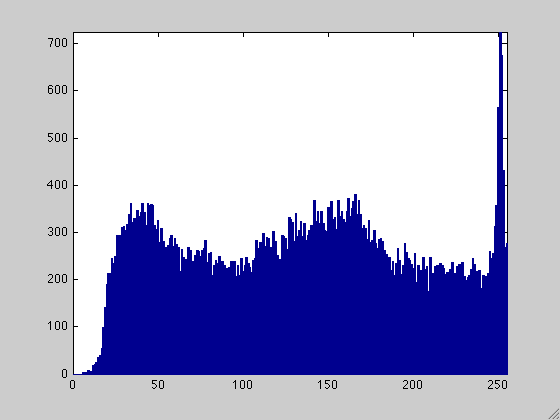 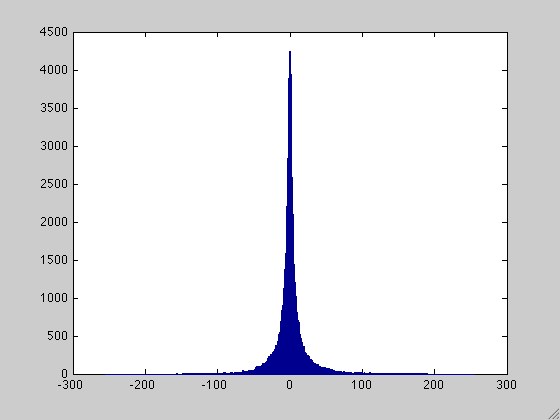 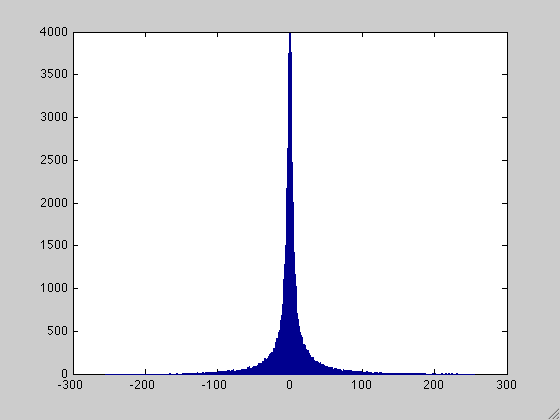 Statistical modeling of images
A small neighborhood
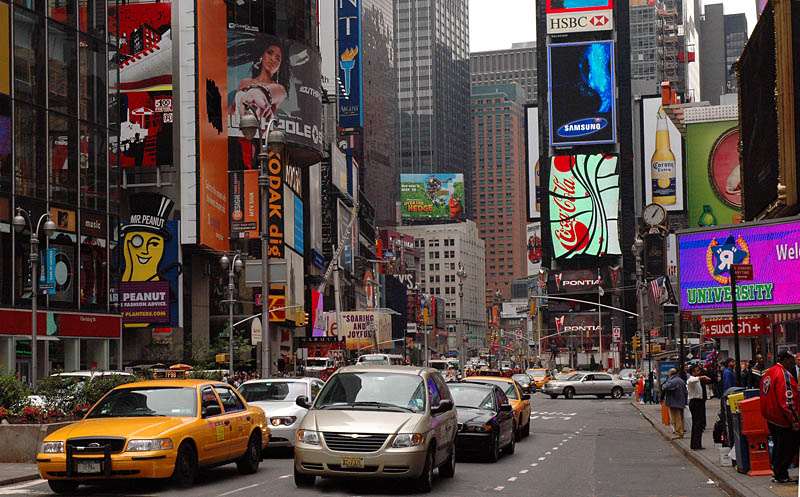 [-1 1]
Edges
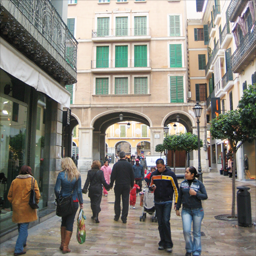 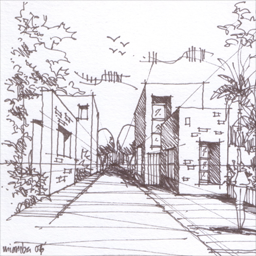 [-1 1]
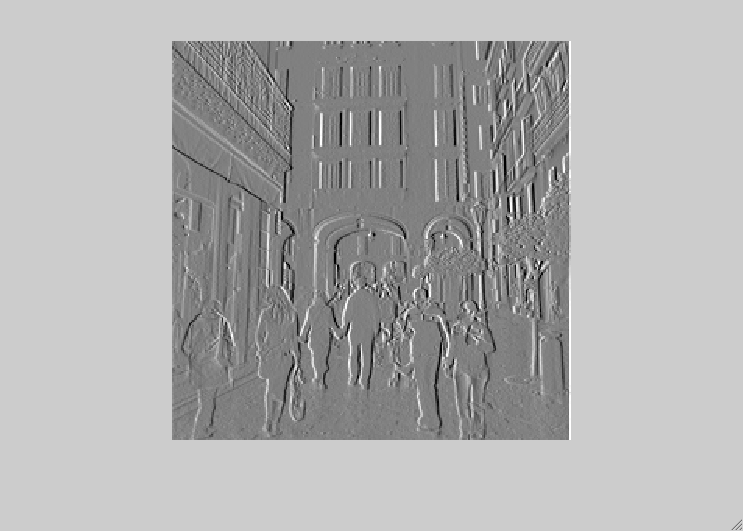 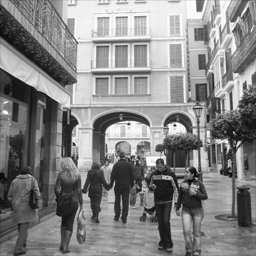 =
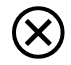 [-1, 1]
h[m,n]
f[m,n]
g[m,n]
[-1 1]T
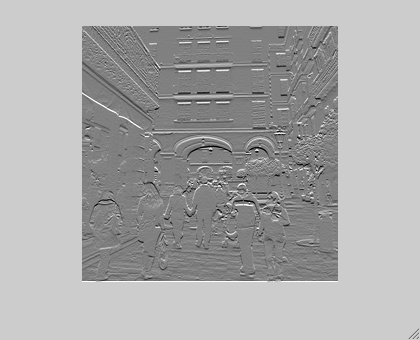 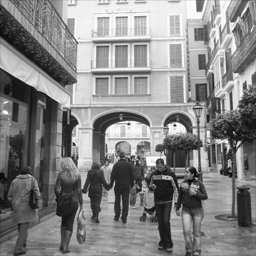 =
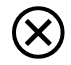 [-1, 1]T
h[m,n]
f[m,n]
g[m,n]
Statistical Image Models
Gaussian image model
image synthesis
Wiener filter denoising
Kurtotic wavelets model
image synthesis
Bayesian denoising
Non-parametric MRF model
image synthesis (Efros and Leung texture model)
Non-local means denoising
Extensions:  
Instead of using basis functions with global support  (Fourier basis functions), we’ll use localized filters.
Instead of looking at average power values of the basis functions, we’ll examine the full marginal distribution (the histogram of their responses), generalizing to non-Gaussian distributions.
Observation: Sparse filter response
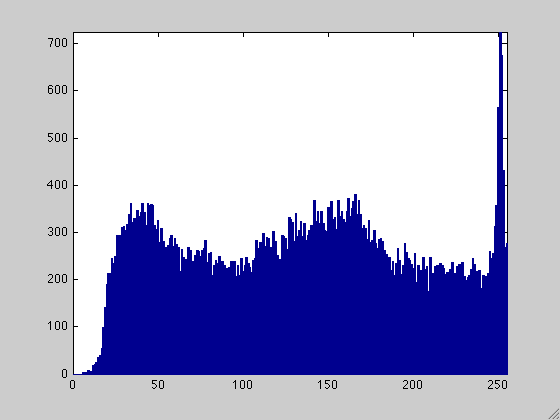 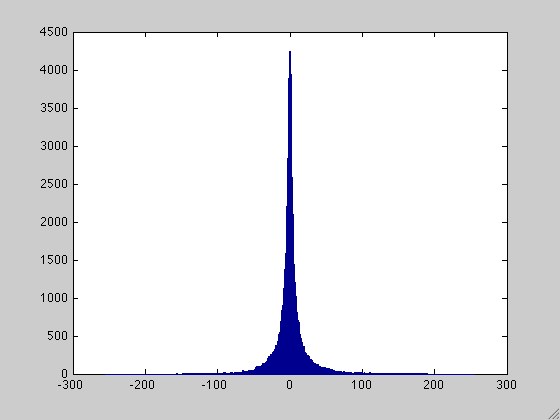 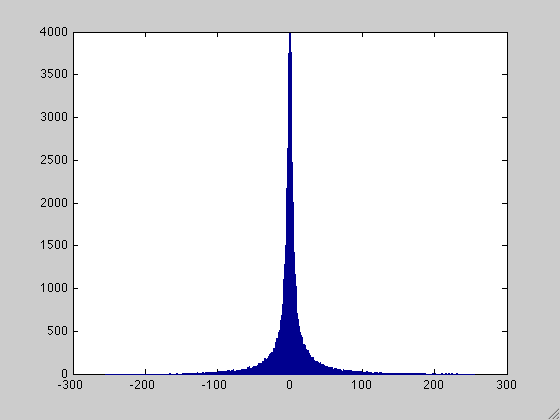 Counts
Counts
Counts
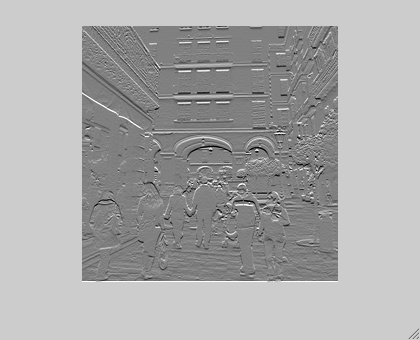 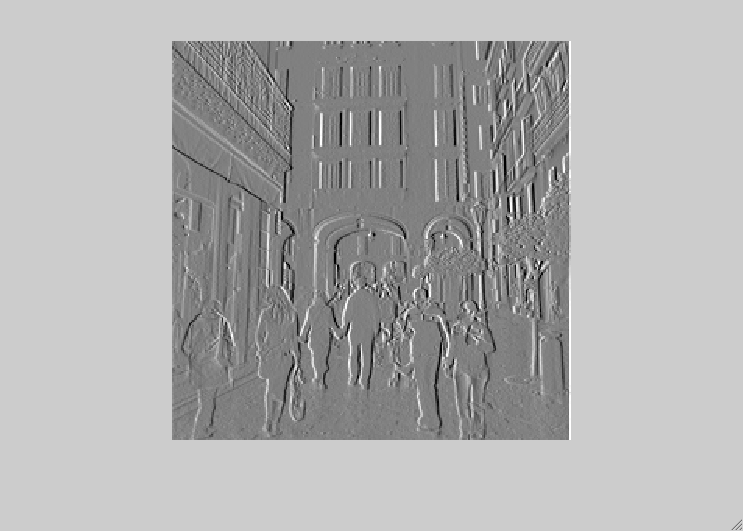 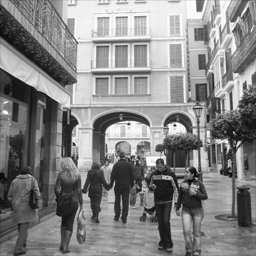 Pixel intensity
Pixel intensity
Pixel intensity
Intensity histogram
Image
[1 -1] filter output
[1 -1] output histogram
Red – true pdf
Black – best Gaussian fit
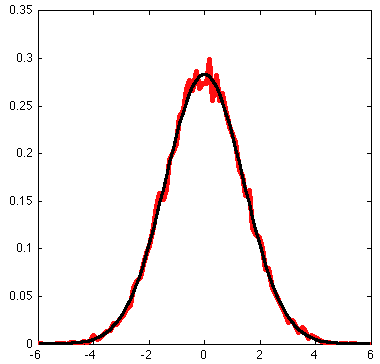 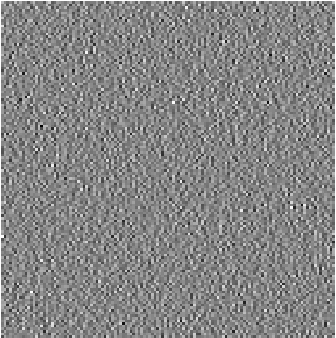 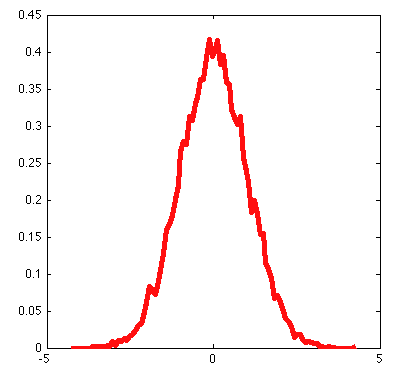 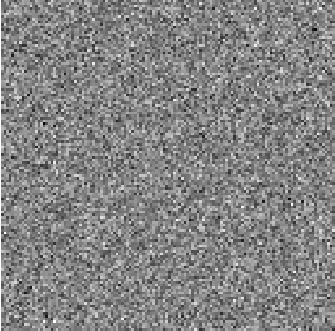 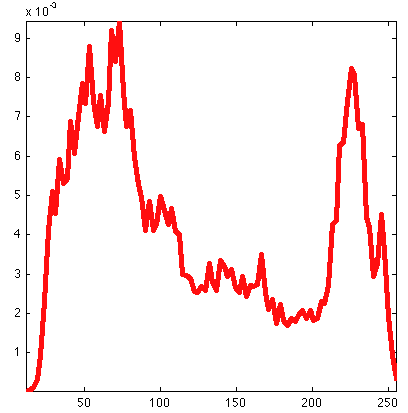 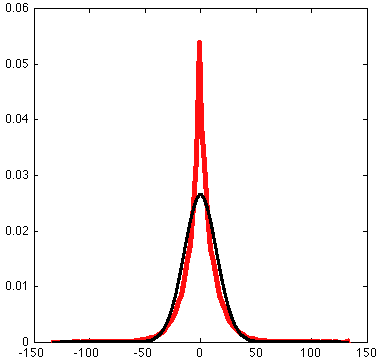 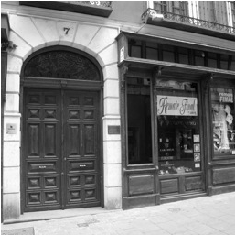 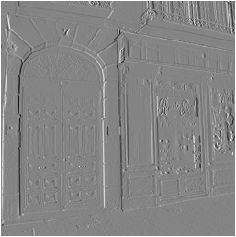 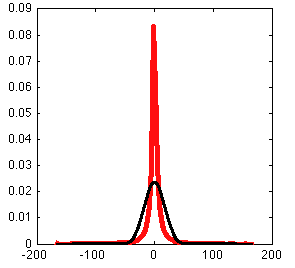 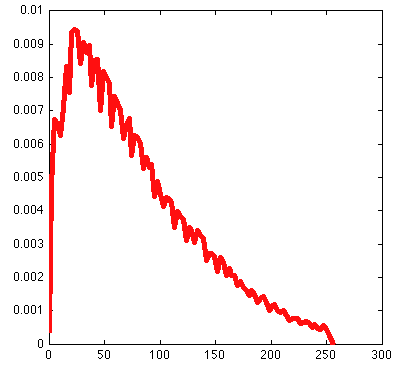 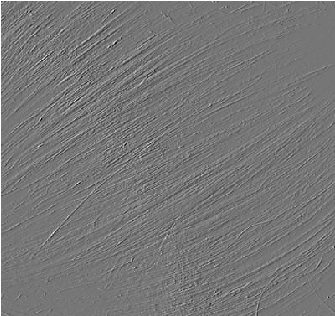 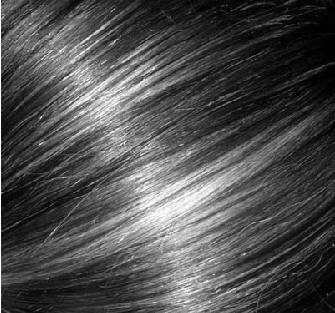 exp(-x2/2s2)
exp(-|x/s|r)
Red – true pdf
Black – best Gaussian fit
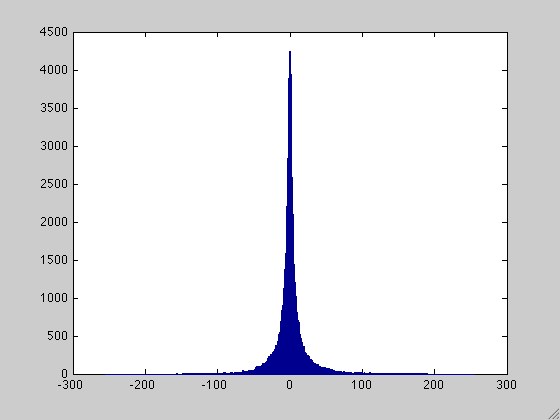 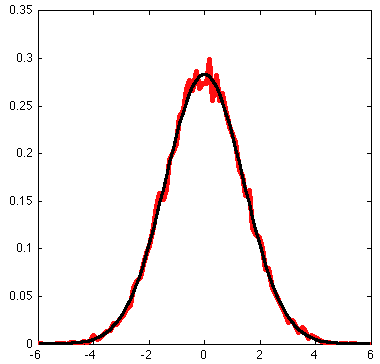 A model for the distribution of filter outputs
p(x) =
p(x) =
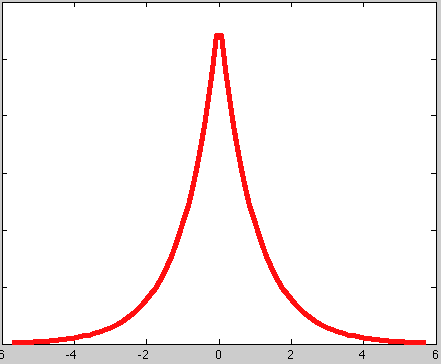 2ps2
2s/rG(1/r)
r ~ 0.8  (< 2)
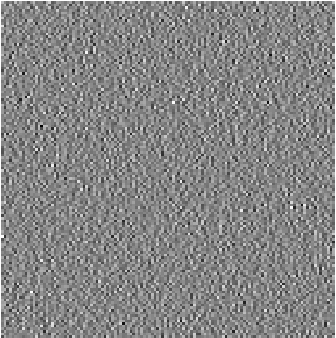 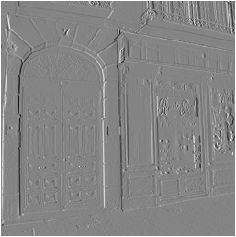 exp(-x2/2s2)
exp(-|x/s|r)
Red – true pdf
Black – best Gaussian fit
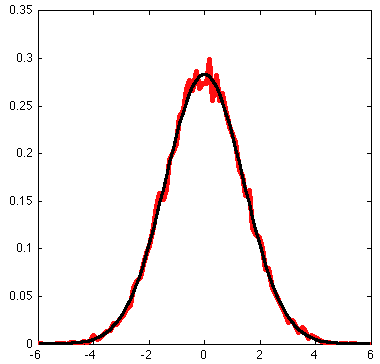 A model for the distribution of filter outputs
p(x) =
p(x) =
2ps2
2s/rG(1/r)
r ~ 0.8  (< 2)
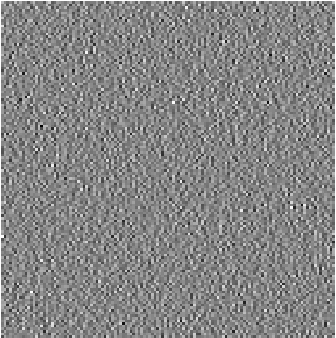 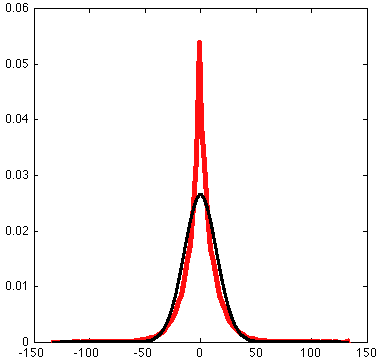 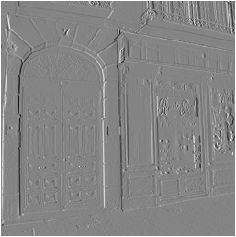 Note: this is not a good model for ALL filter outputs
Generalized Gaussian
exp(-|x/s|r)
r = 2
r = 1
Gaussian distribution
Laplacian distribution
2s/rG(1/r)
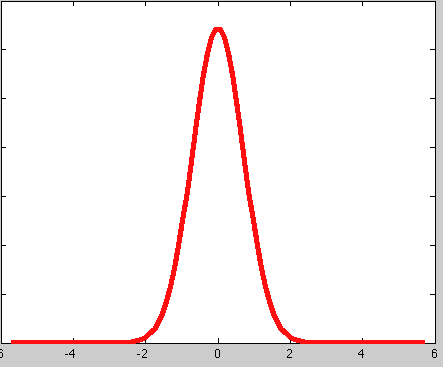 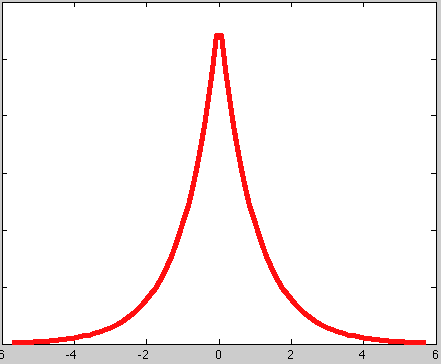 p(x) =
r = 10
r = 0.5
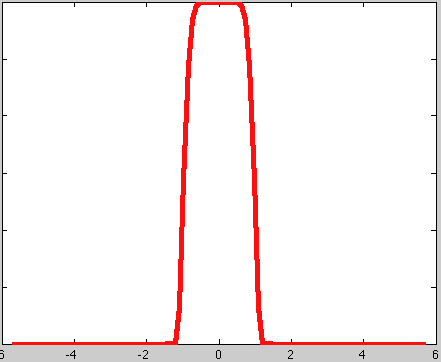 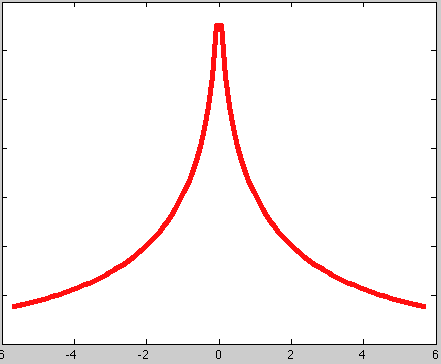 Uniform distribution
r -> infinite
The wavelet marginal model
A small neighborhood
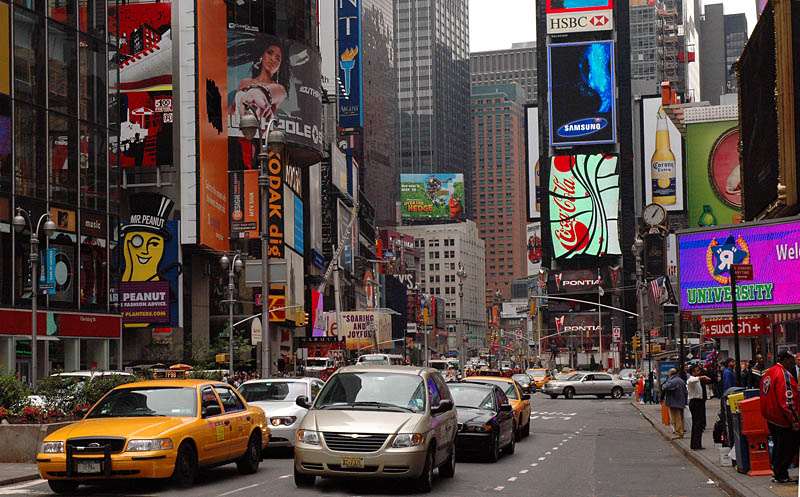 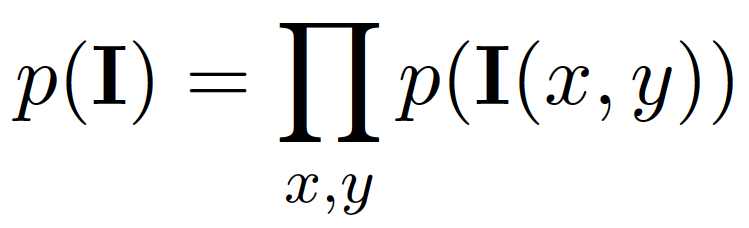 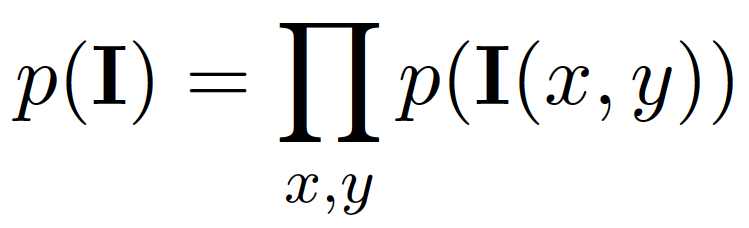 p(hk(x,y))
k
All pixels and all outputs are independent
Filter outputs
The wavelet marginal model
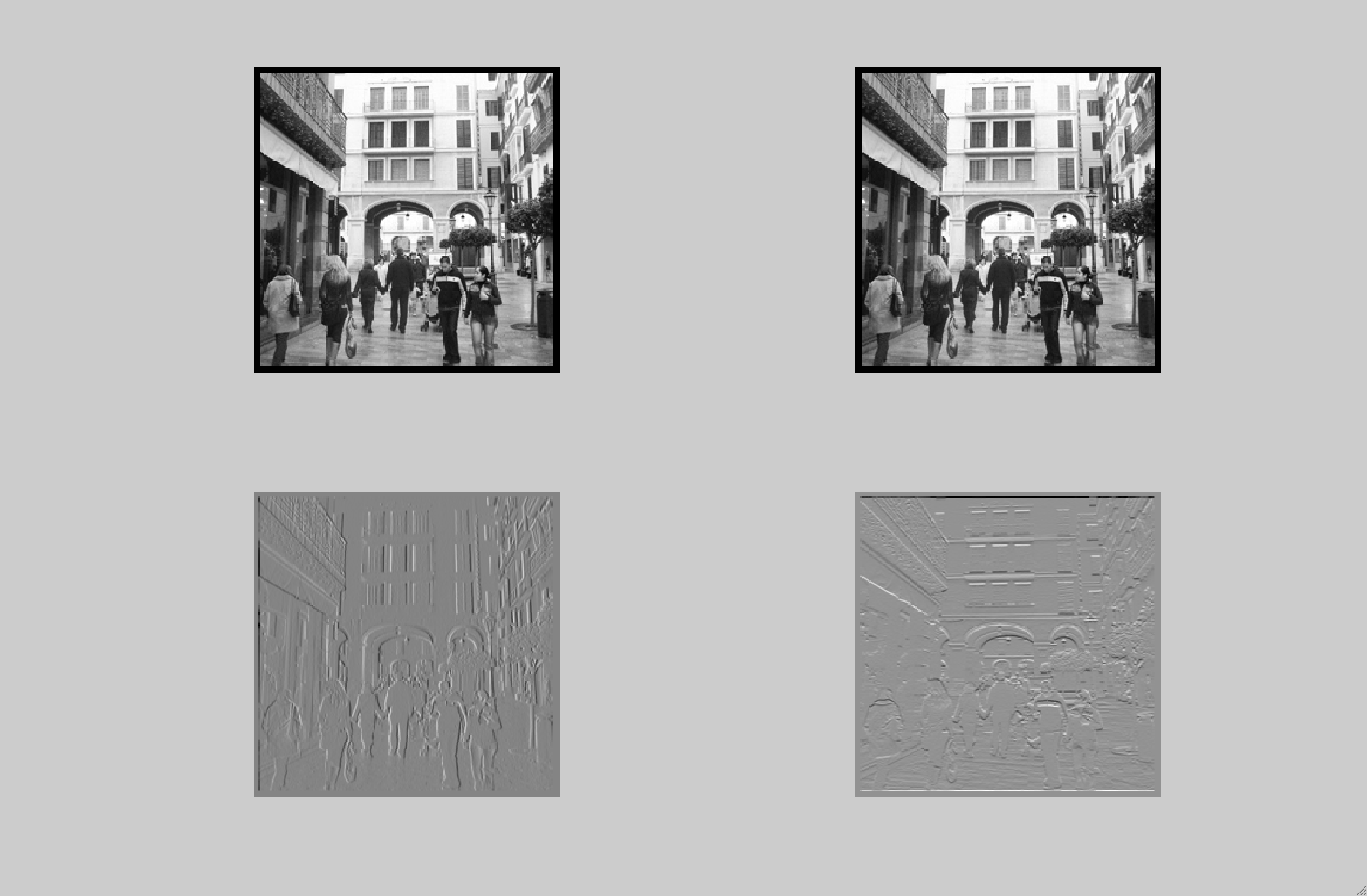 [1 -1]
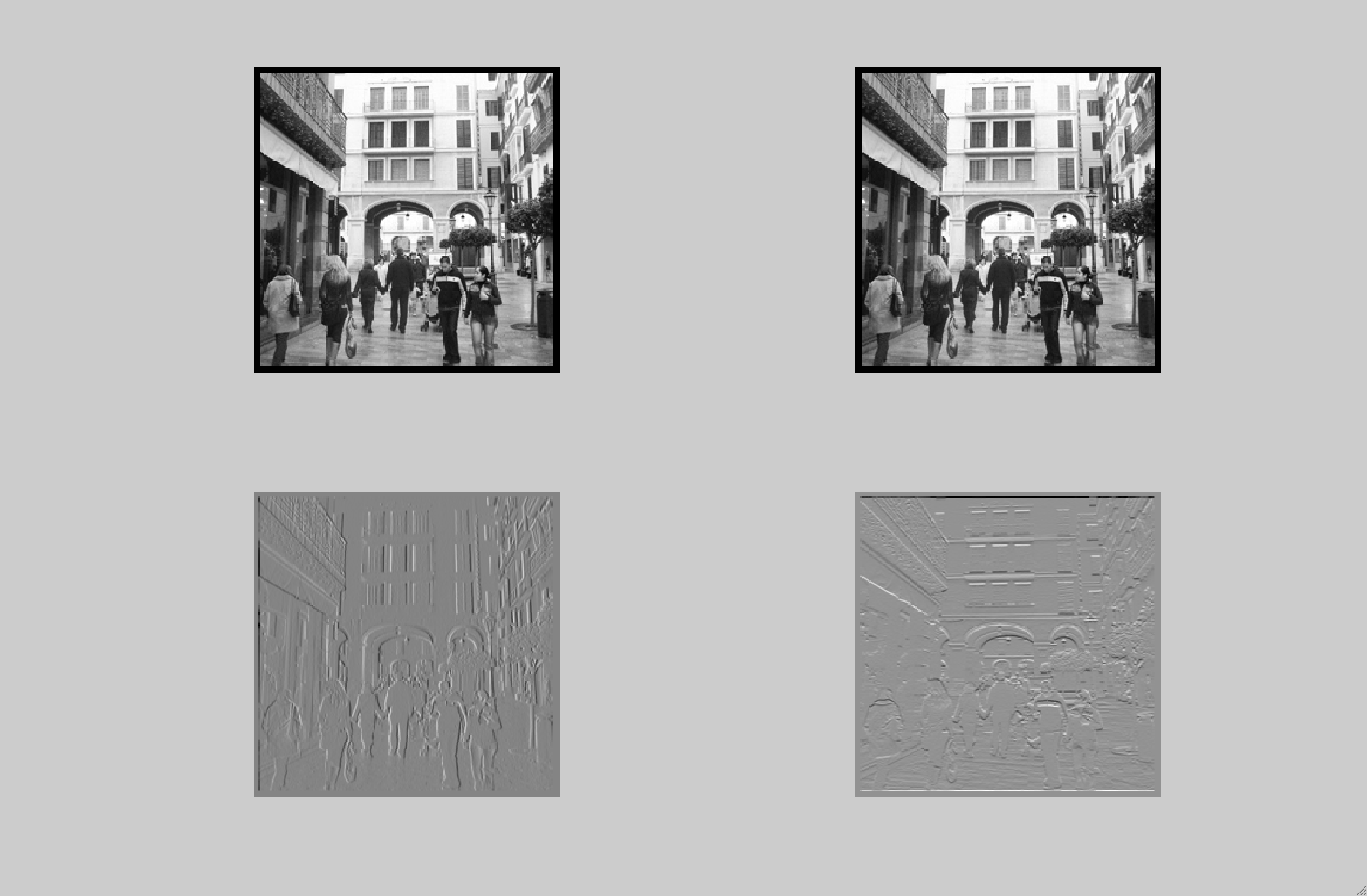 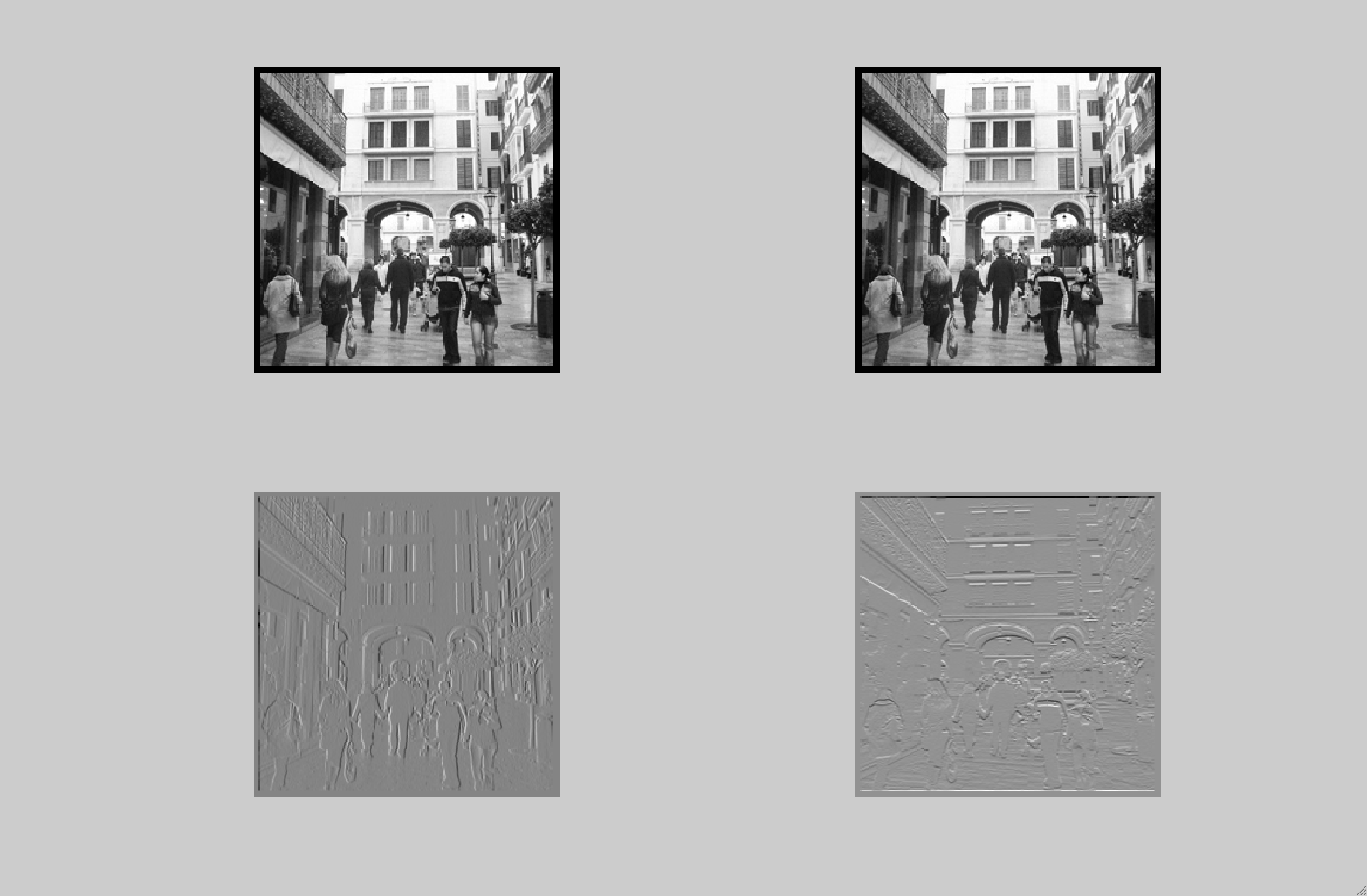 [1 -1]T
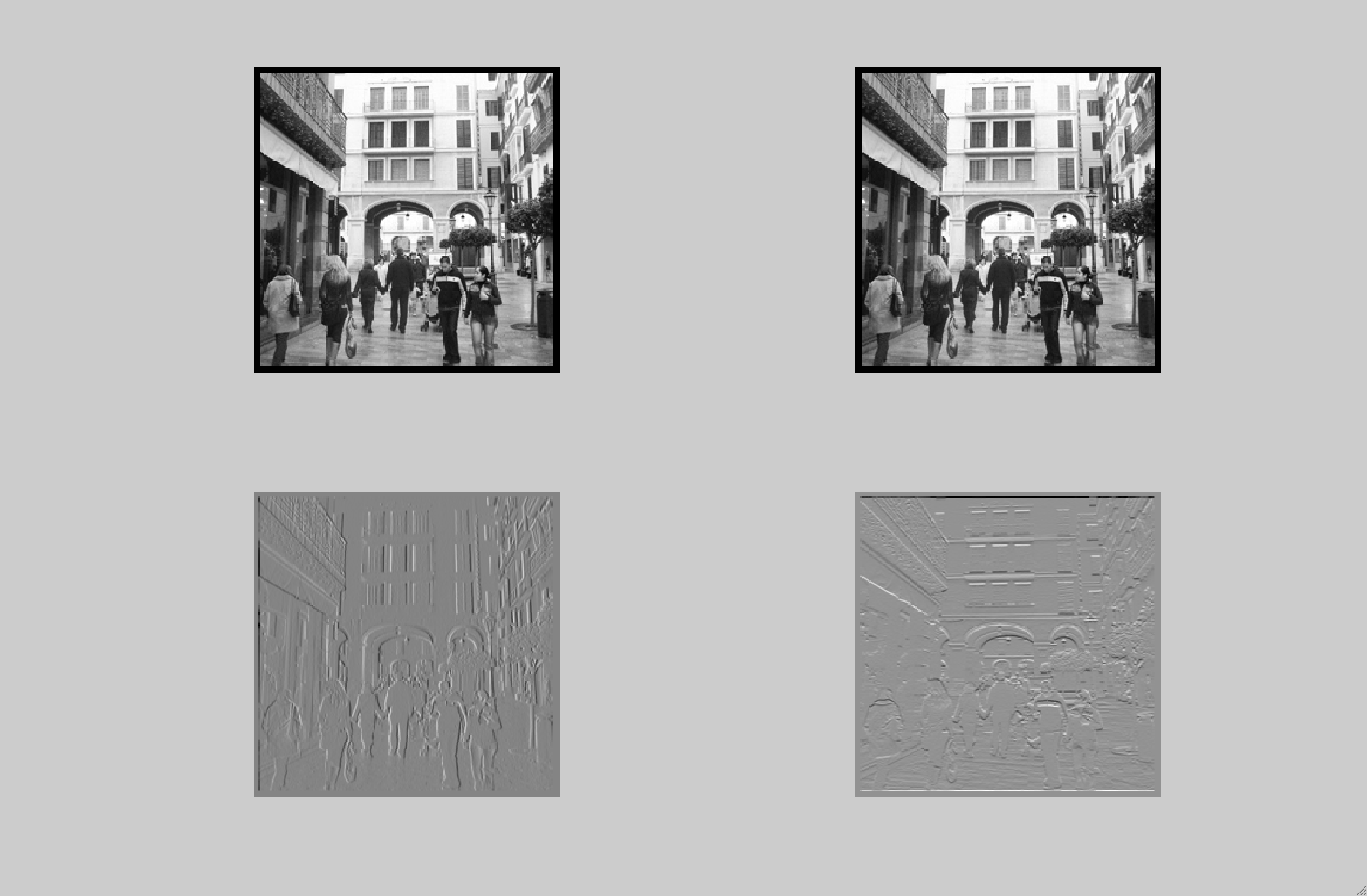 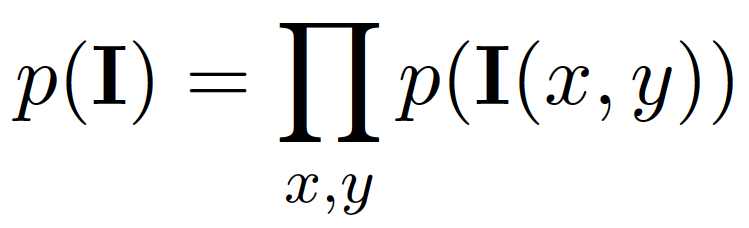 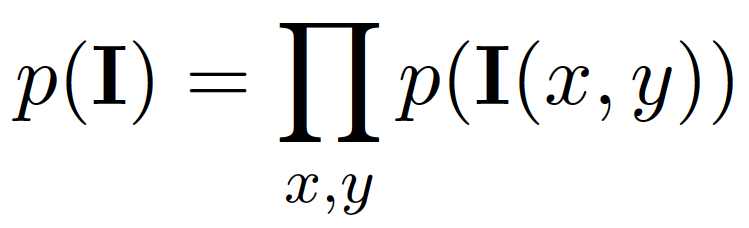 p(hk(x,y))
k
exp(-|x/s|r)
What is the most probable image under the wavelet marginal model?
2s/rG(1/r)
[1 -1]
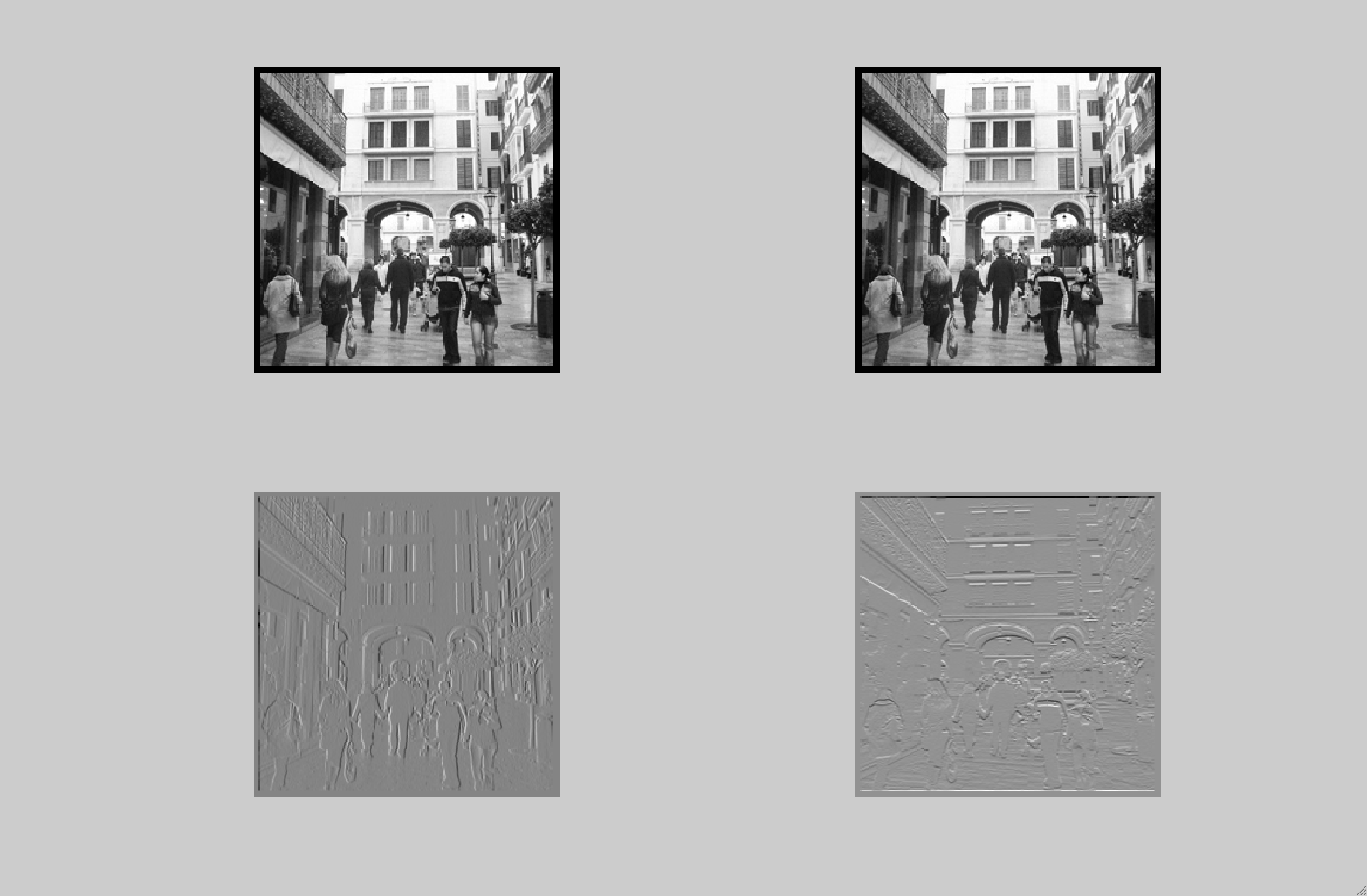 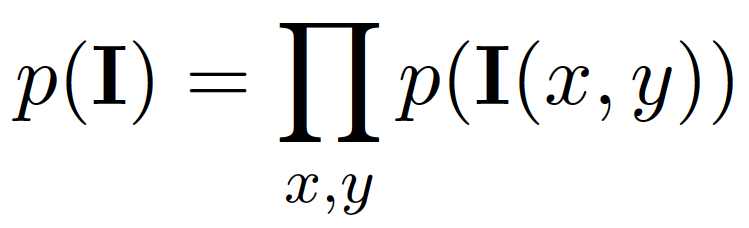 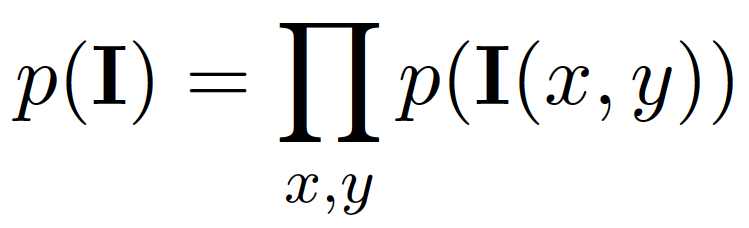 p(hk(x,y))
k
[1 -1]T
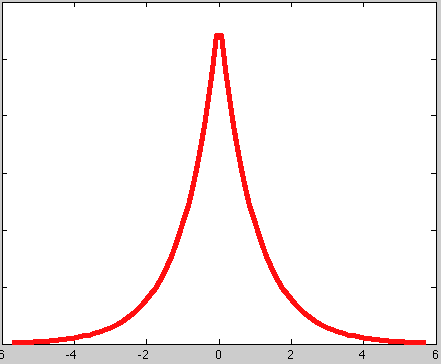 p(x) =
Sampling images
Gaussian model
Wavelet marginal model
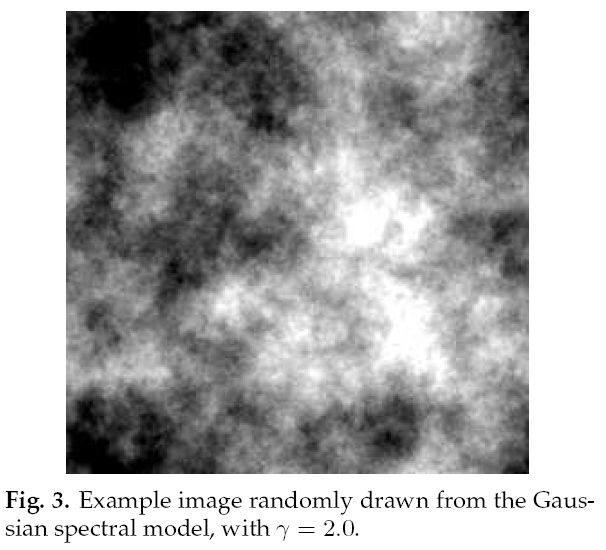 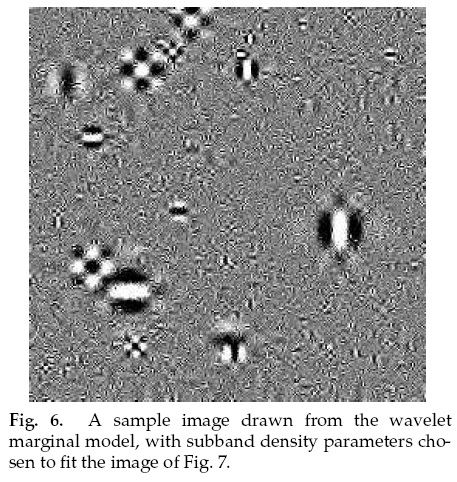 1D example
exp(-|x/s|r)
p(x) =
2s/rG(1/r)
I = [1, 1, 1, a, 0, 0, 0]
a?
Let’s start by defining a prior model:
The output to the filter [-1,1] produces independentvalues each following the distribution:
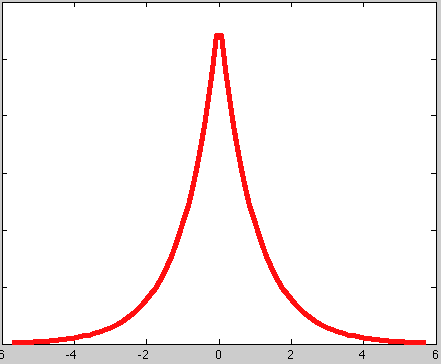 1D example
h = I  [-1,1] = [0, 0, 0, 1-a, a, 0, 0]
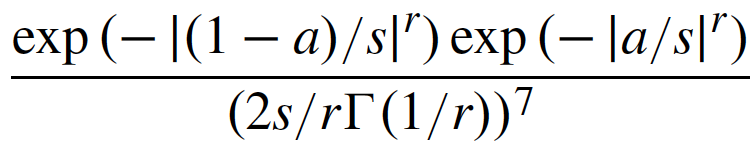 exp(-|x/s|r)
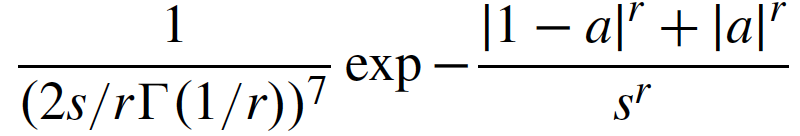 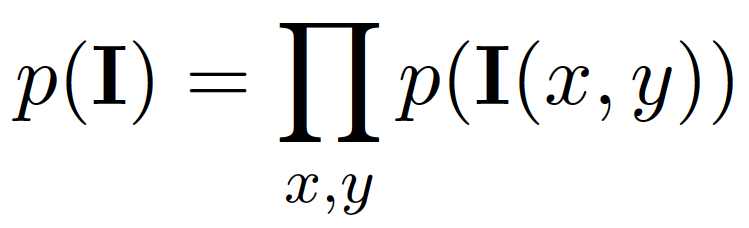 =
*
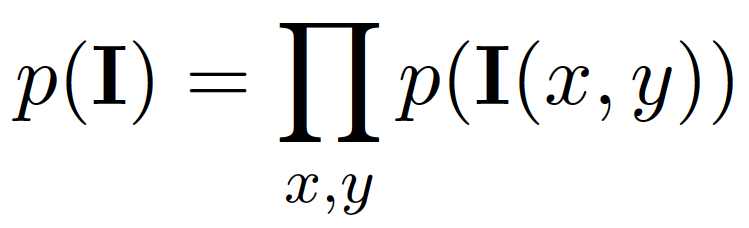 p(h(x))=
=
p(x) =
2s/rG(1/r)
x
I = [1, 1, 1, a, 0, 0, 0]
a?
1. First, let’s compute the [-1,1] filter output:
2. Let’s write the probability of the output as a function of a
r = 2
r = 1
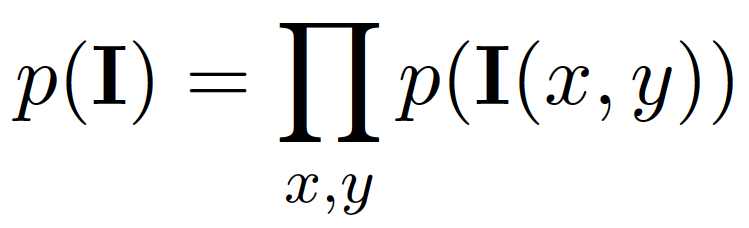 exp(-|x/s|r)
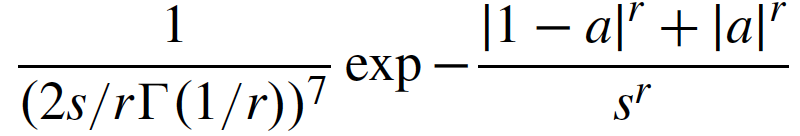 r = 10
What is the preferred value of a as we change r?
p(x) =
Laplacian distribution
Gaussian distribution
r = 0.5
2s/rG(1/r)
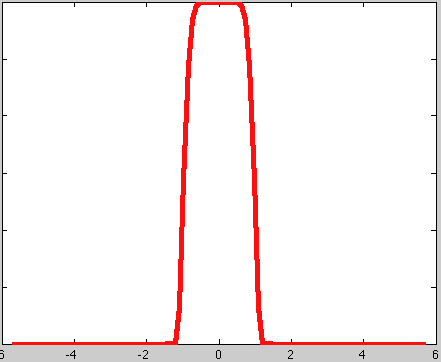 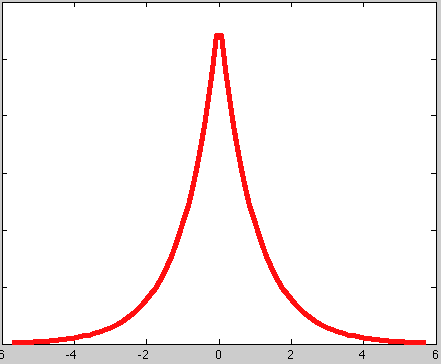 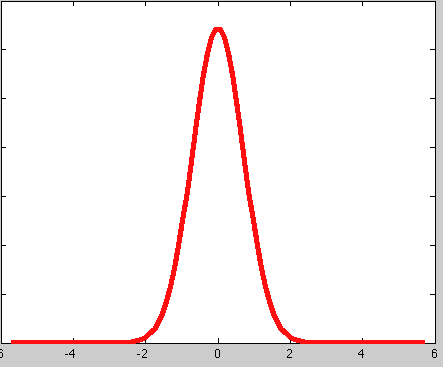 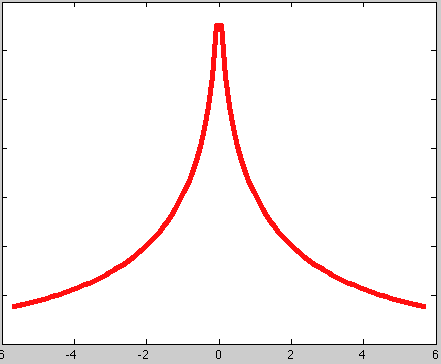 I = [1, 1, 1, a, 0, 0, 0]
a?
1D example
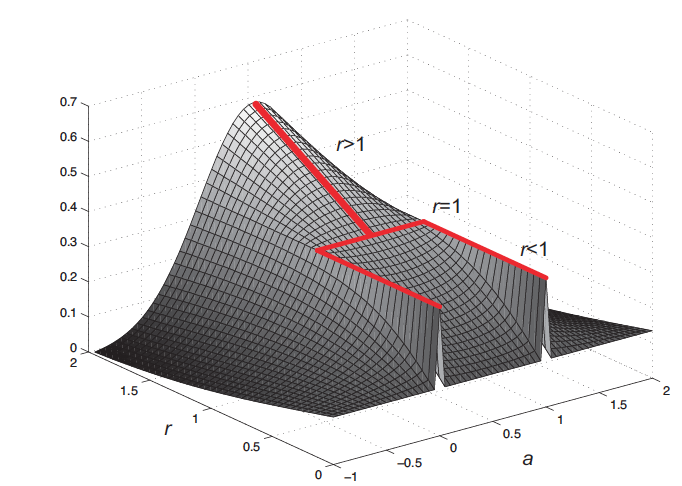 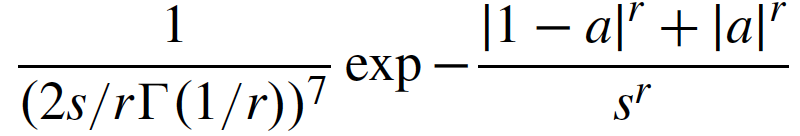 For different values of r we get different maximum
r=2
Gaussian model
a=0.5
a=0 or 1
r=0.8
~ Natural image model
I = [1, 1, 1, 0, 0, 0, 0]
I = [1, 1, 1, 0.5, 0, 0, 0]
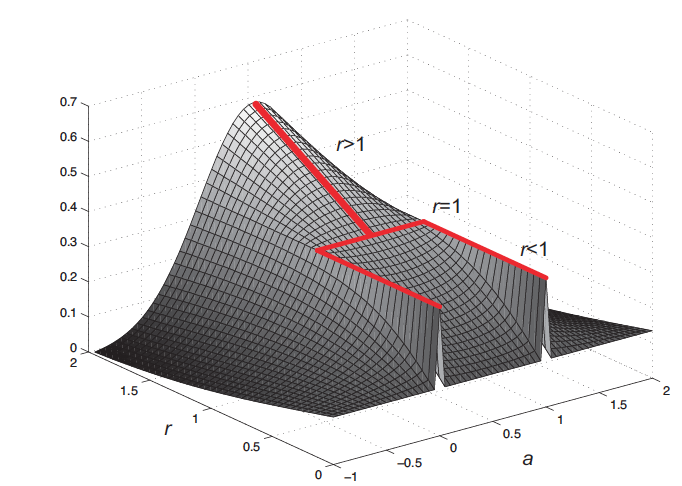 I = [1, 1, 1, 1, 0, 0, 0]
Steerable Pyramid
Reminder
Decomposition
Reconstruction
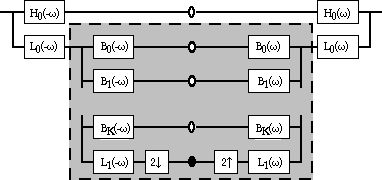 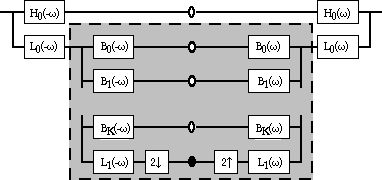 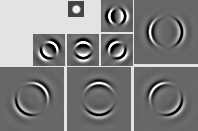 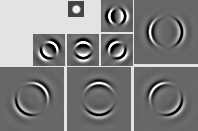 …
…
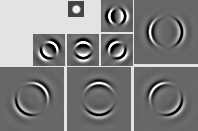 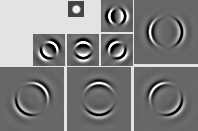 Images from: http://www.cis.upenn.edu/~eero/steerpyr.html
Steerable Pyramid
Reminder
Decomposition
Reconstruction
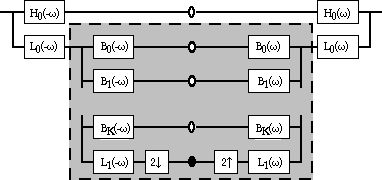 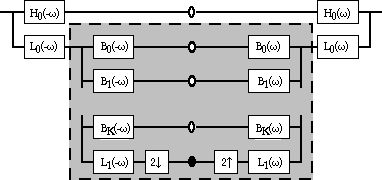 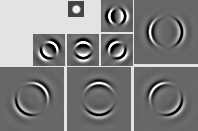 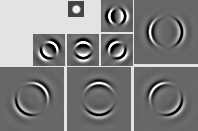 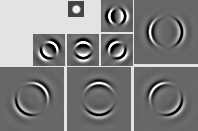 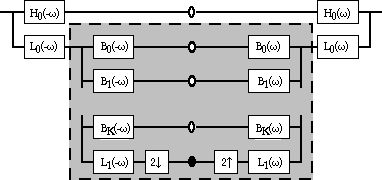 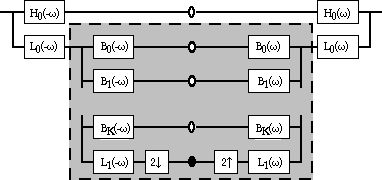 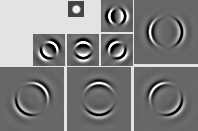 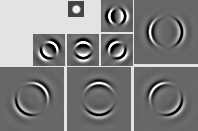 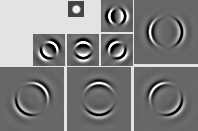 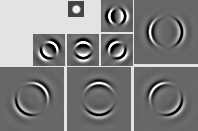 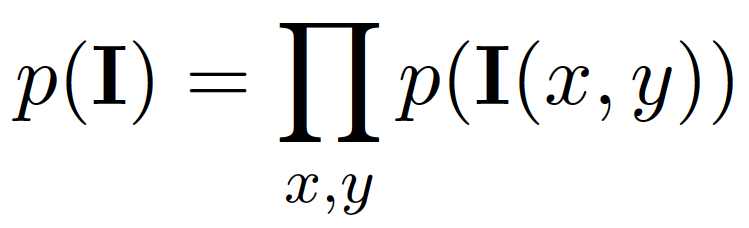 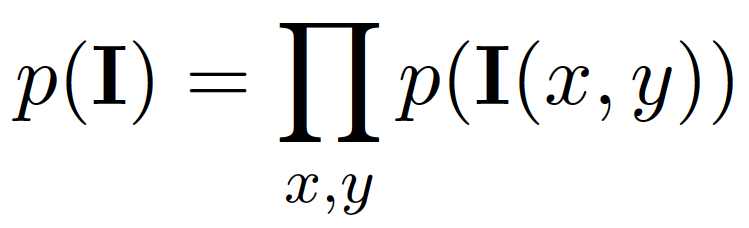 p(hk(x,y))
k
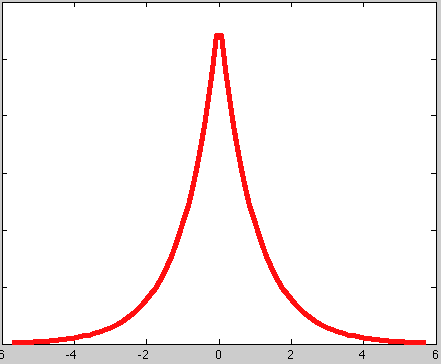 Reminder from lecture 8:
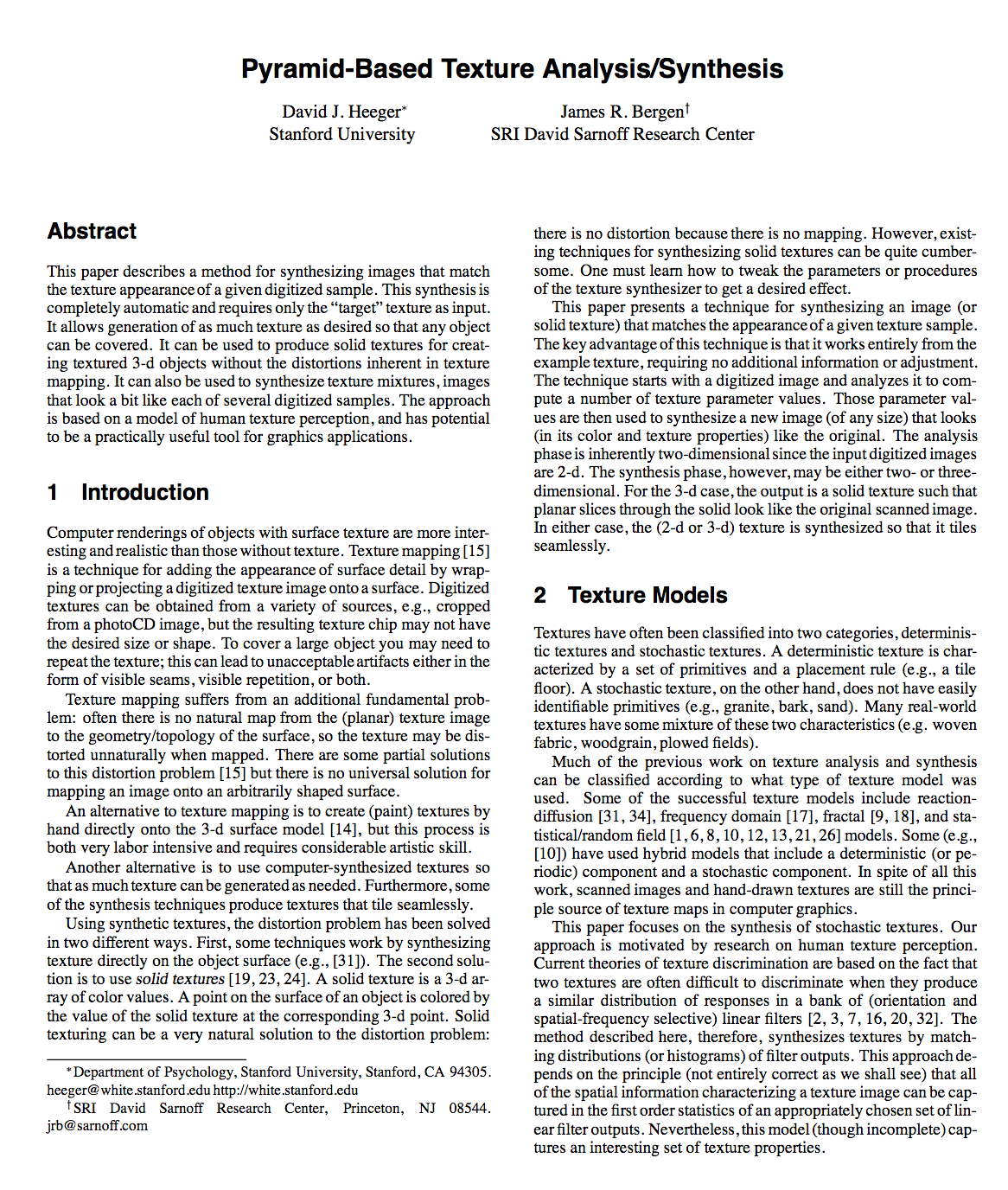 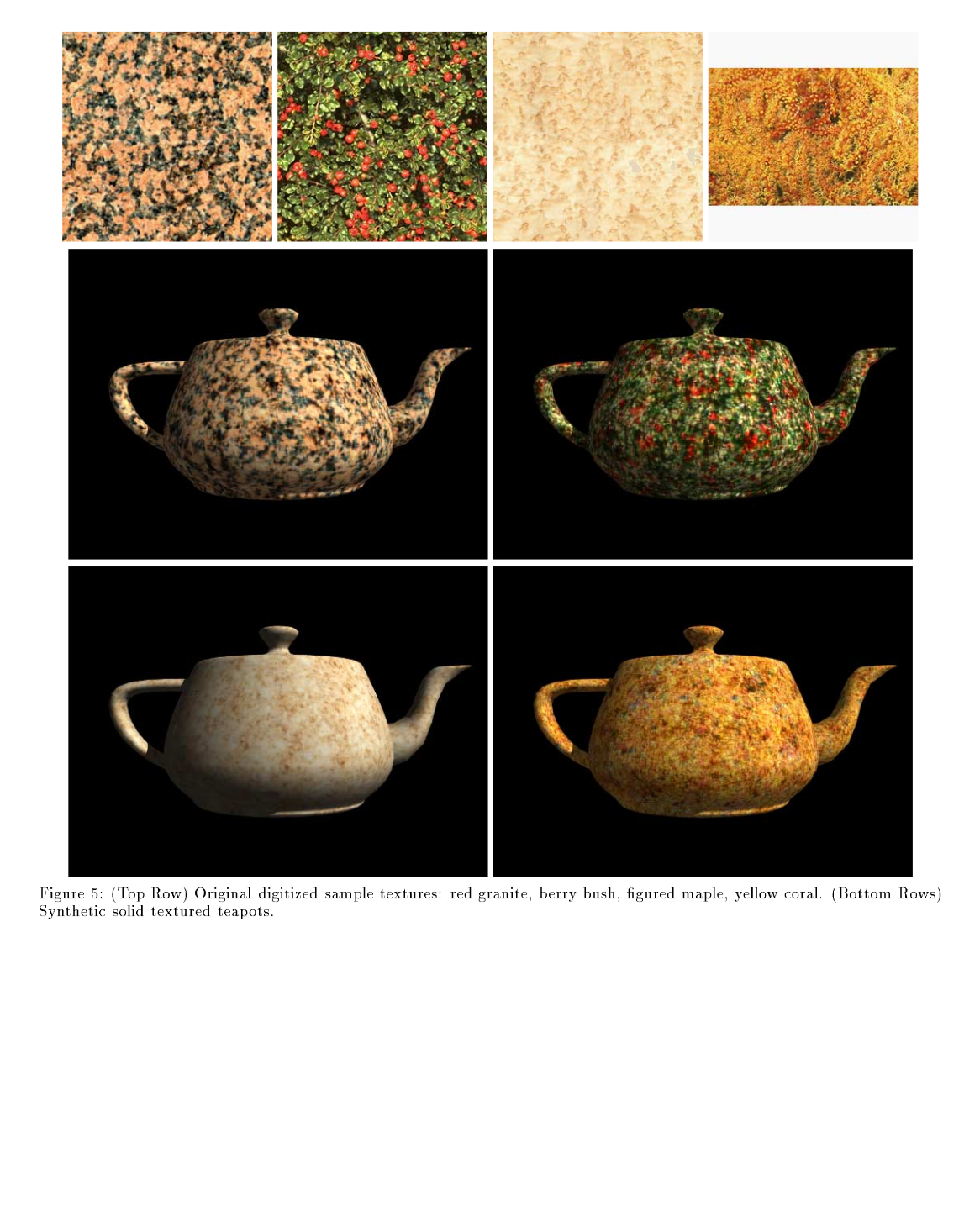 https://www.cns.nyu.edu/heegerlab/content/publications/Heeger-siggraph95.pdf
SIGGRAPH 1995
Texture analysis
Wavelet decomposition (steerable pyr)
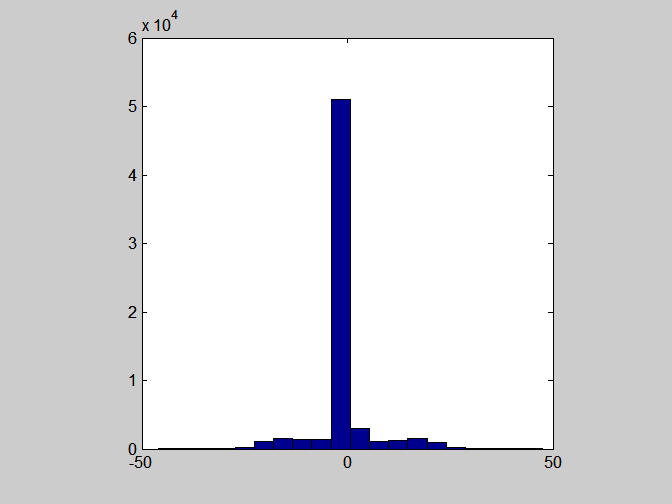 Input texture
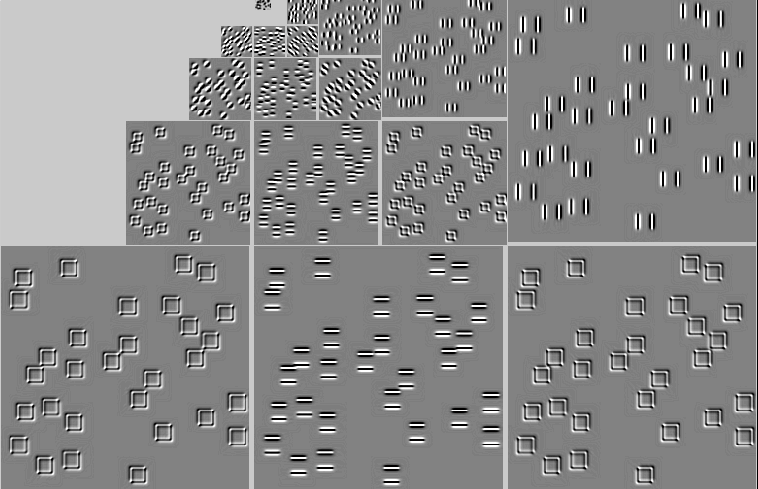 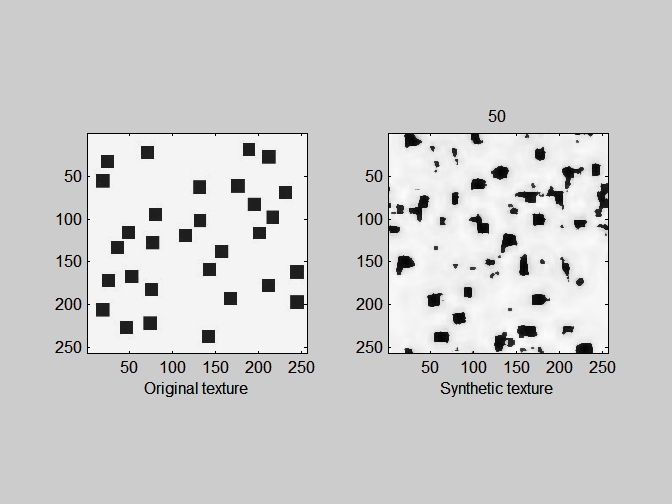 (sub-band histogram)
(Steerable pyr; Simoncelli & Freeman, ’95)
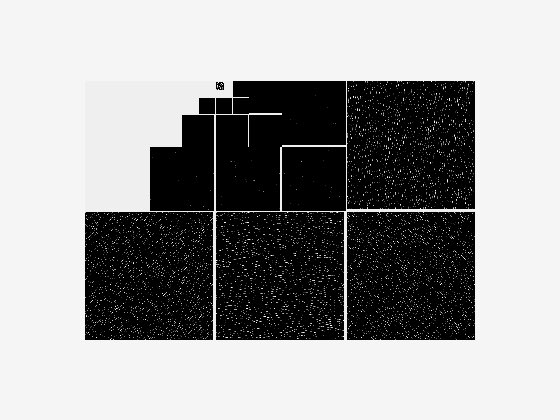 (histogram)
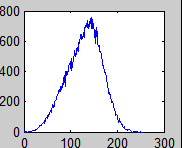 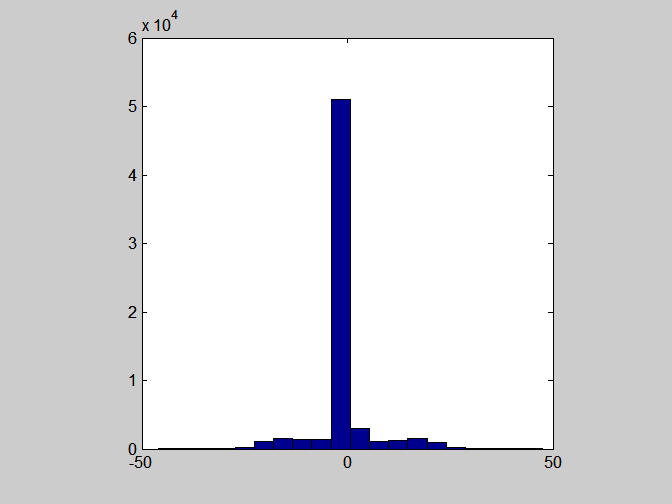 Texture synthesis
Heeger and Bergen, 1995
Random noise
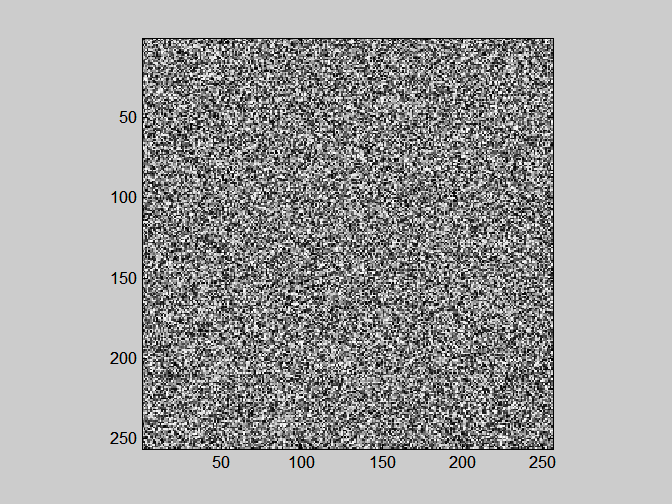 Force each subband of the input random noise to have the histogram of the corresponding subband from the input texture
Iterate the histogram matching over the subbands and input images
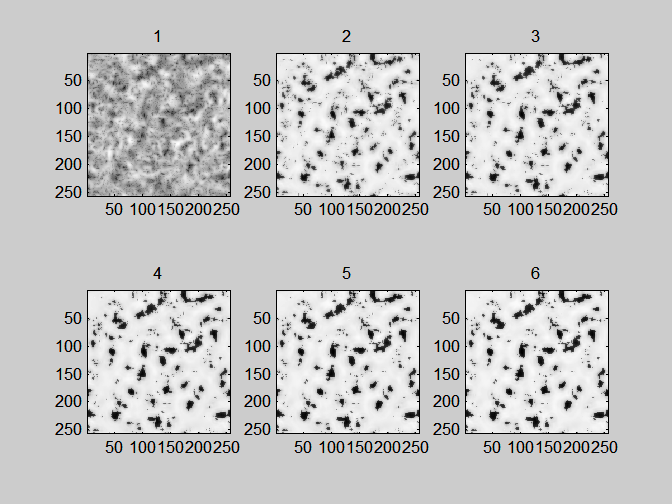 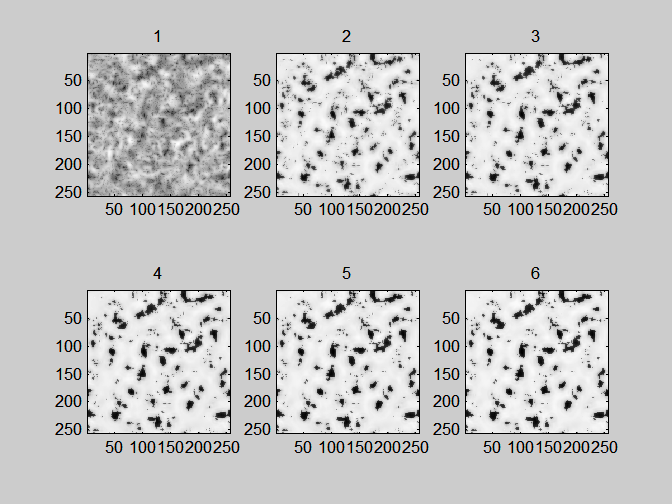 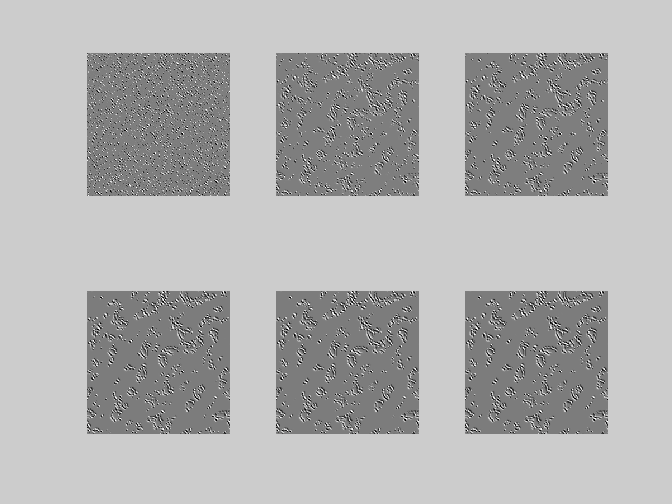 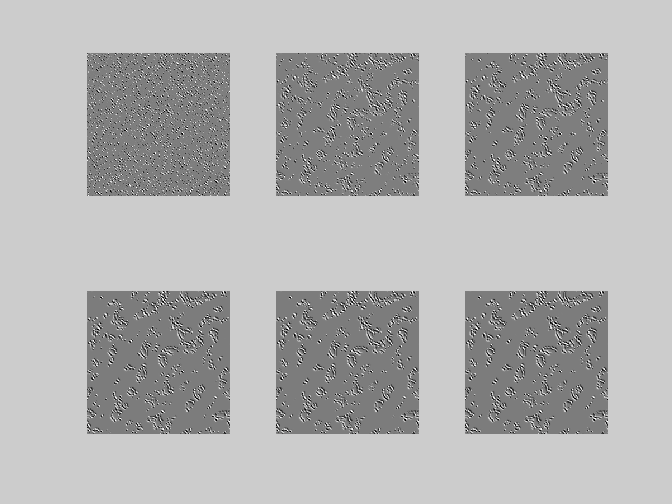 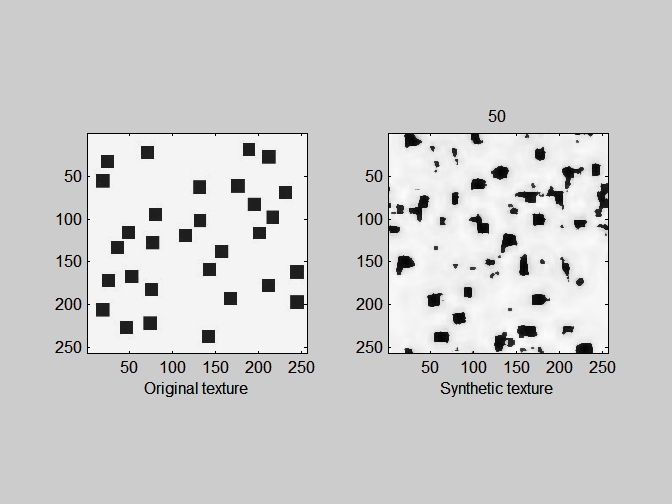 Original
Synthesized
Reminder
Overview of the algorithm:  force the marginal statistics of each image subband to have the distribution of a target texture image.
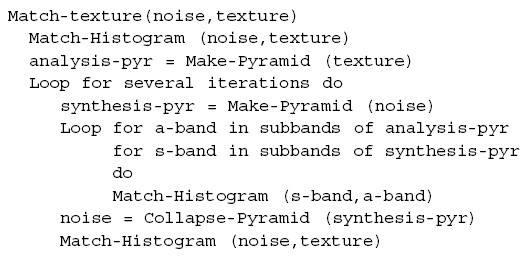 Two main tools:
1- steerable pyramid
2- matching histograms
Examples from the paper
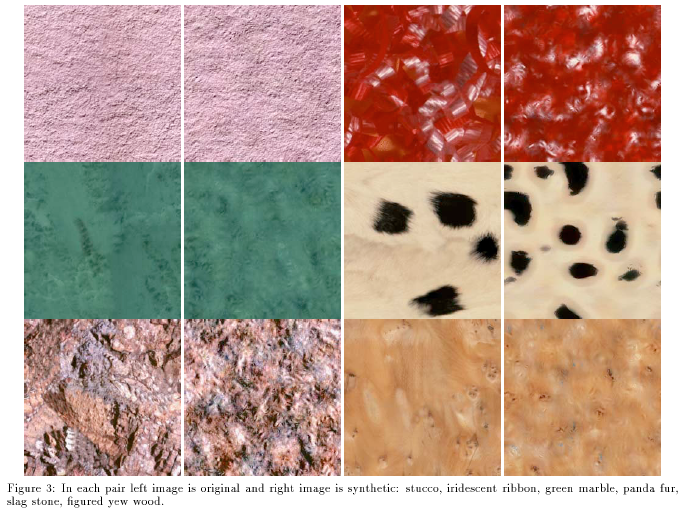 Heeger and Bergen, 1995
This texture synthesis work was the inspiration for the Gatys et al approach to force neural network co-occurence statistics to agree with those of a target style image in order to stylize an image.
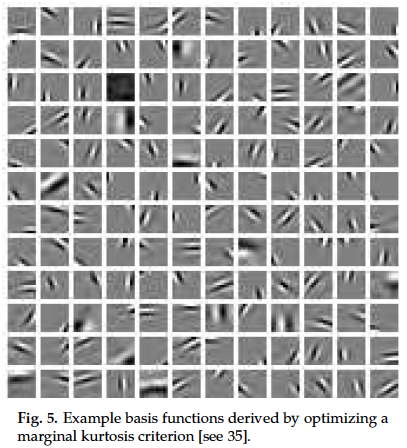 Olshausen BA, and Field DJ. (1996). "Emergence of Simple-Cell Receptive Field Properties by Learning a Sparse Code for Natural Images." Nature, 381: 607-609.
Learned with a convNet
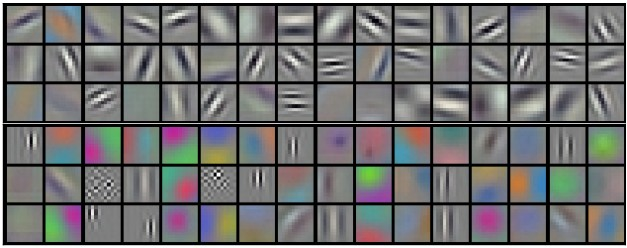 1st layer
Krizhevsky, A., Sutskever, I. and Hinton, G. E.
ImageNet Classification with Deep Convolutional Neural Networks
NIPS 2012: Neural Information Processing Systems
http://papers.nips.cc/paper/4824-imagenet-classification-with-deep-convolutional-neural-networks
*
Denoising
+
+
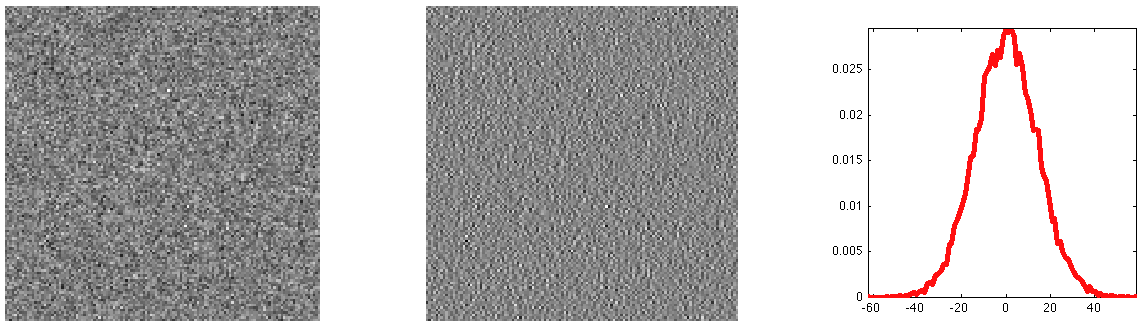 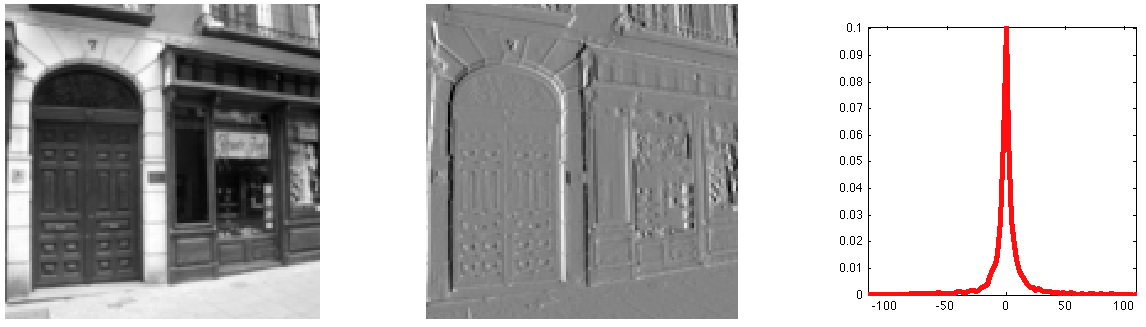 White
Gaussian
noise
=
=
=
convolution
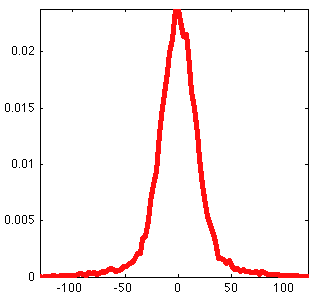 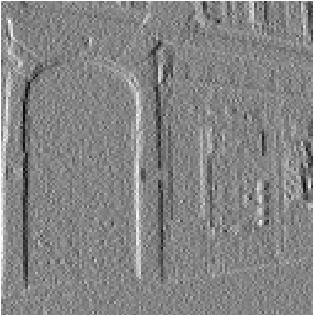 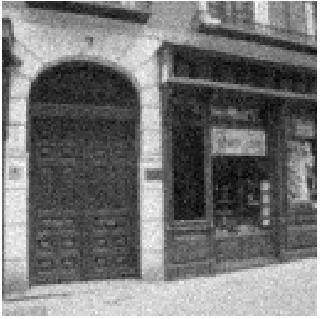 Noisy
image
y
y = 25
Denoising with the marginal wavelet model
P(y|x)
P(x|y)
Let y = noise-corrupted observation:  y = x+n, with n ~ gaussian.
Let x = bandpassed image value before adding noise.
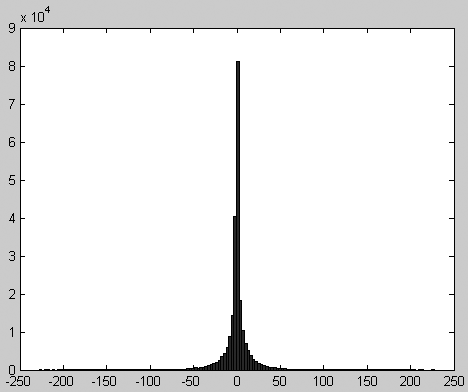 By Bayes theorem
P(x)
P(x|y) ~ P(y|x) P(x)
Denoising with the marginal wavelet model
Let x = bandpassed image value before adding noise.
Let y = noise-corrupted observation.

By Bayes theorem
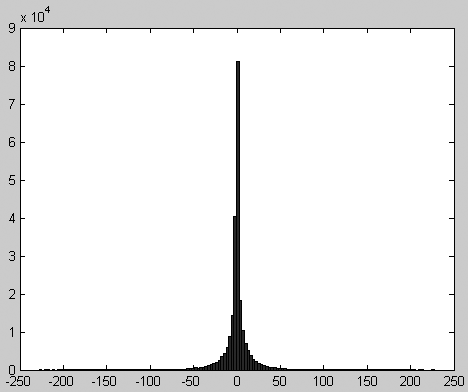 y = 50
P(x|y) ~ P(y|x) P(x)
y
P(y|x)
P(x|y)
Denoising with the marginal wavelet model
Let x = bandpassed image value before adding noise.
Let y = noise-corrupted observation.

By Bayes theorem
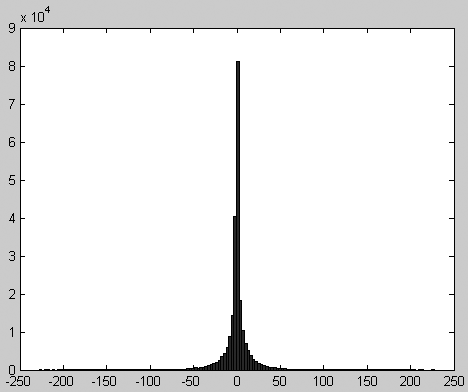 y = 115
P(x|y) ~ P(y|x) P(x)
y
P(y|x)
P(x|y)
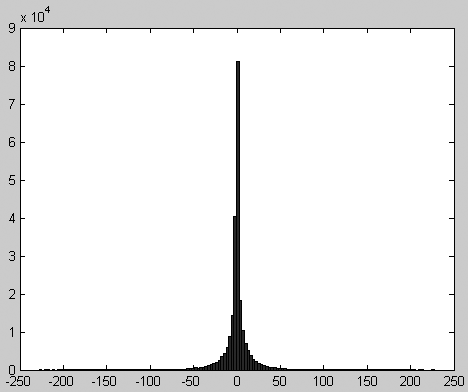 y = 25
y = 115
Denoising with the marginal wavelet model
P(y|x)
P(x|y)
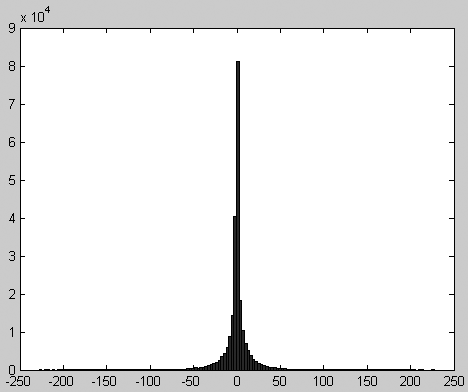 P(x)
y
y
P(y|x)
P(x)
P(x|y)
For small y: probably it is due to noise and y should be set to 0
For large y: probably it is due to an image edge and it should be kept untouched
MAP estimate,     , as function of observed coefficient value, y
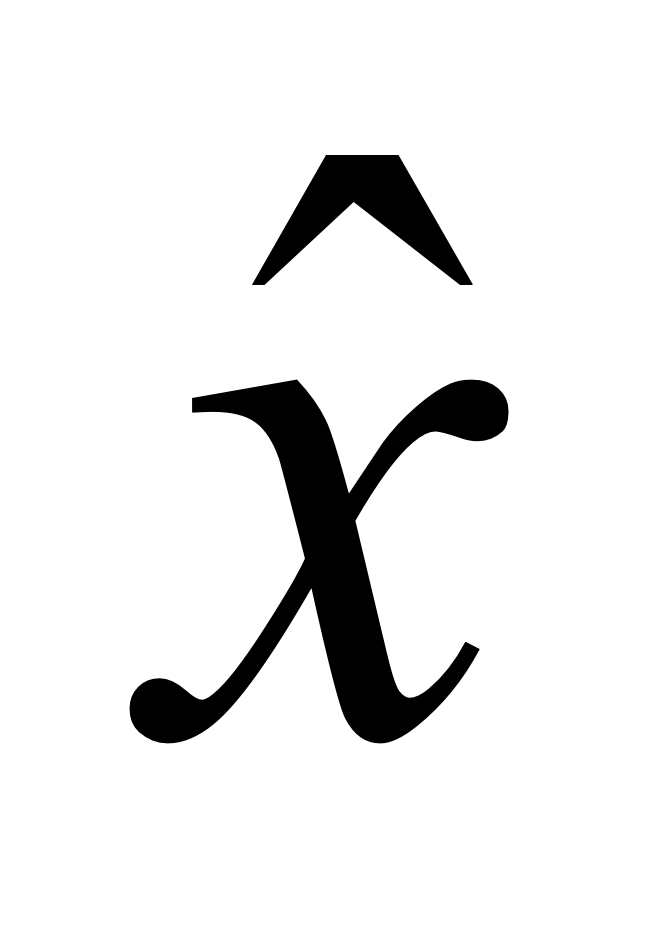 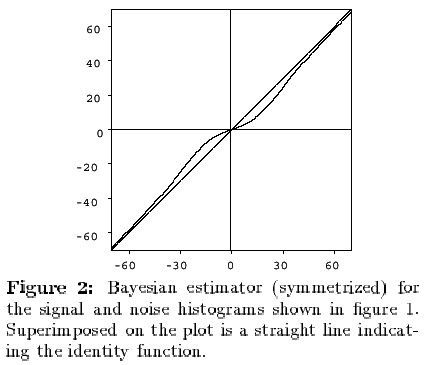 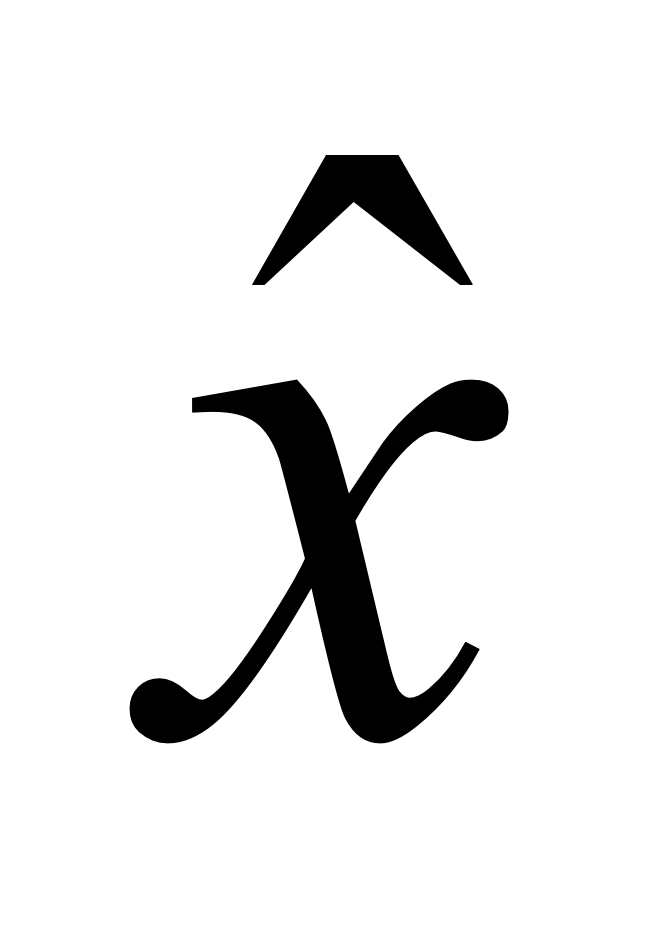 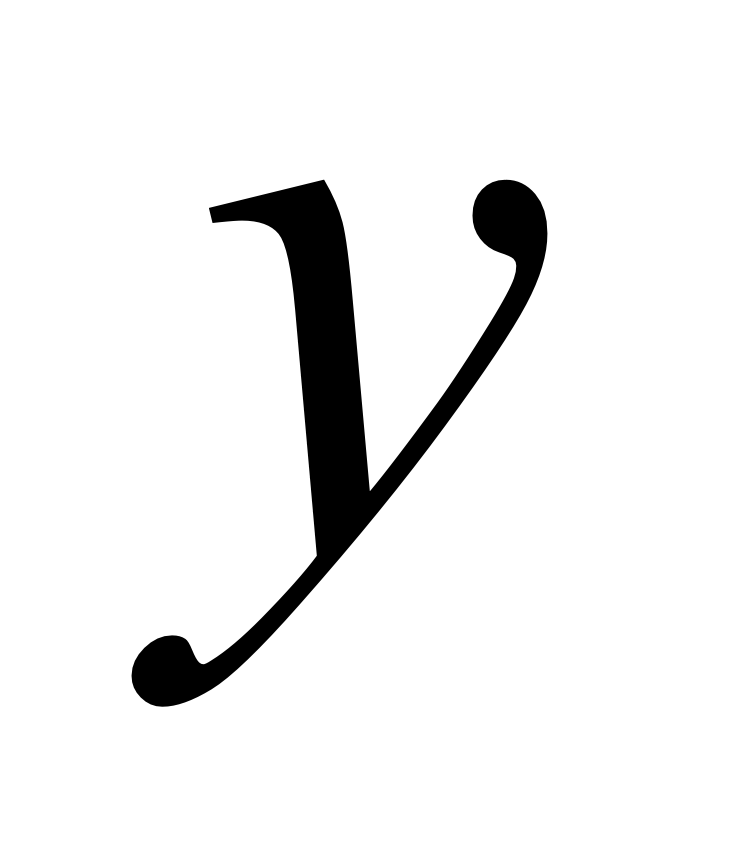 Simoncelli and Adelson, Noise Removal via Bayesian Wavelet Coring
http://www-bcs.mit.edu/people/adelson/pub_pdfs/simoncelli_noise.pdf
r = 1
r = 2
Bayesian estimate for wavelet coefficient  value, for different assumed wavelet marginal distribution values of r
Gaussian distribution
Laplacian distribution
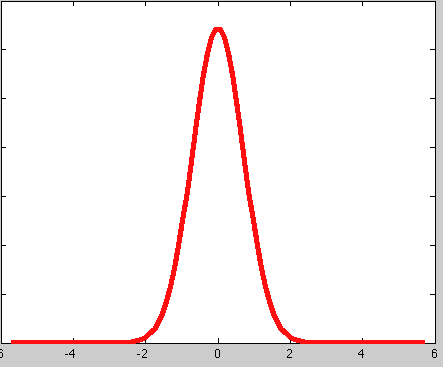 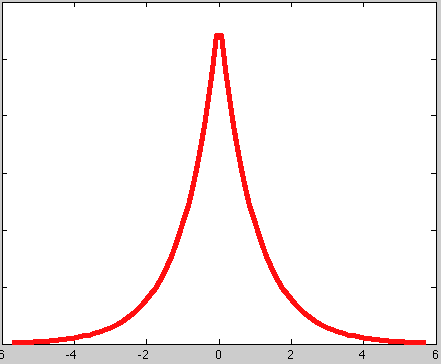 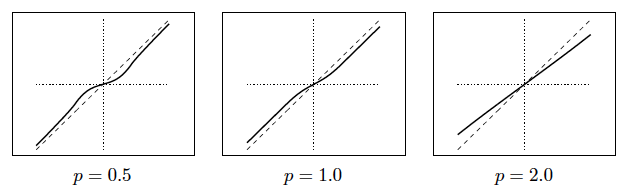 optimal denoising function for wavelet coefficients
r = 0.5
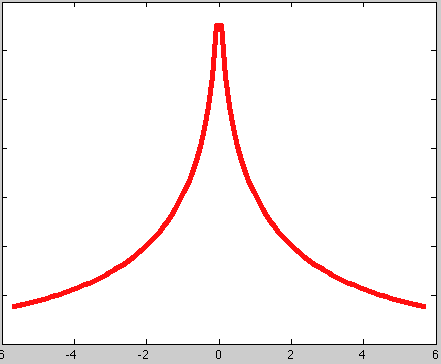 assumed wavelet marginal distribution
(1) Denoised with Gaussian model, PSNR=27.87 dB
With Gaussian noise of std. dev. 21.4 added, giving PSNR=22.06 dB
original
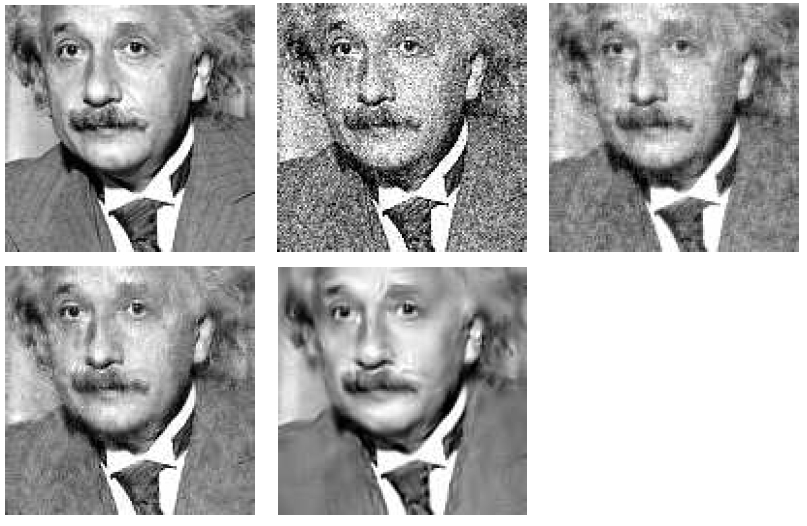 (2) Denoised with wavelet marginal model, PSNR=29.24 dB
http://www.cns.nyu.edu/pub/eero/simoncelli05a-preprint.pdf
Gaussian scale mixtures
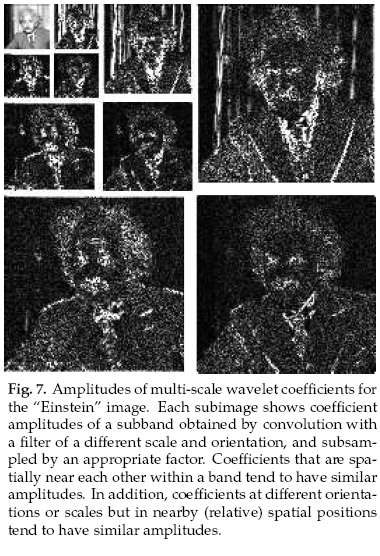 Note correlations between the amplitudes of each wavelet subband.
http://www.cns.nyu.edu/pub/eero/simoncelli05a-preprint.pdf
Statistics of pairs of wavelet coefficients
Contour plots of the joint histogram of various wavelet coefficient pairs
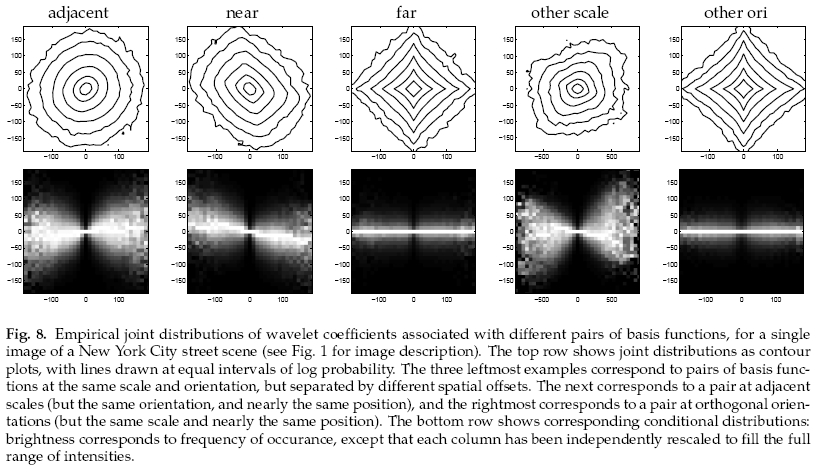 Conditional distributions of the corresponding wavelet pairs
http://www.cns.nyu.edu/pub/eero/simoncelli05a-preprint.pdf
Gaussian scale mixture model simulation
Gaussian scale mixtures
observed
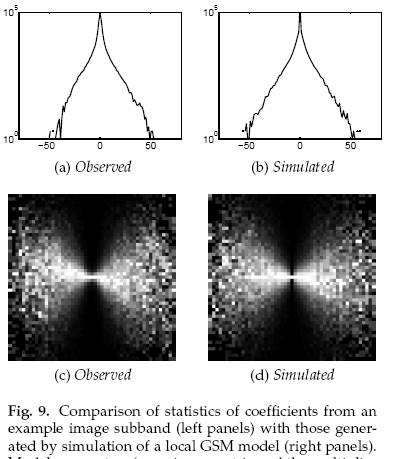 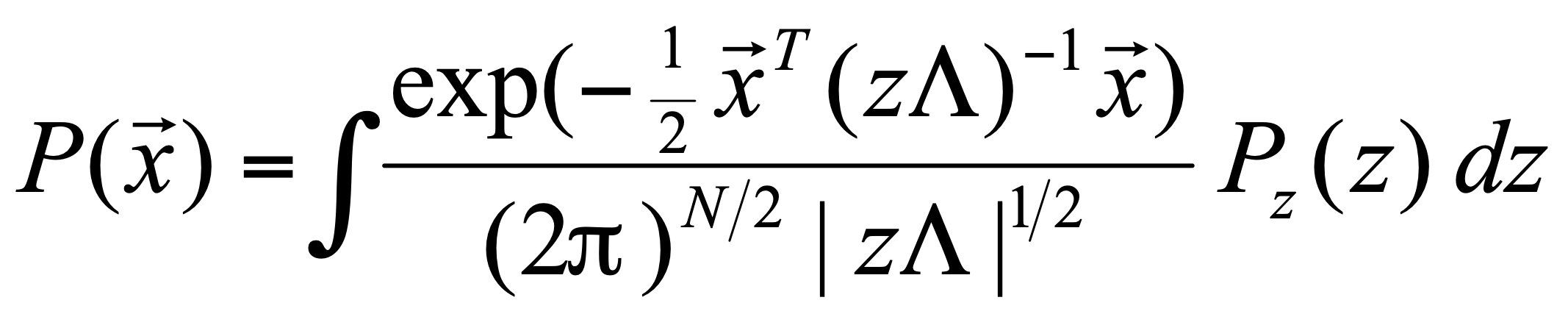 Wavelet coefficient probability
A mixture of Gaussians of scaled covariances
z is a spatially varying hidden variable that can be used to
(a) Create the non-gaussian histograms from a mixture of Gaussian densities, and (b) model correlations between the neighboring wavelet coefficients.
(1) Denoised with Gaussian model, PSNR=27.87
(2) Denoised with wavelet marginal model, PSNR=29.24
With Gaussian noise of std. dev. 21.4 added, giving PSNR=22.06
original
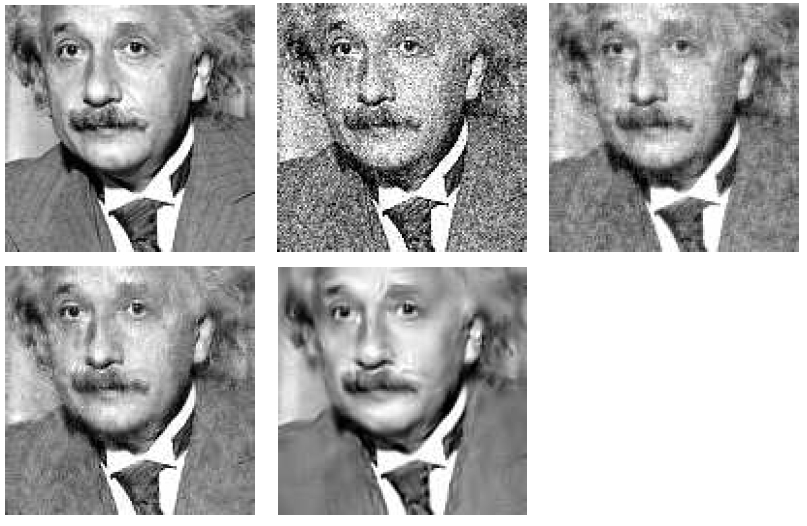 (3) Denoised with Gaussian scale mixture model, PSNR=30.86
http://www.cns.nyu.edu/pub/eero/simoncelli05a-preprint.pdf
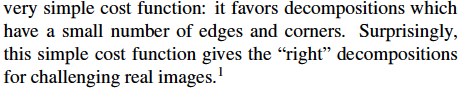 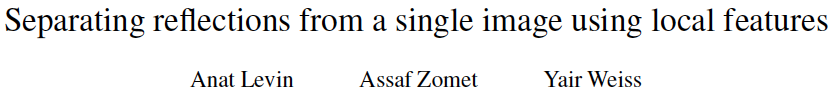 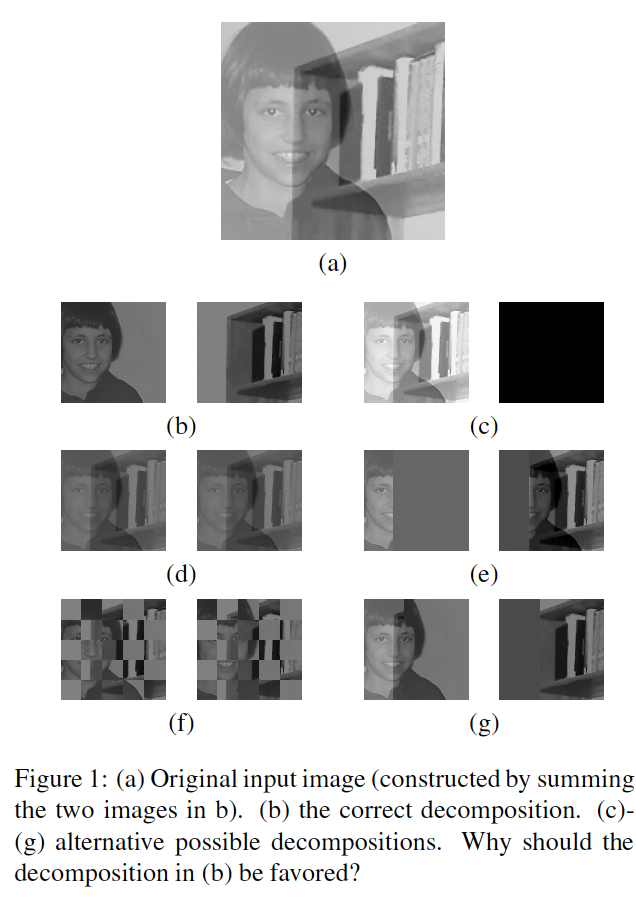 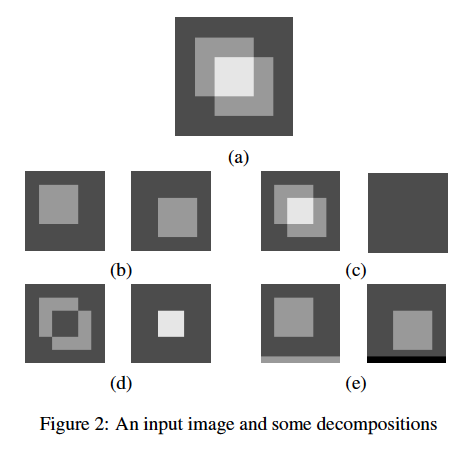 Applications
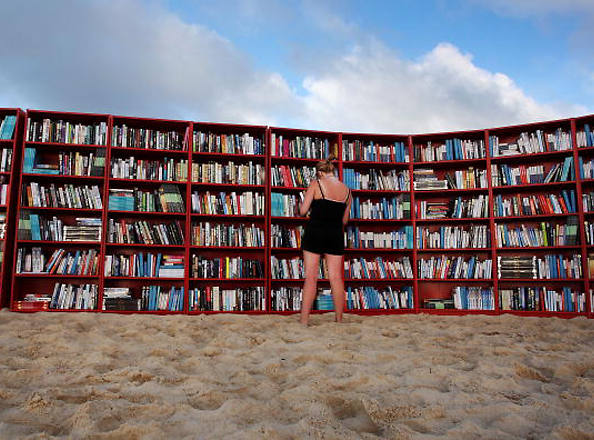 Detecting fake images



Camera shake removal
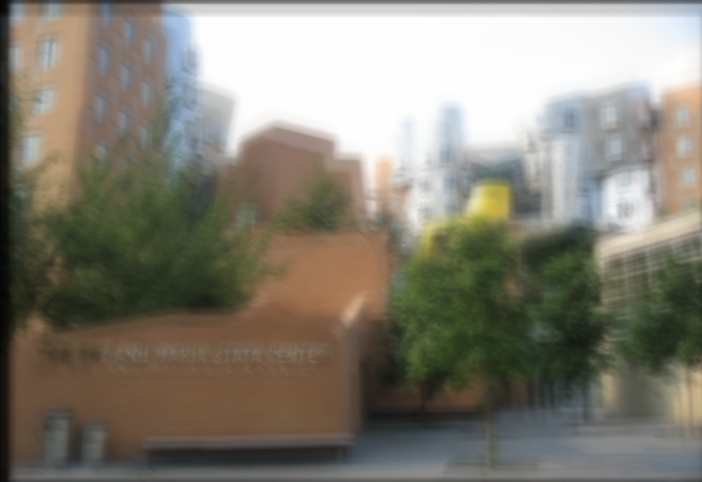 Visual Worlds
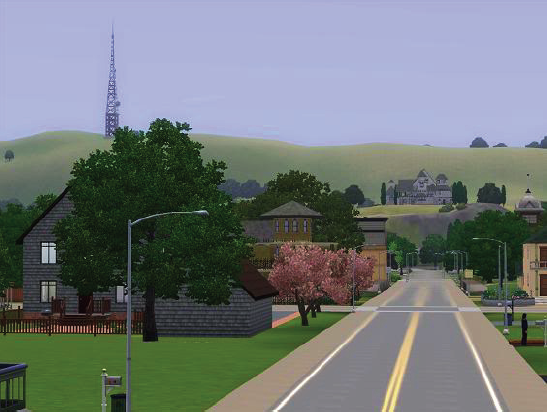 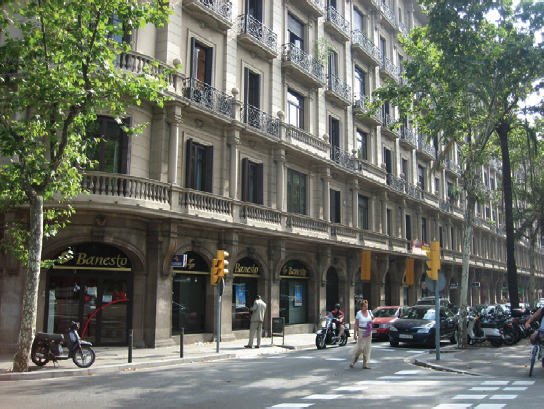 Prof. Hany Farid, 
Dartmouth University
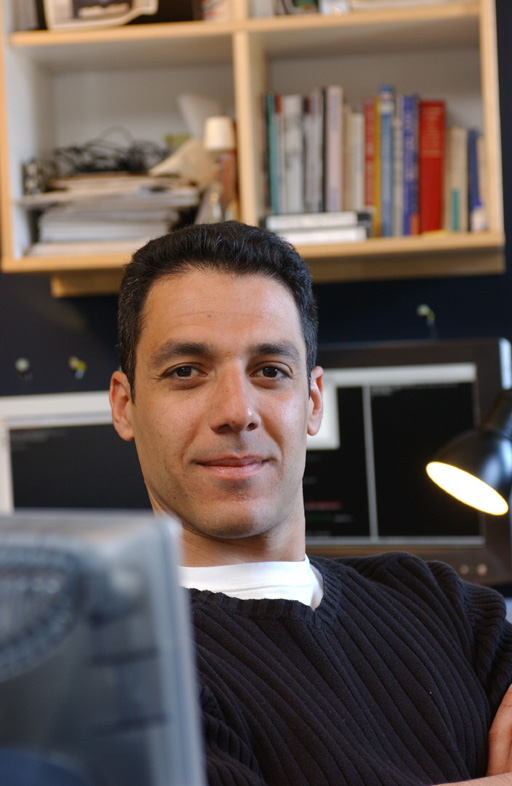 Statistical Image Models
Gaussian image model
image synthesis
Wiener filter denoising
Kurtotic wavelets model
image synthesis
Bayesian denoising
Non-parametric MRF model
image synthesis (Efros and Leung texture model)
Non-local means denoising
Instead of a sum of basis function samples taken independently, we’ll generate the image bit by bit, modeling the image as a set of conditional sample draws.
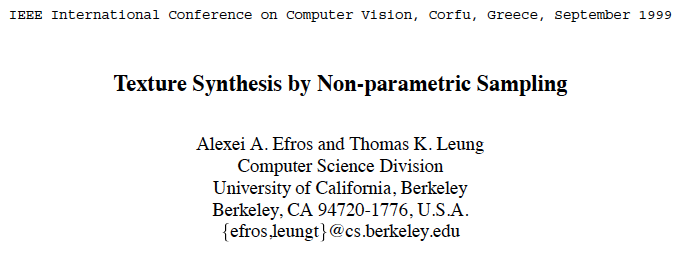 Image model:  each image has a large set of “production rules”
If the local image values satisfy the conditions of one of the production rules, then you output a particular pixel value.
Efros & Leung Algorithm
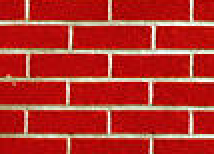 non-parametric
sampling
p
Input image
Synthesizing a pixel
Assuming Markov property, compute P(p|N(p))
Building explicit probability tables is infeasible
Instead, we search the input image for all similar neighborhoods — that’s our pdf for p
To sample from this pdf, just pick one match at random
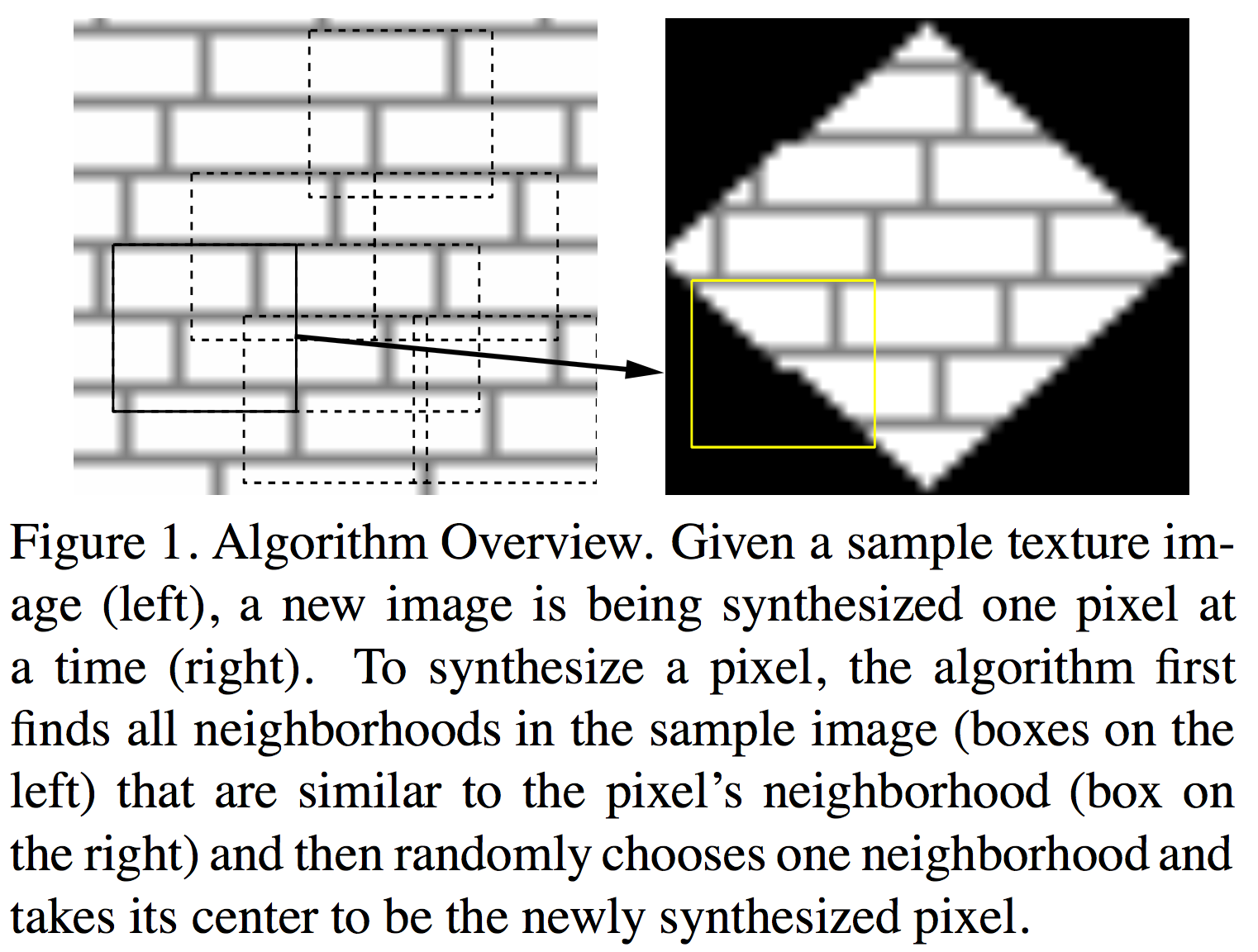 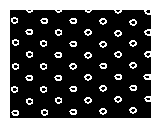 Effect of Neighborhood Window Size on Texture Generation
input
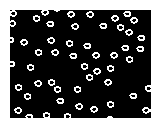 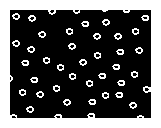 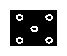 input
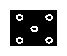 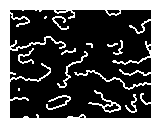 Varying Window Size
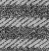 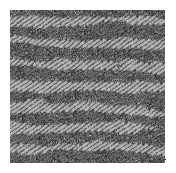 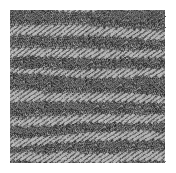 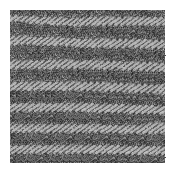 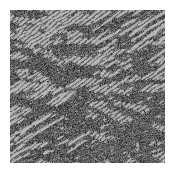 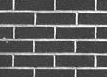 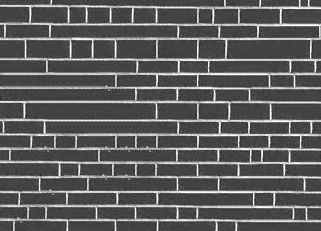 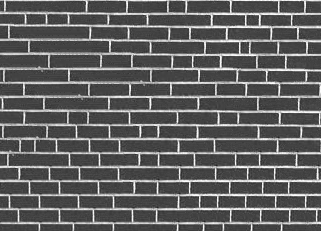 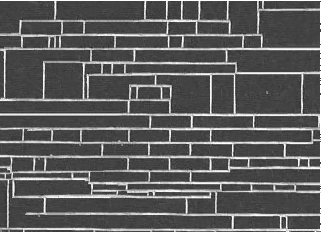 Increasing window size
Synthesis Results
french canvas
rafia weave
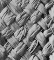 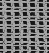 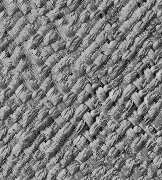 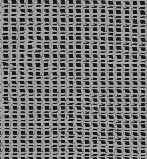 More Results
white bread
brick wall
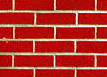 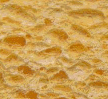 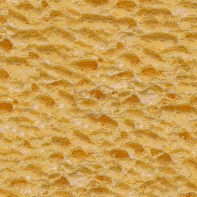 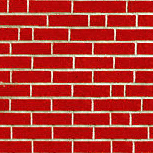 Homage to Shannon
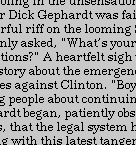 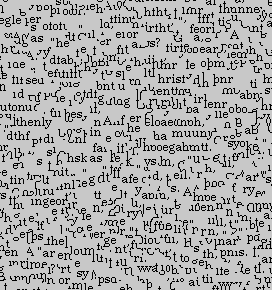 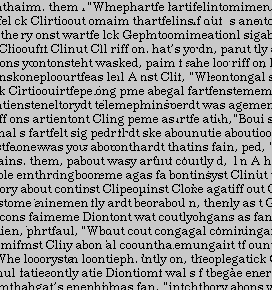 Hole Filling
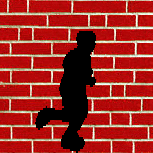 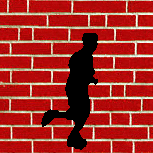 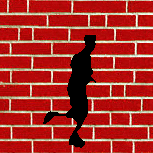 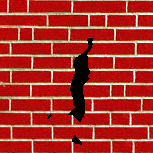 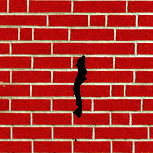 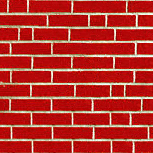 Extrapolation
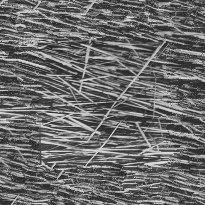 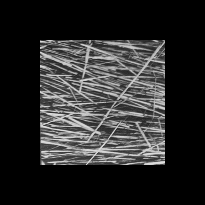 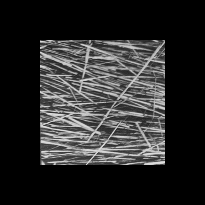 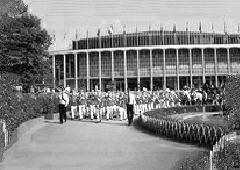 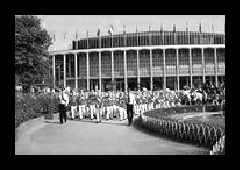 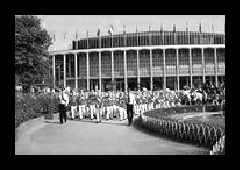 What denoising algorithm would result from this non-parametric model for image generation?
A denoising algorithm which implicitly assumes this non-parametric model for image generation
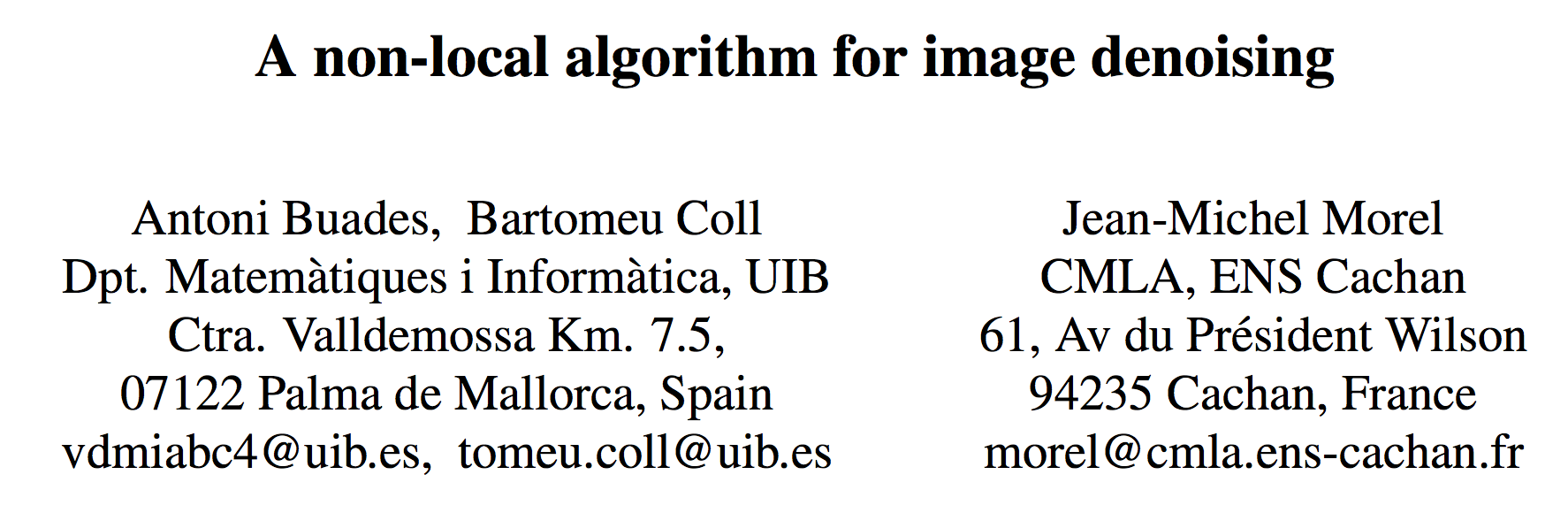 Non-local means
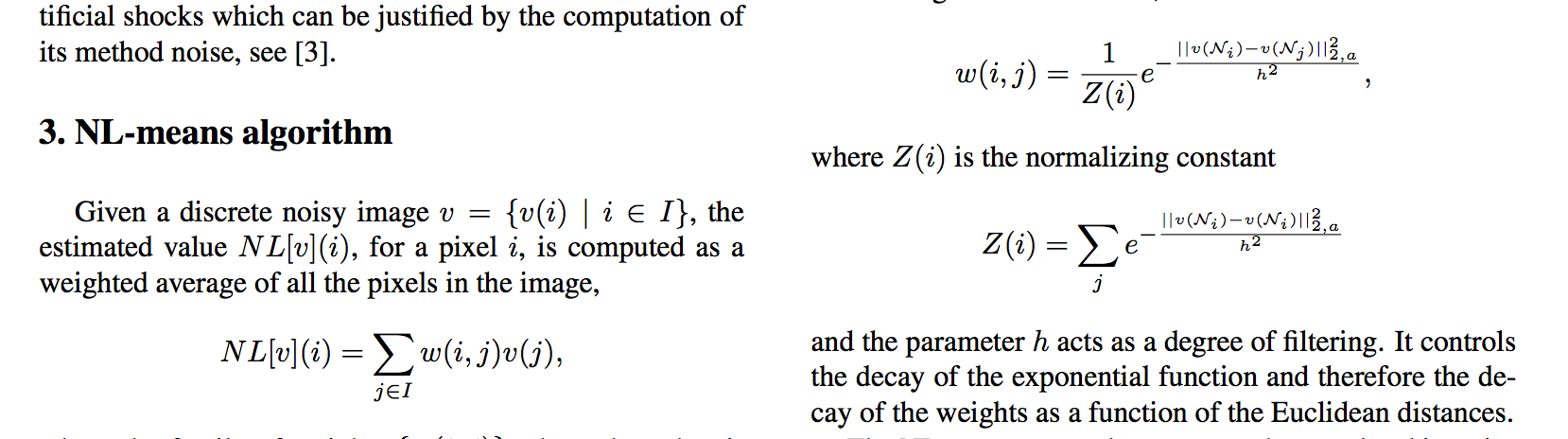 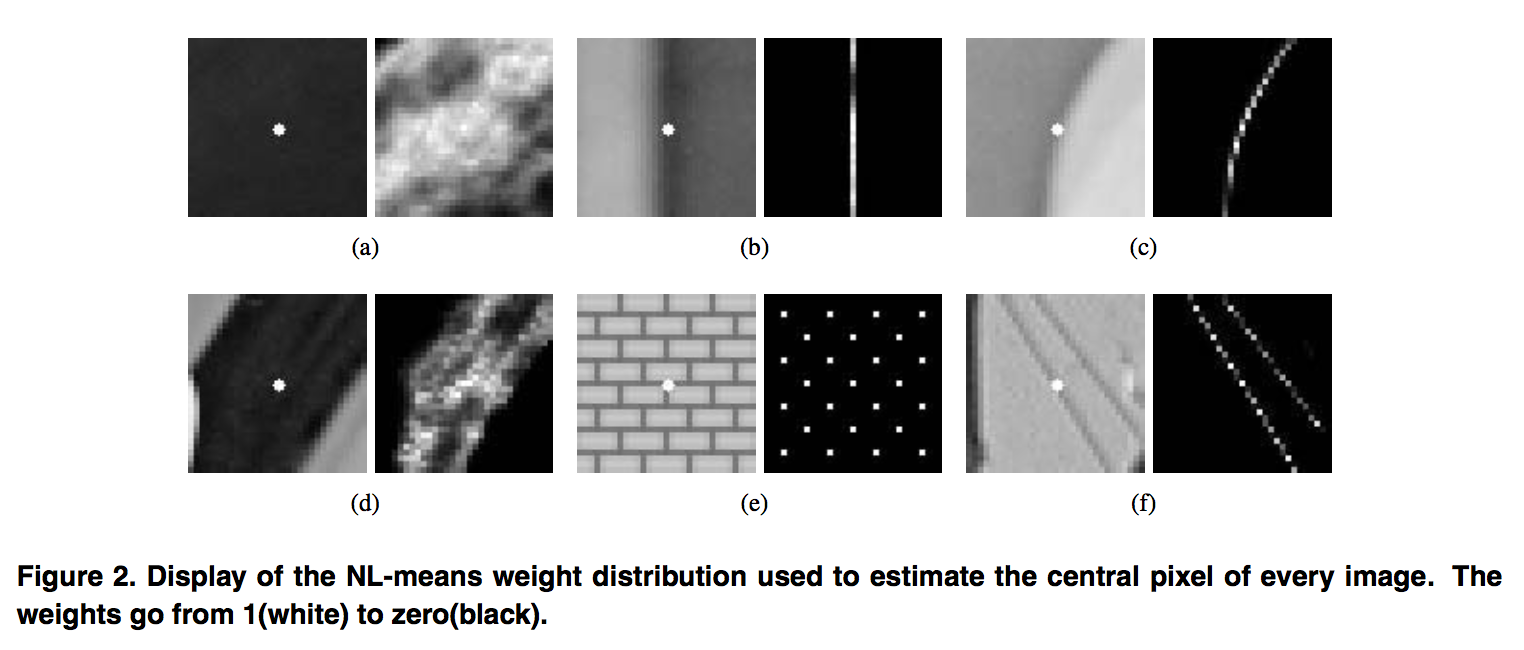 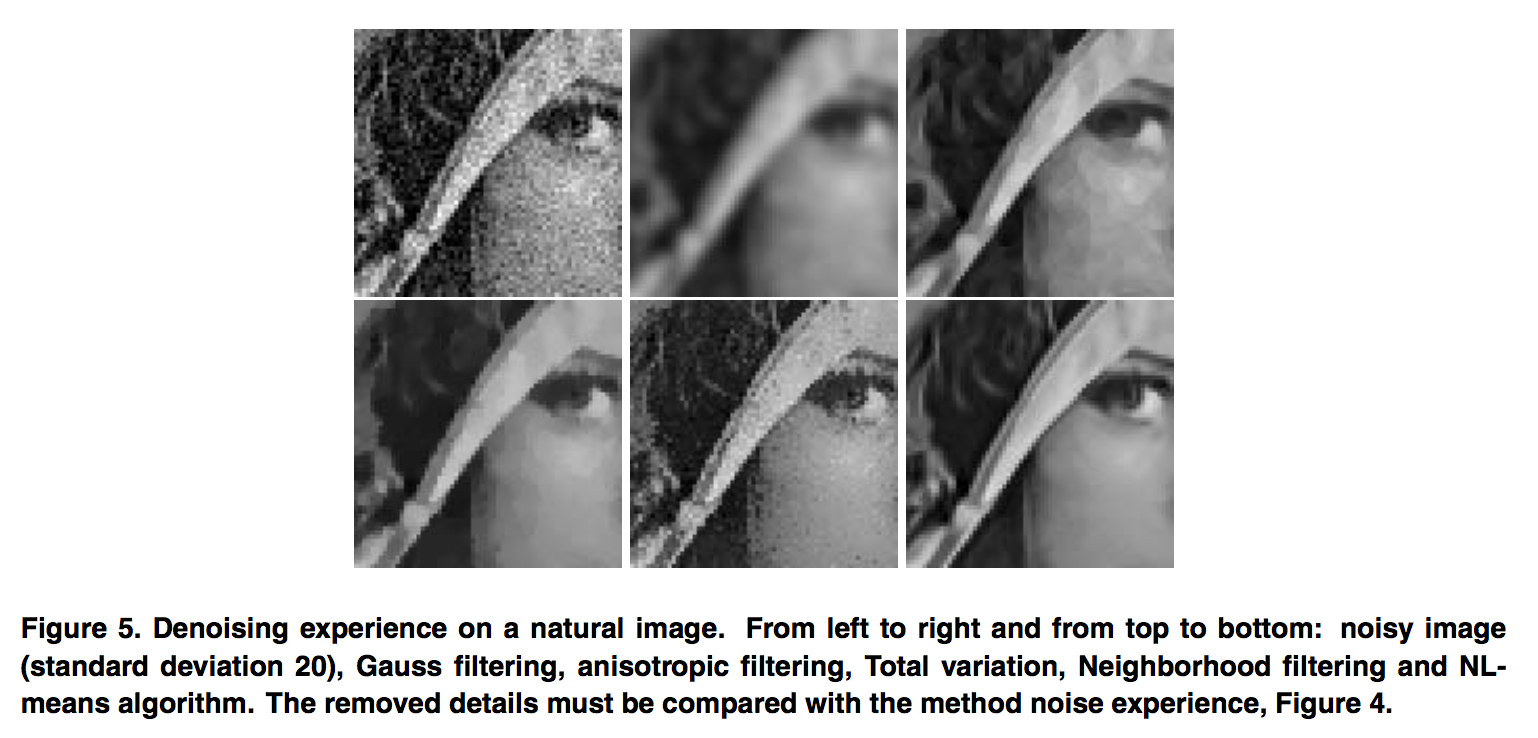 Non-local means
Wiener filter output
Noisy original
Non-local means output
Total variation output
Statistical Image Models
Gaussian image model
image synthesis
Wiener filter denoising
Kurtotic wavelets model
image synthesis
Bayesian denoising
Non-parametric MRF model
image synthesis (Efros and Leung texture model)
Non-local means denoising
subband statistics (or statistics of any linear combination of pixels)
subband statistics
production rules
if there’s time…
Image Quilting [Efros & Freeman]
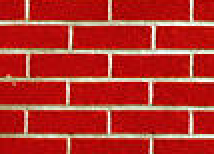 B
p
non-parametric
sampling
Synthesizing a block
Idea: unit of synthesis = block
Exactly the same but now we want P(B|N(B))
Much faster: synthesize all pixels in a block at once
Not the same as multi-scale!
Input image
Observation: neighbor pixels are highly correlated
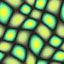 block
B1
B1
B2
B2
Minimal error
boundary cut
Neighboring blocks
constrained by overlap
Input texture
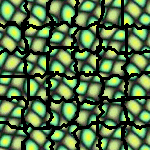 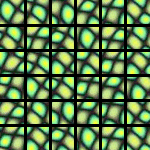 B1
B2
Random placement 
of blocks
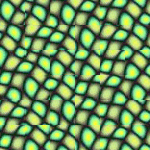 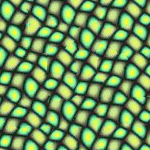 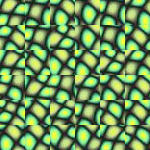 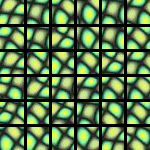 Minimal error boundary
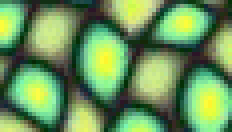 overlapping blocks
vertical boundary
min. error boundary
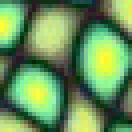 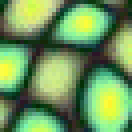 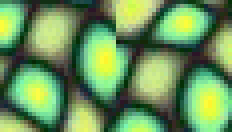 2
_
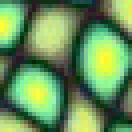 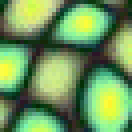 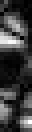 =
overlap error
Texture Transfer
Take the texture from one object and “paint” it onto another object
This requires separating texture and shape
That’s HARD, but we can cheat 
Assume we can capture shape by boundary and rough shading
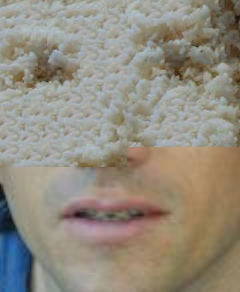 Then, just add another constraint when sampling: similarity to underlying image at that spot
parmesan
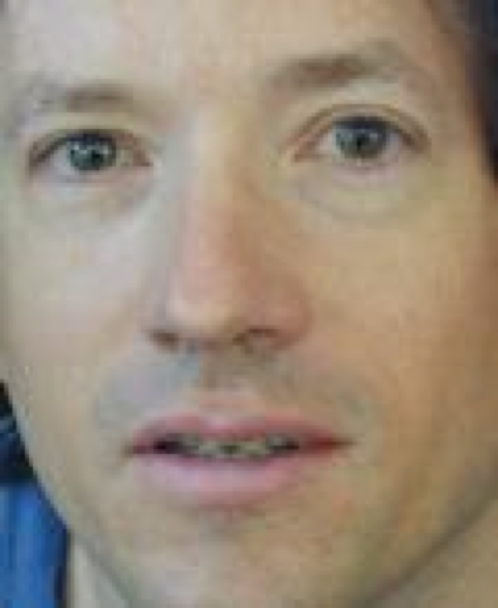 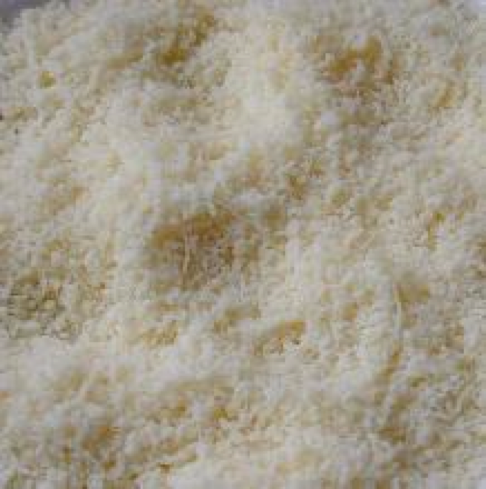 +
=
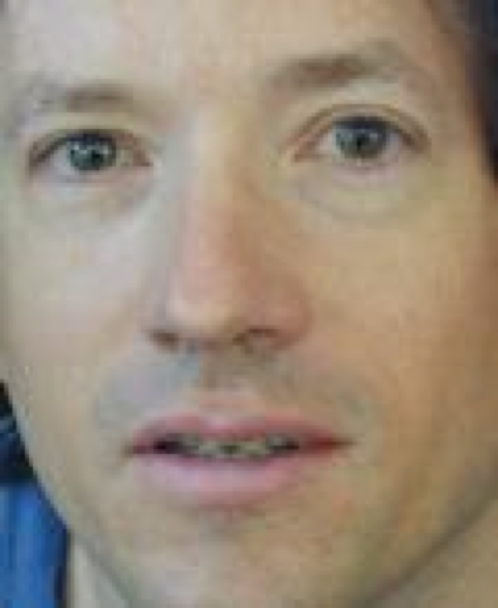 rice
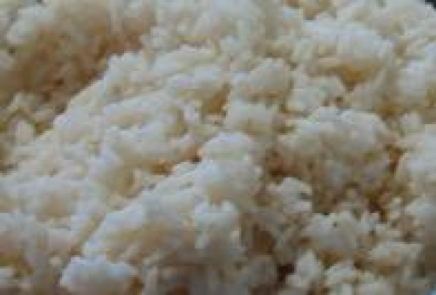 +
=
+
=
+
=
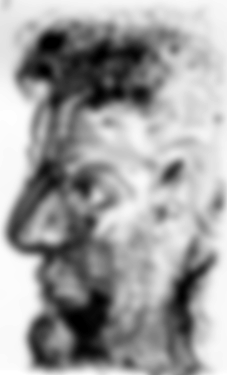 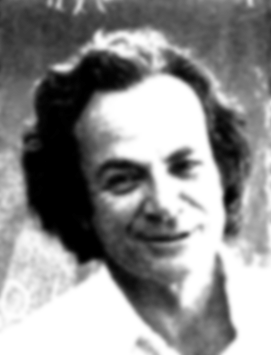 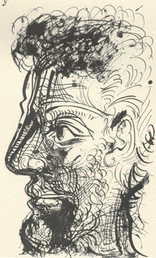 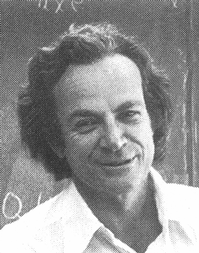 Source
correspondence
image
Target
correspondence  image
Source
texture
Target image
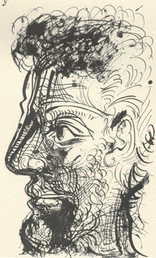 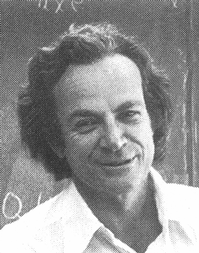 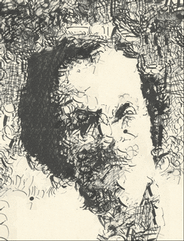 +
=